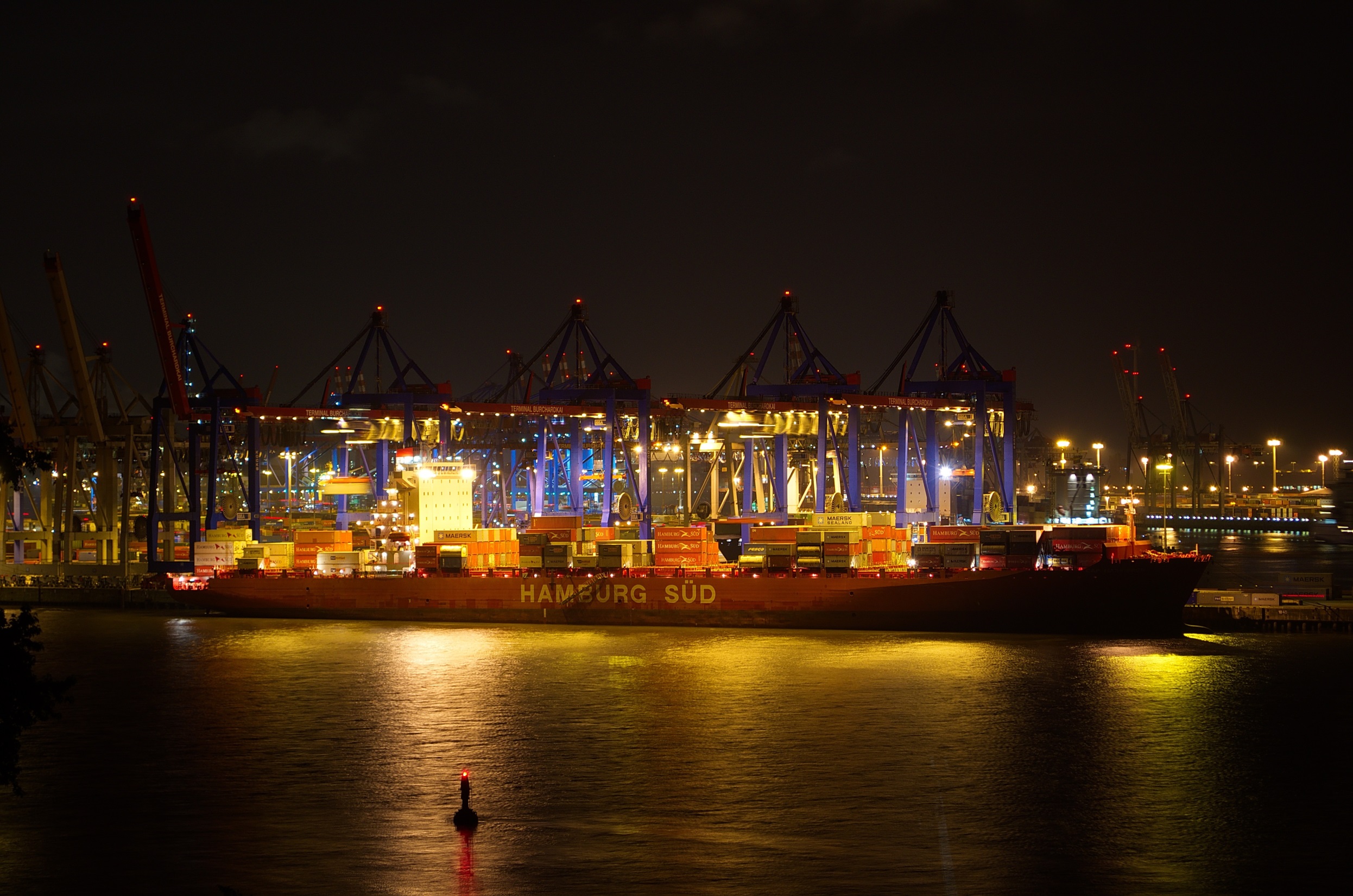 Lichterführung See- Abseits der Prüfungsfragen -
Stand: 30.08.2019
Quelle: https://pixabay.com/
[Speaker Notes: Fotoquellen (außer dem Titelfoto): Christian ter Stein]
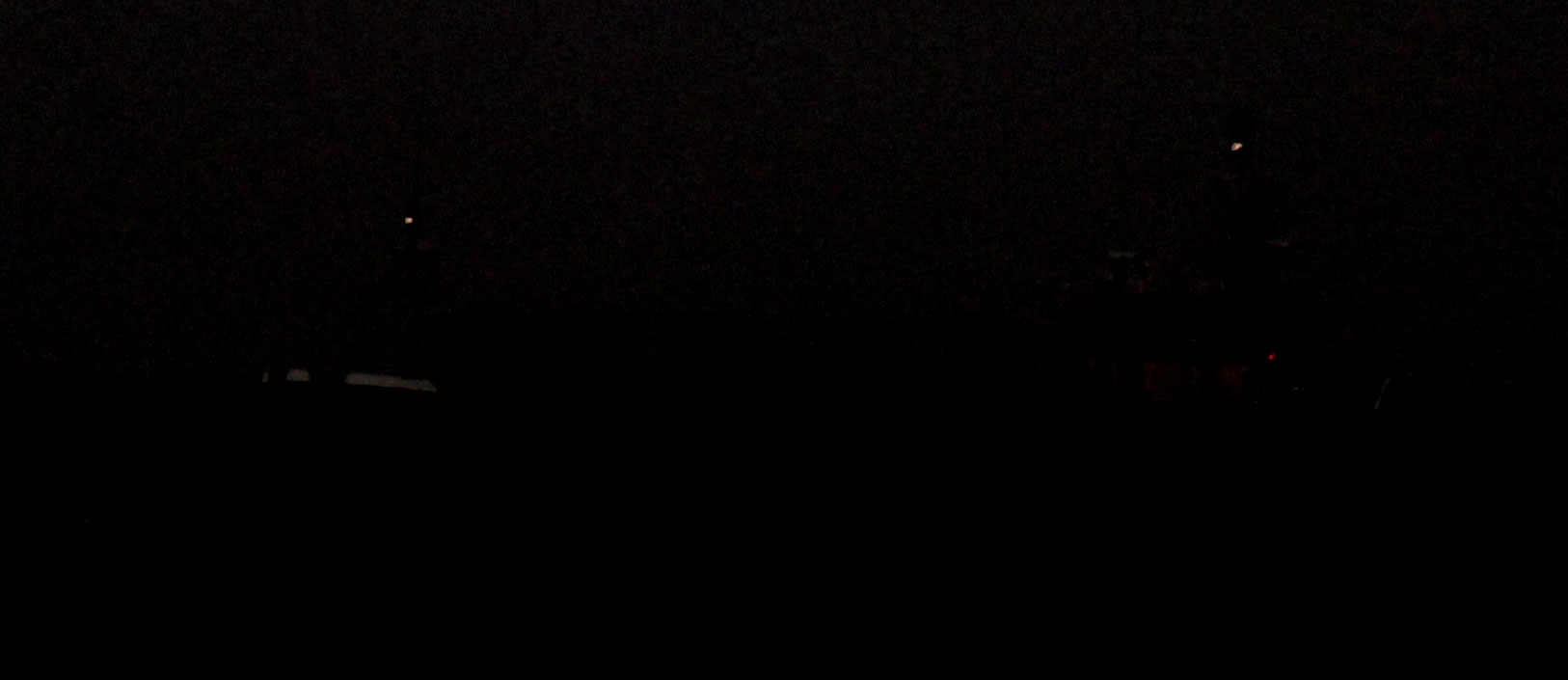 30.08.2019
Cross-Over-Lehrgang - Eckernförde
2
[Speaker Notes: Cuxhaven]
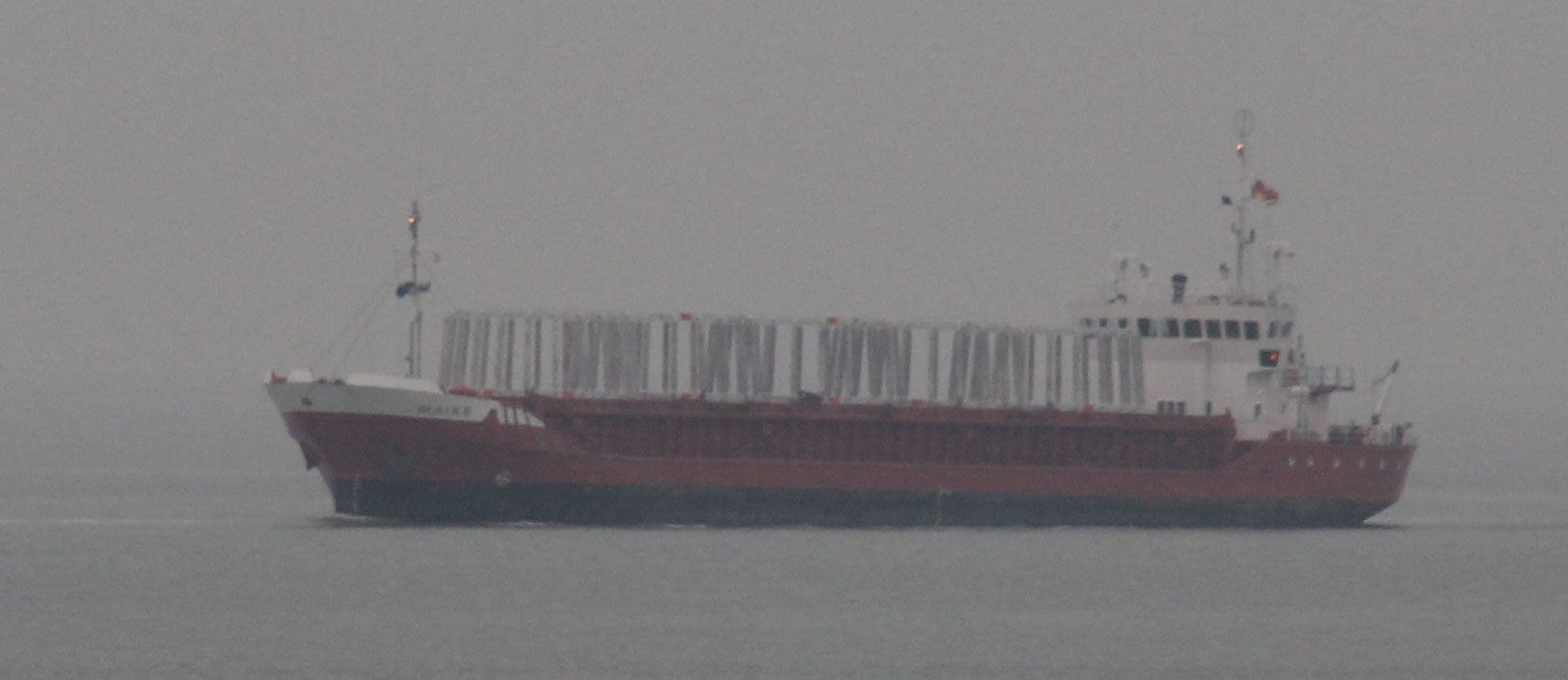 Maschinenfahrzeug in Fahrt über  50 m Länge
30.08.2019
Cross-Over-Lehrgang - Eckernförde
3
[Speaker Notes: Cuxhaven]
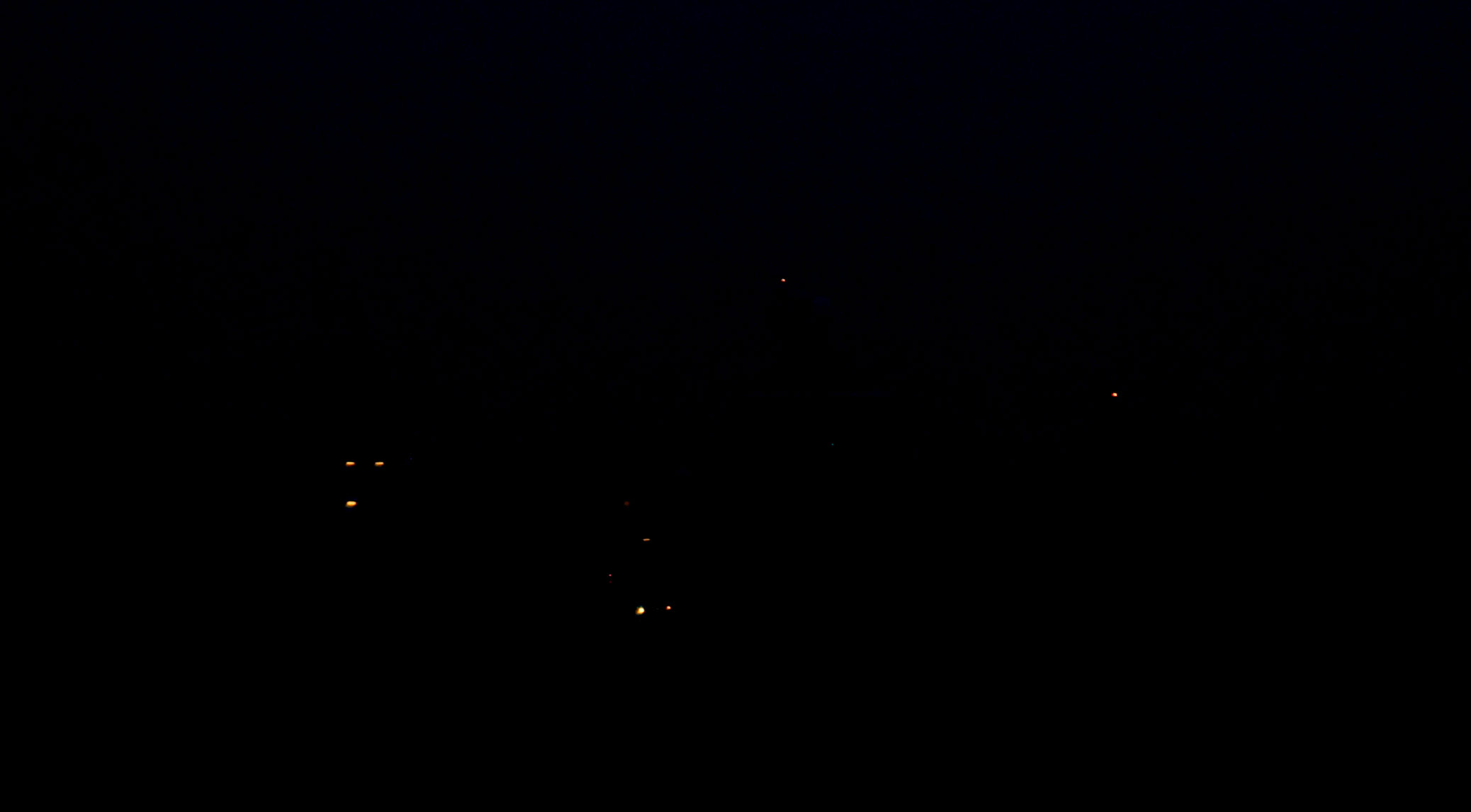 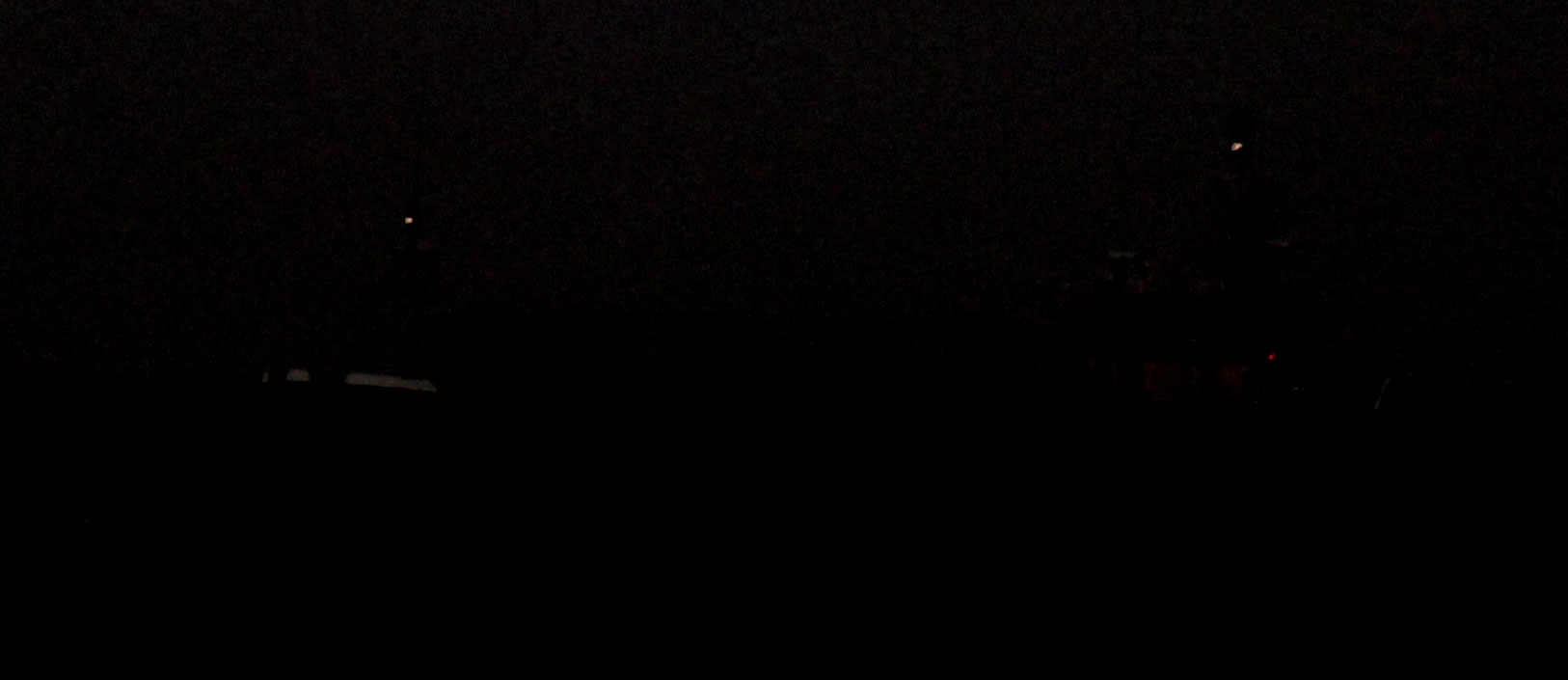 30.08.2019
Cross-Over-Lehrgang - Eckernförde
4
[Speaker Notes: Cuxhaven]
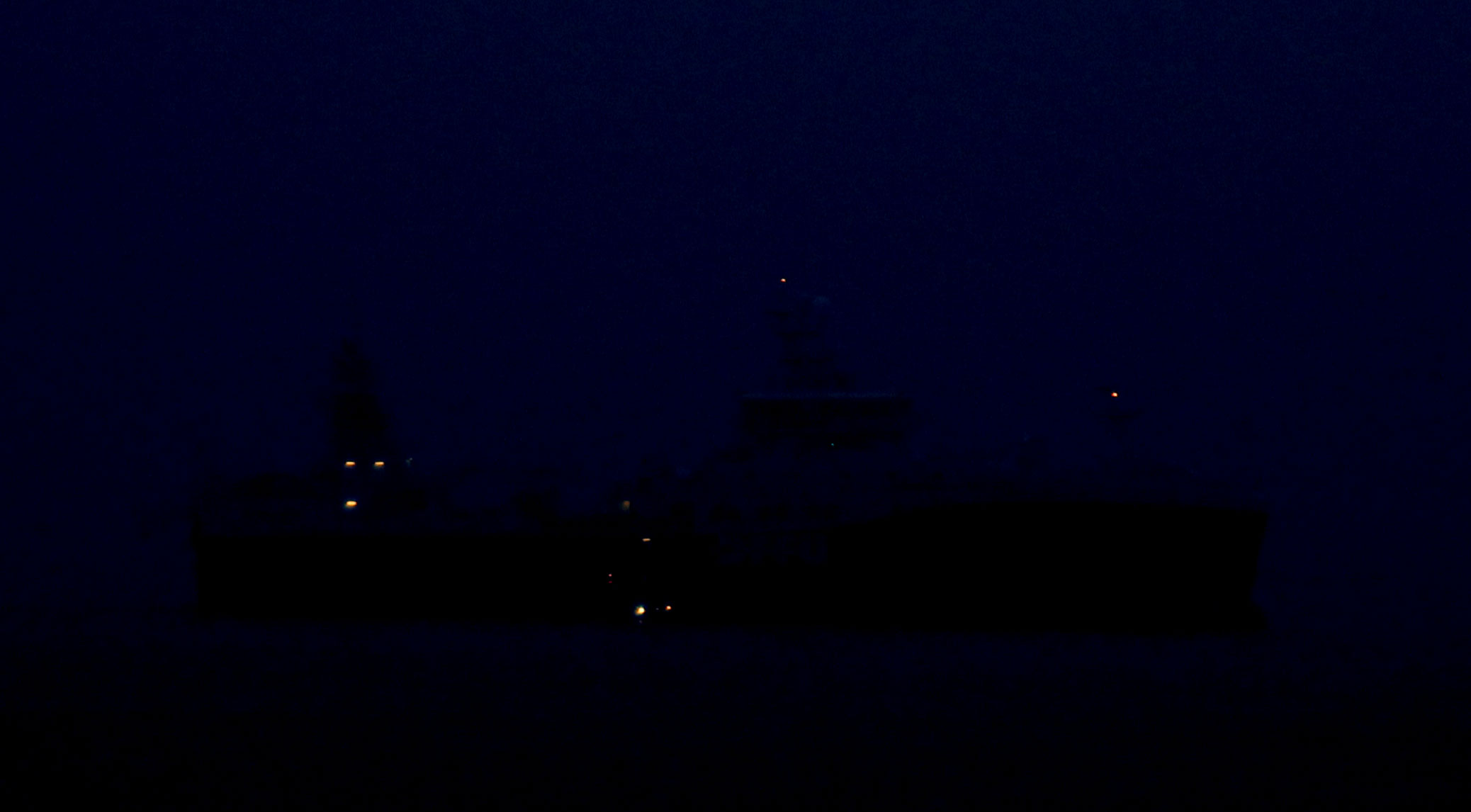 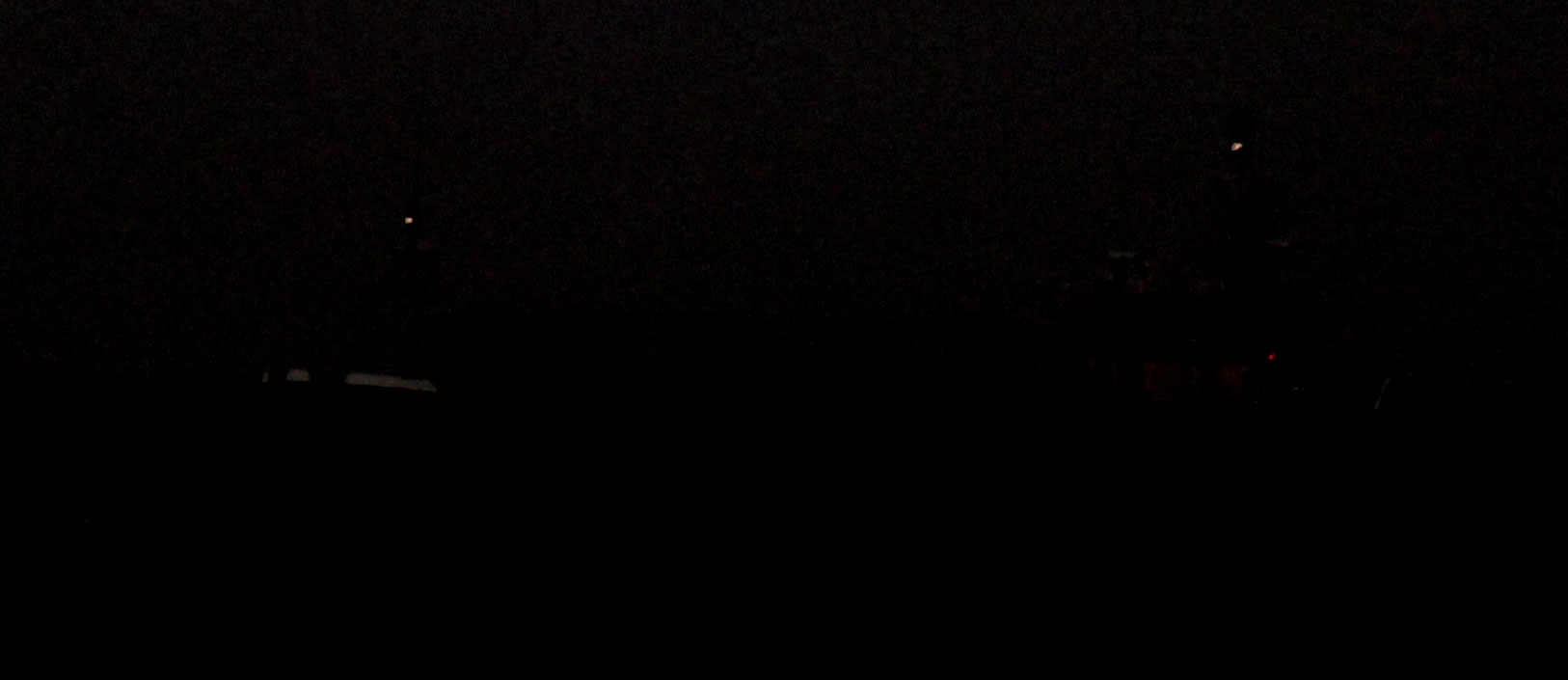 30.08.2019
Cross-Over-Lehrgang - Eckernförde
5
[Speaker Notes: Cuxhaven]
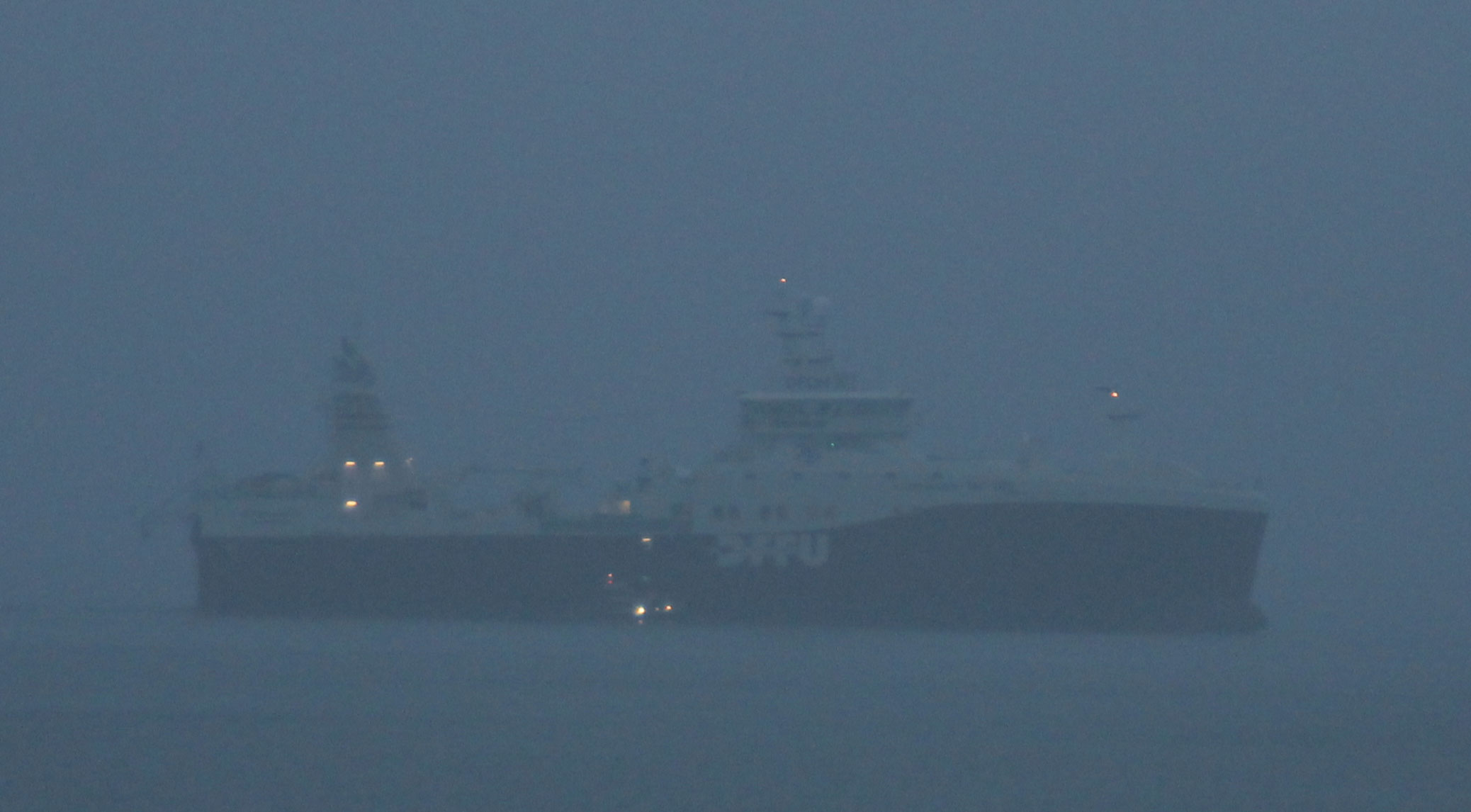 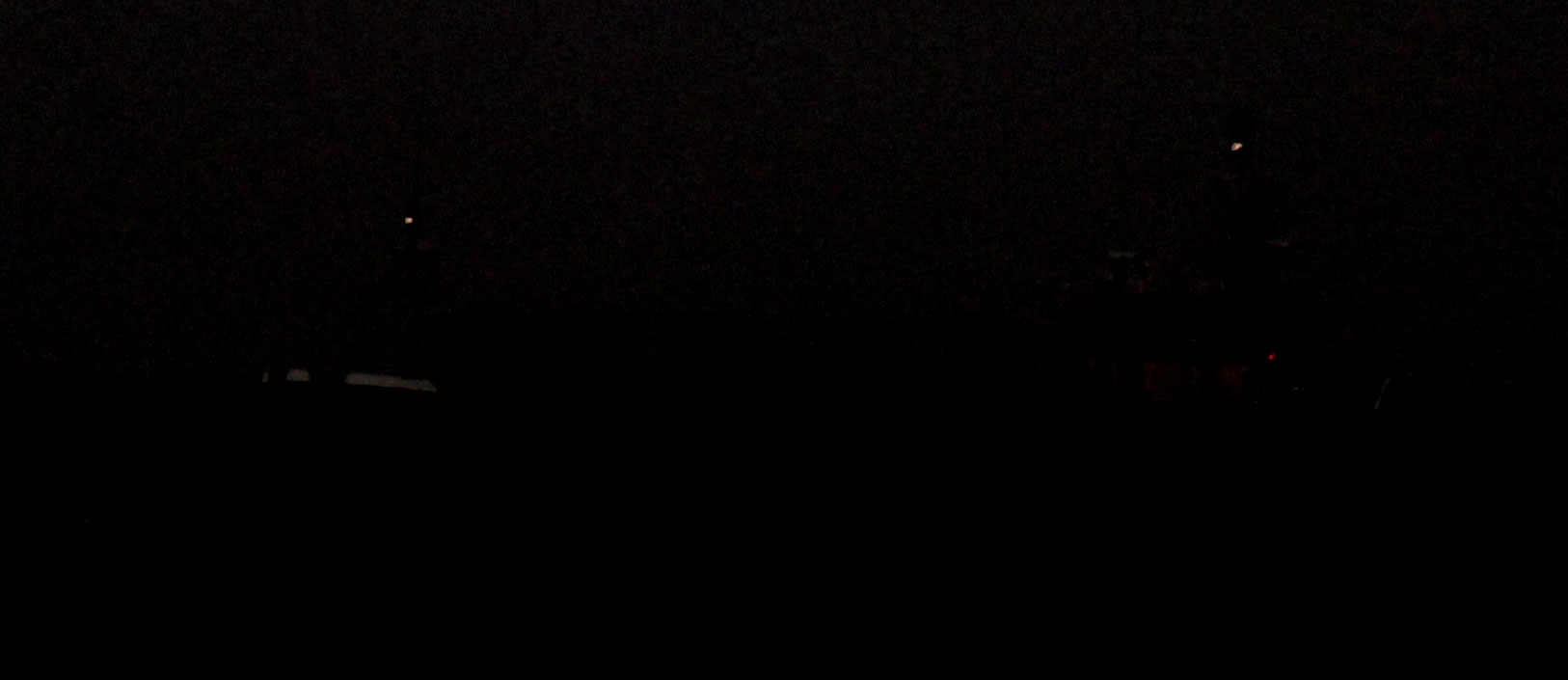 Maschinenfahrzeug in Fahrt über  50 m Länge,
Lotse
30.08.2019
Cross-Over-Lehrgang - Eckernförde
6
[Speaker Notes: Cuxhaven]
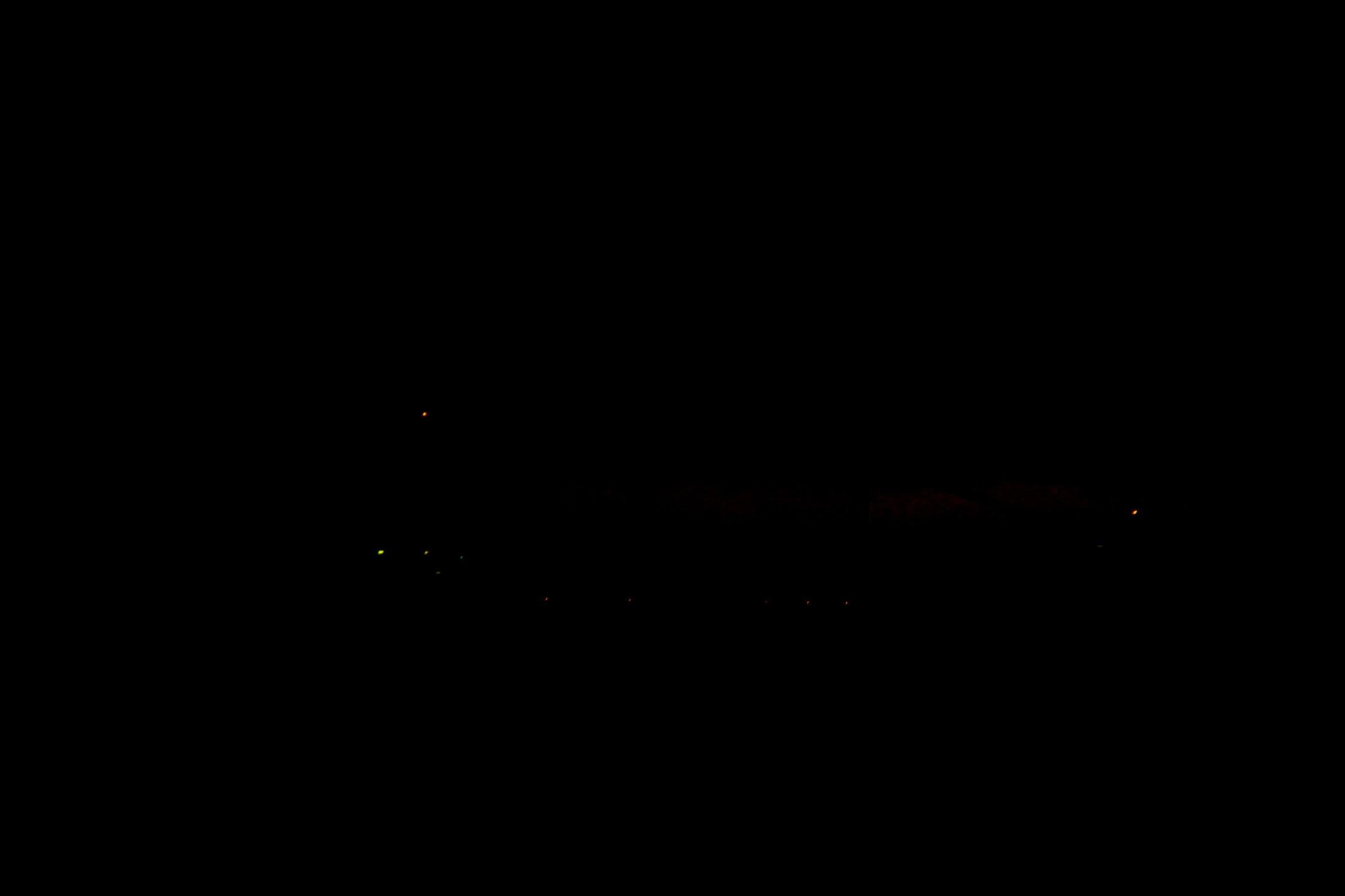 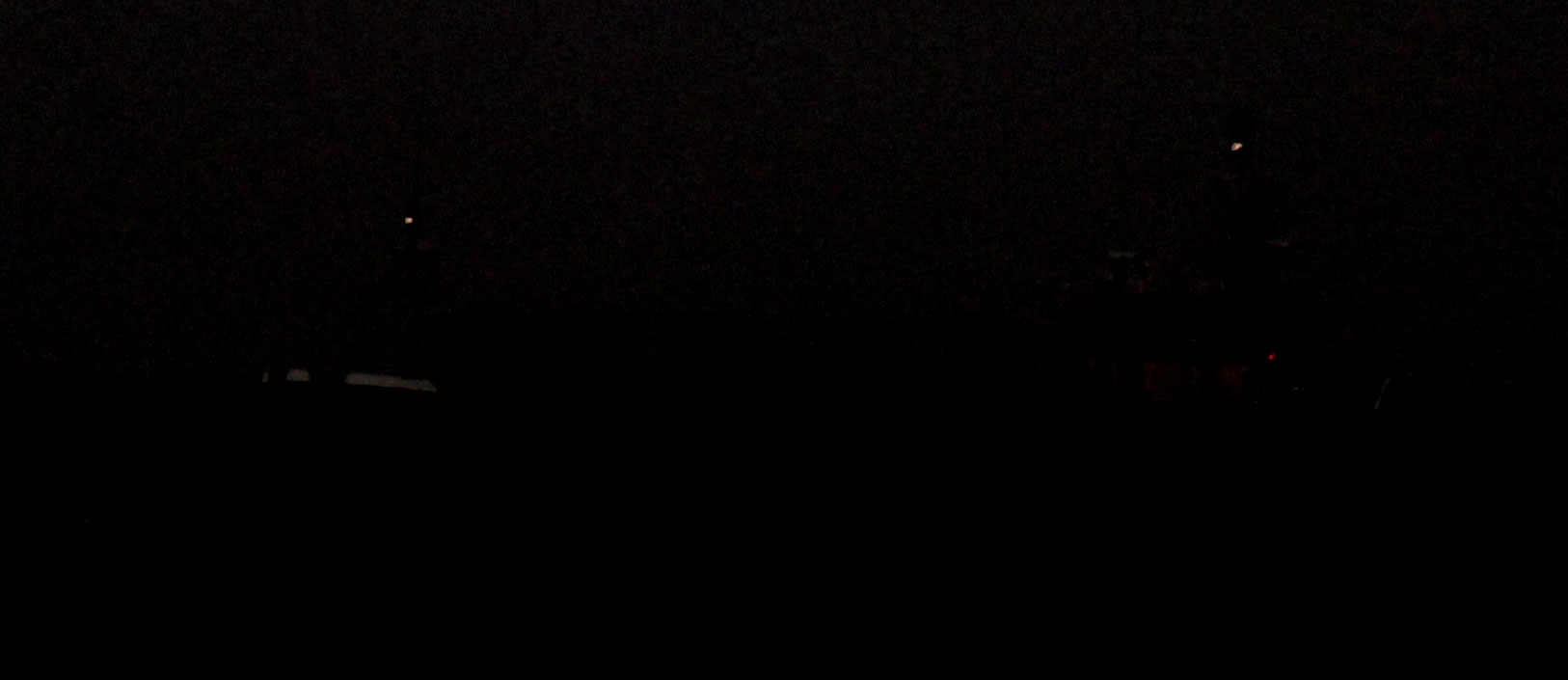 30.08.2019
Cross-Over-Lehrgang - Eckernförde
7
[Speaker Notes: Cuxhaven]
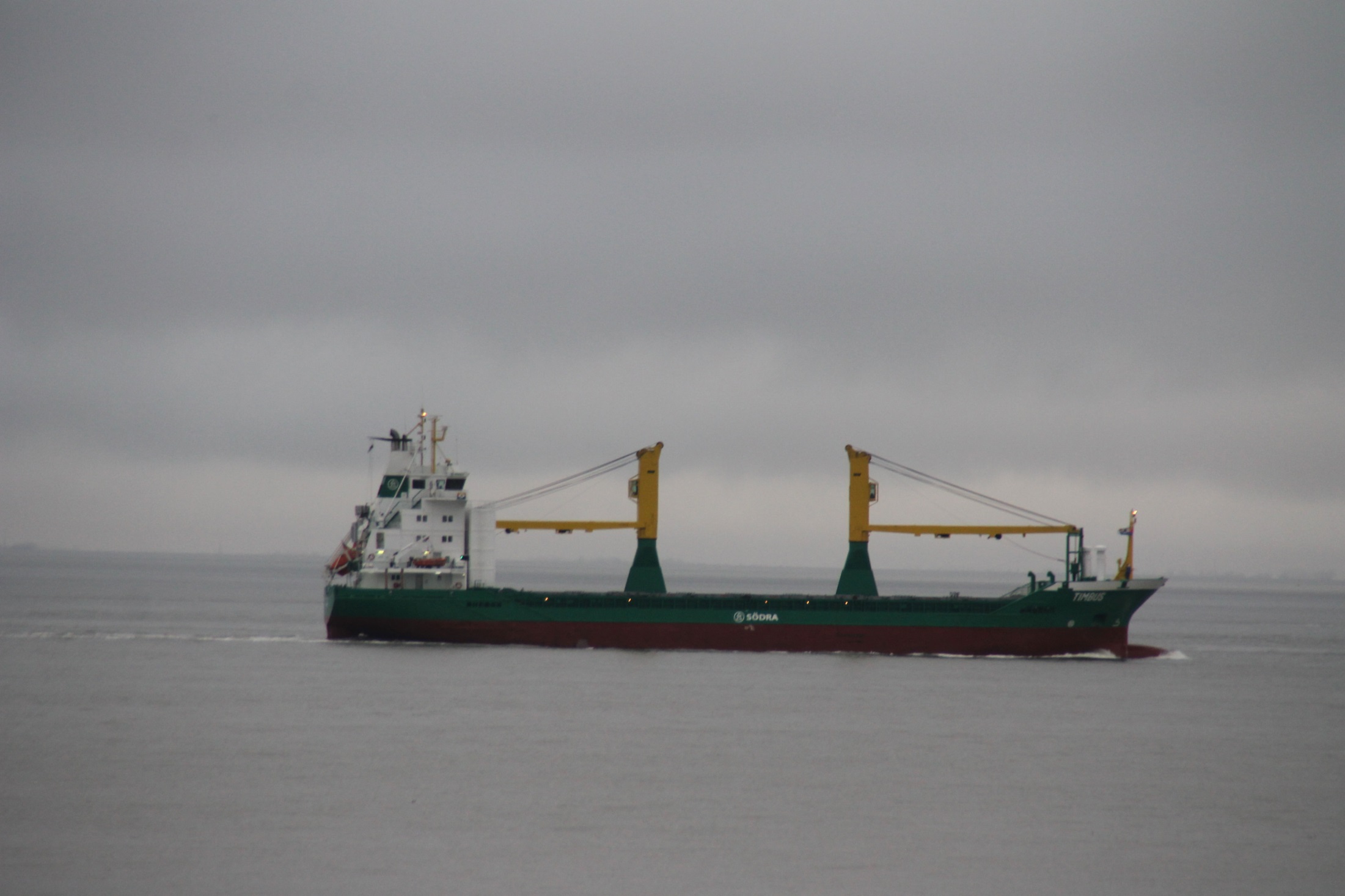 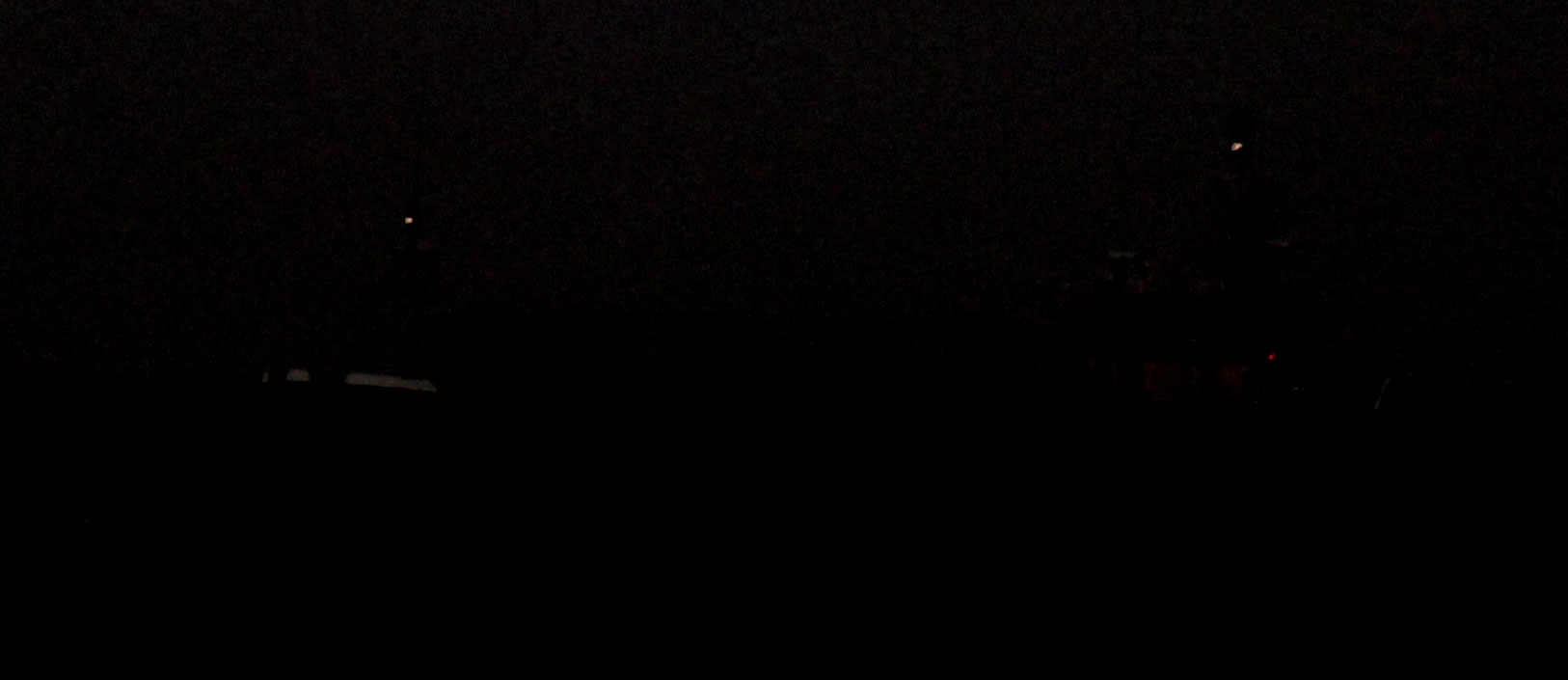 Maschinenfahrzeug in Fahrt über  50 m Länge
30.08.2019
Cross-Over-Lehrgang - Eckernförde
8
[Speaker Notes: Cuxhaven]
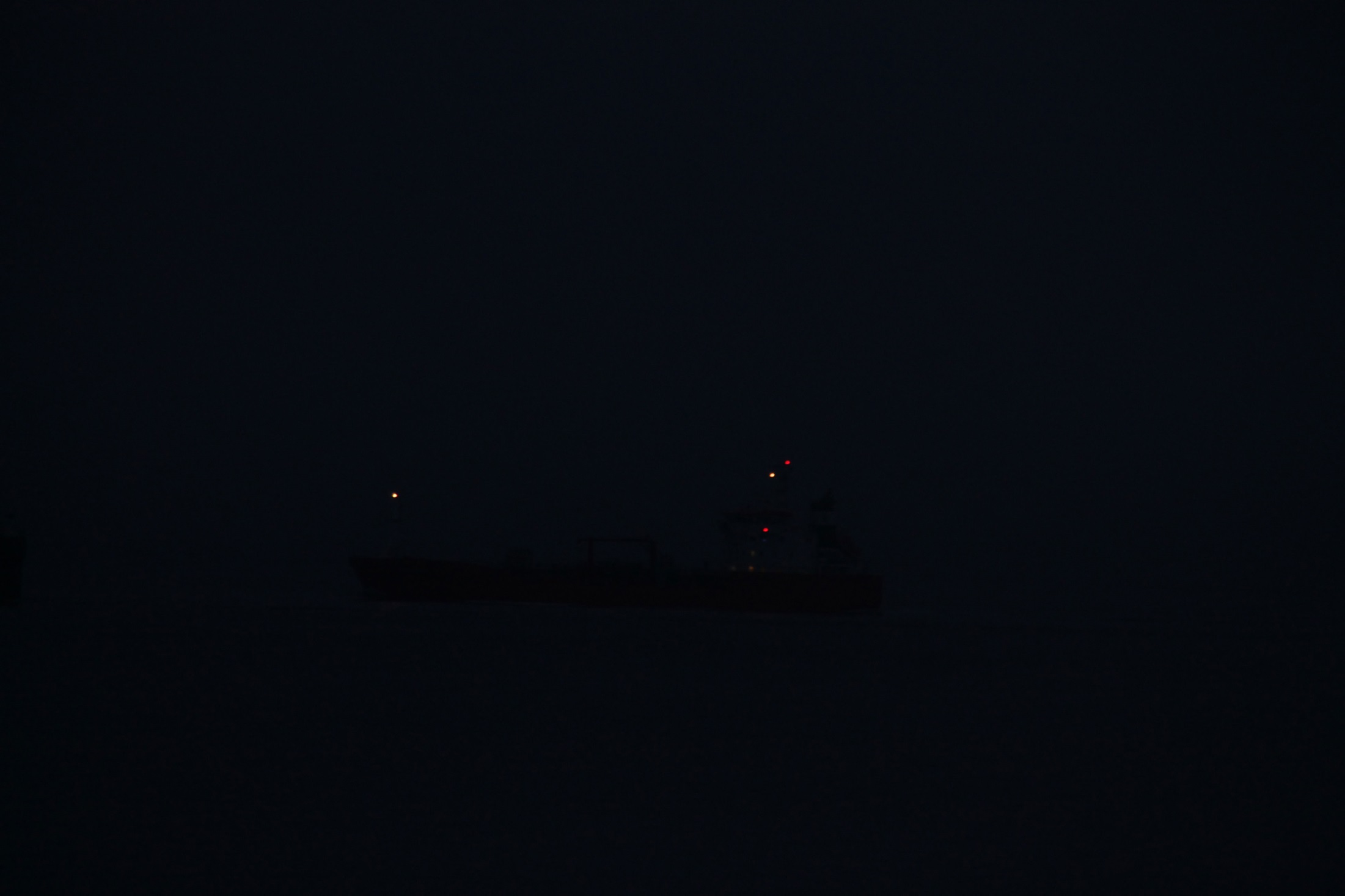 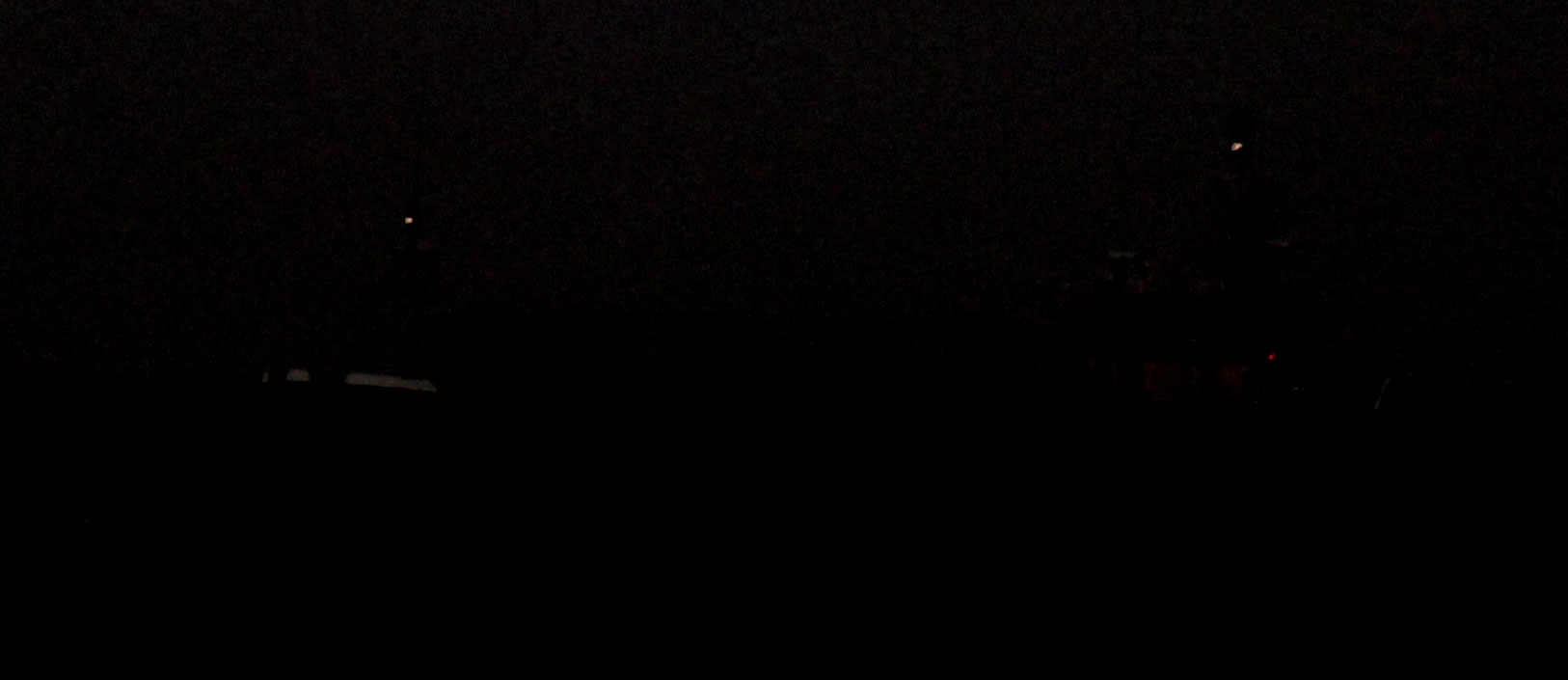 30.08.2019
Cross-Over-Lehrgang - Eckernförde
9
[Speaker Notes: Cuxhaven]
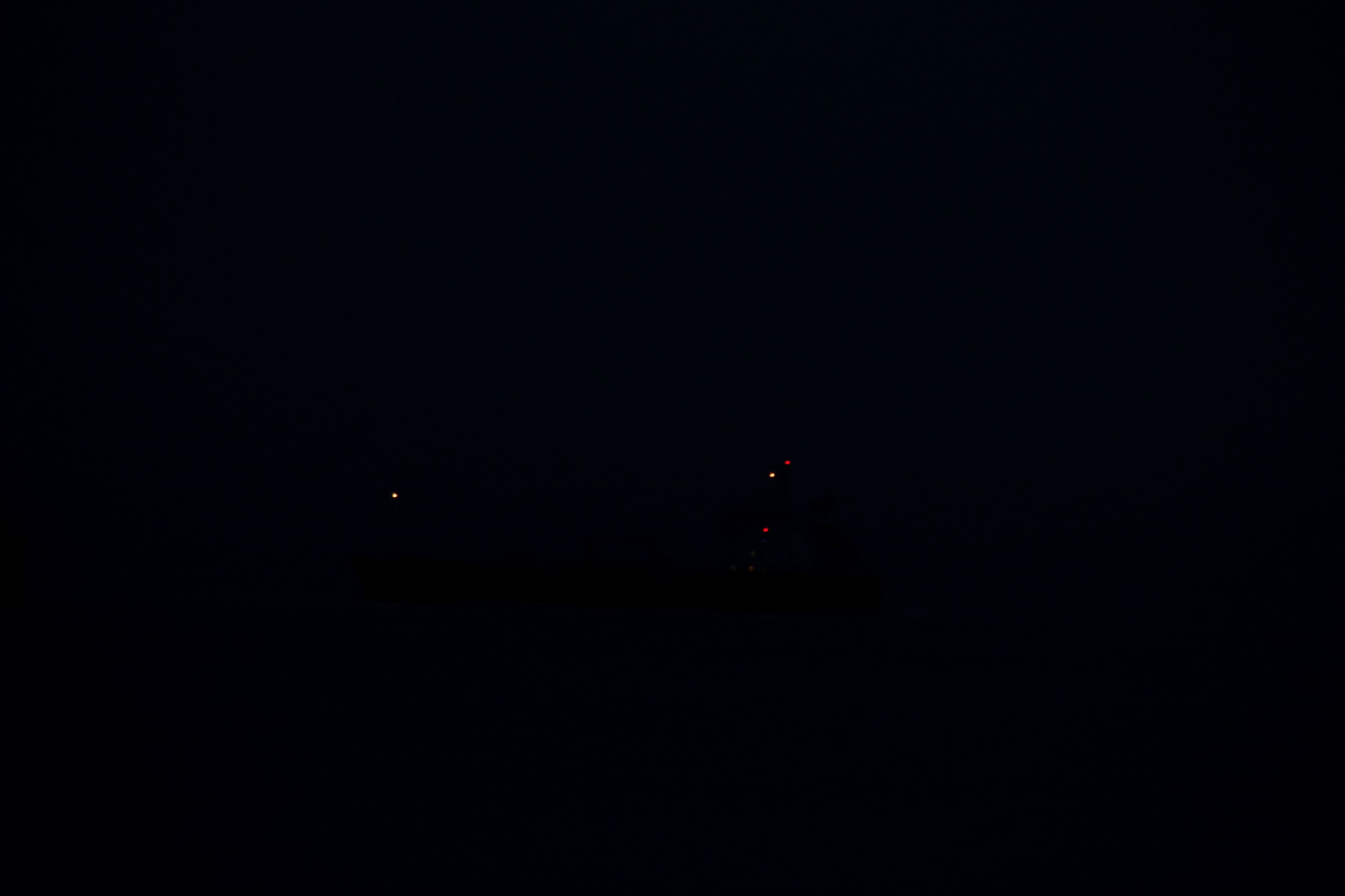 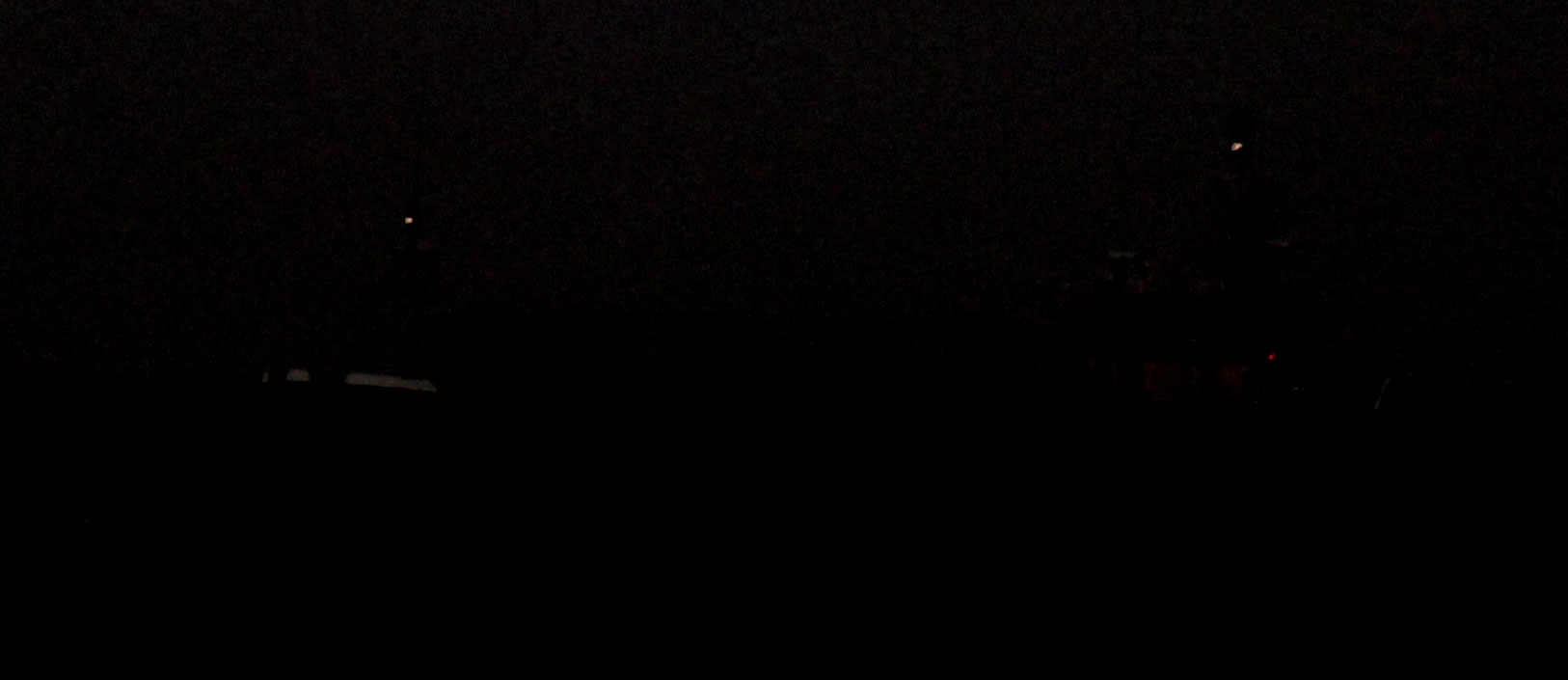 30.08.2019
Cross-Over-Lehrgang - Eckernförde
10
[Speaker Notes: Cuxhaven]
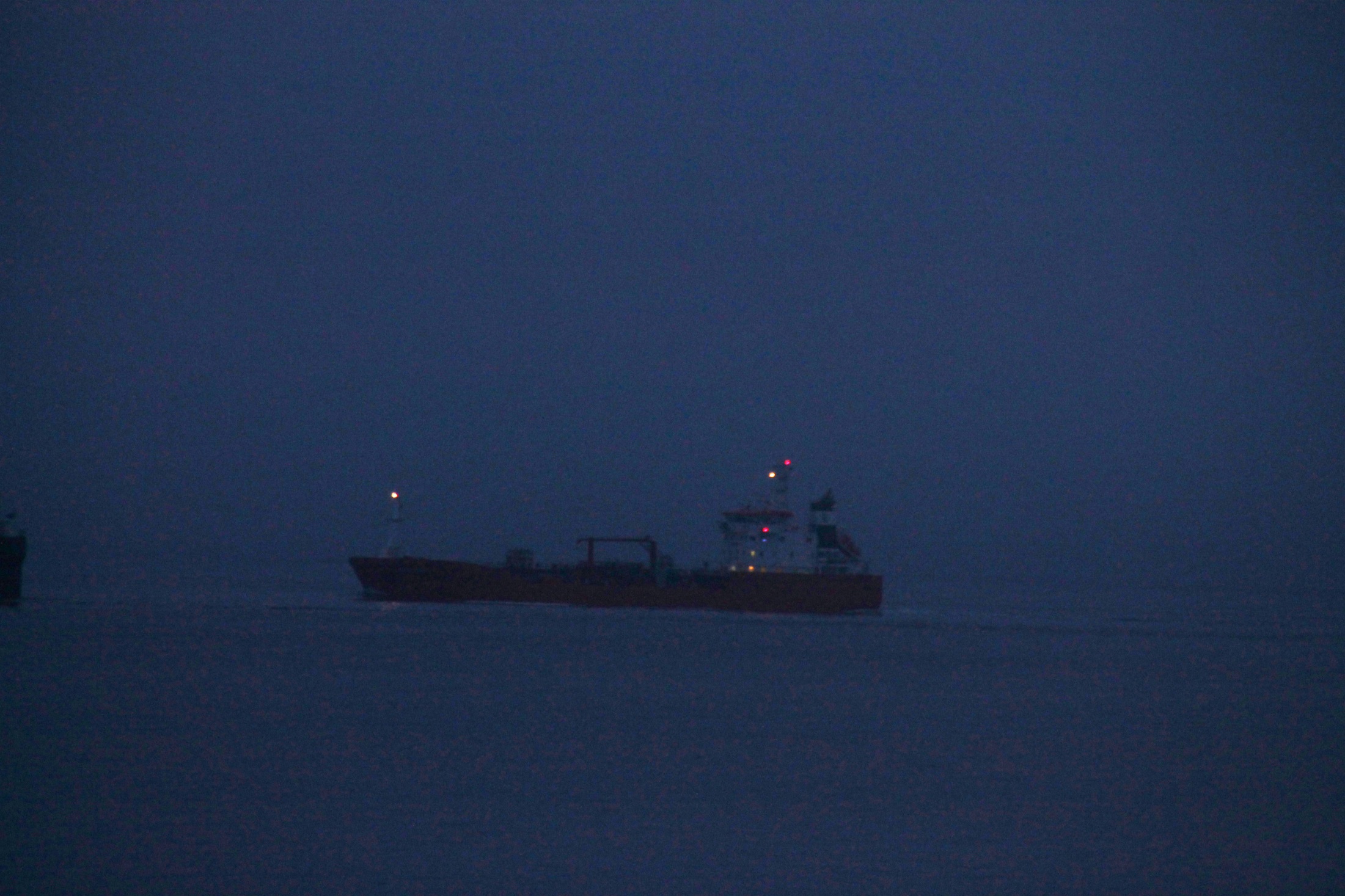 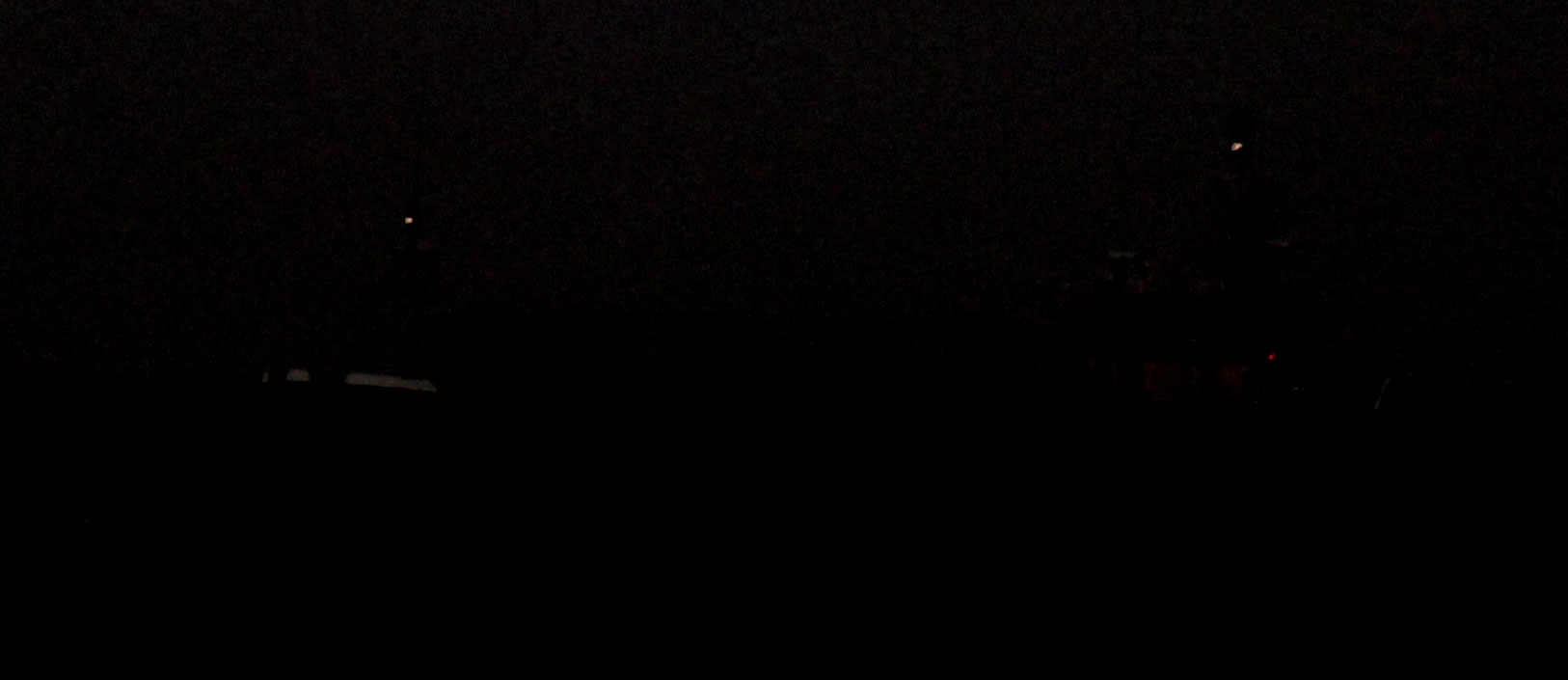 Fahrzeug mit gefährlichen Gütern / nicht entgaster Tanker
30.08.2019
Cross-Over-Lehrgang - Eckernförde
11
[Speaker Notes: Cuxhaven]
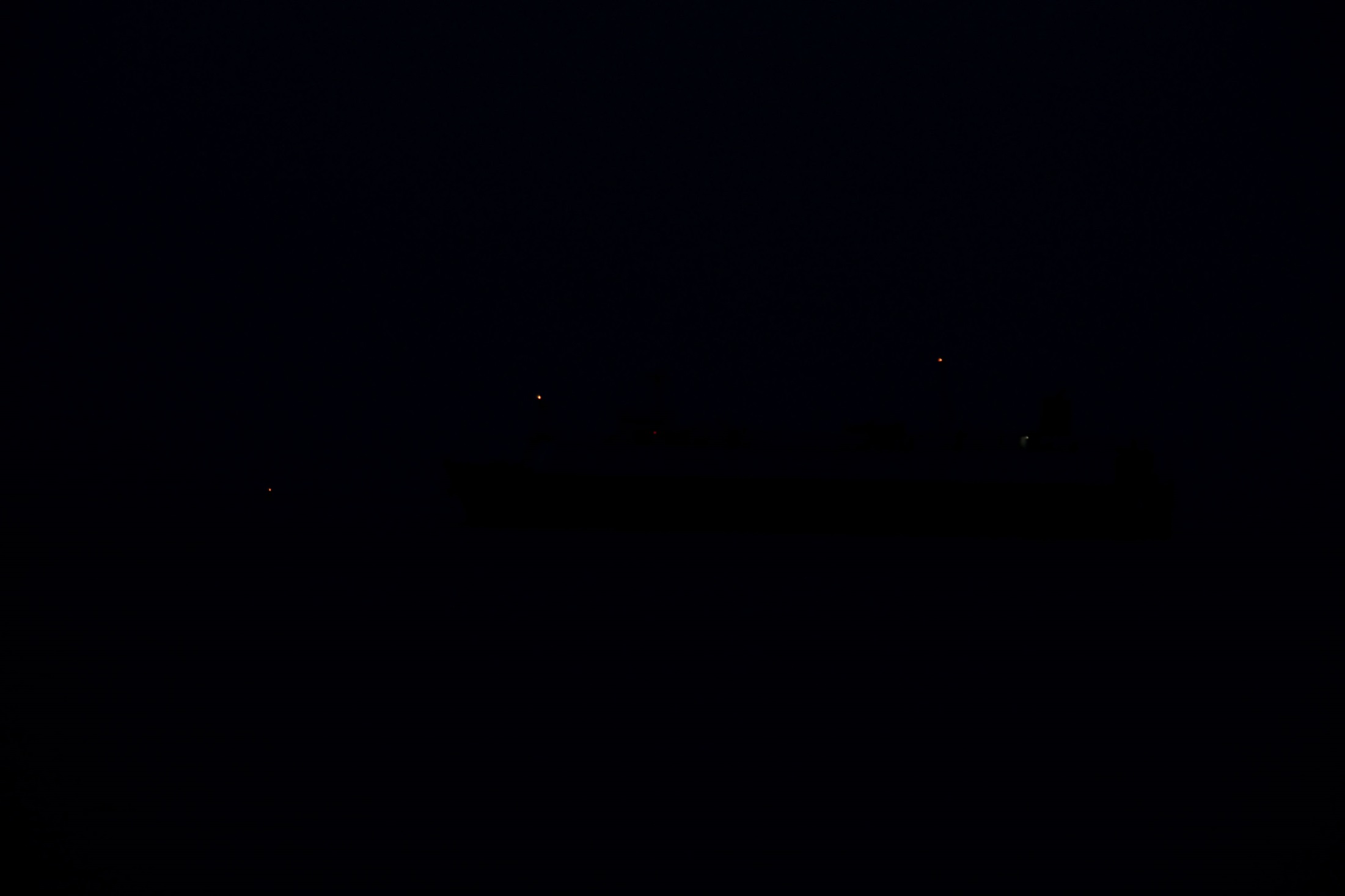 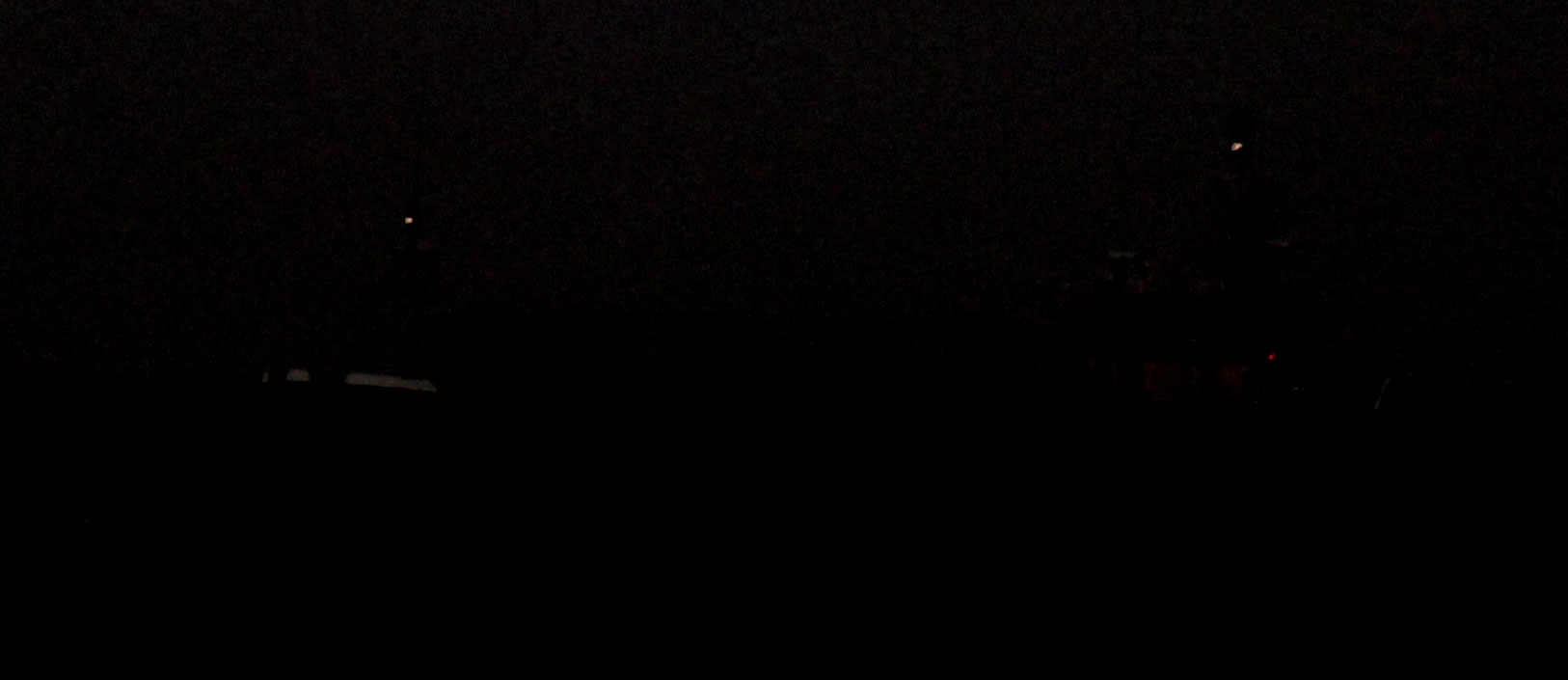 30.08.2019
Cross-Over-Lehrgang - Eckernförde
12
[Speaker Notes: Cuxhaven]
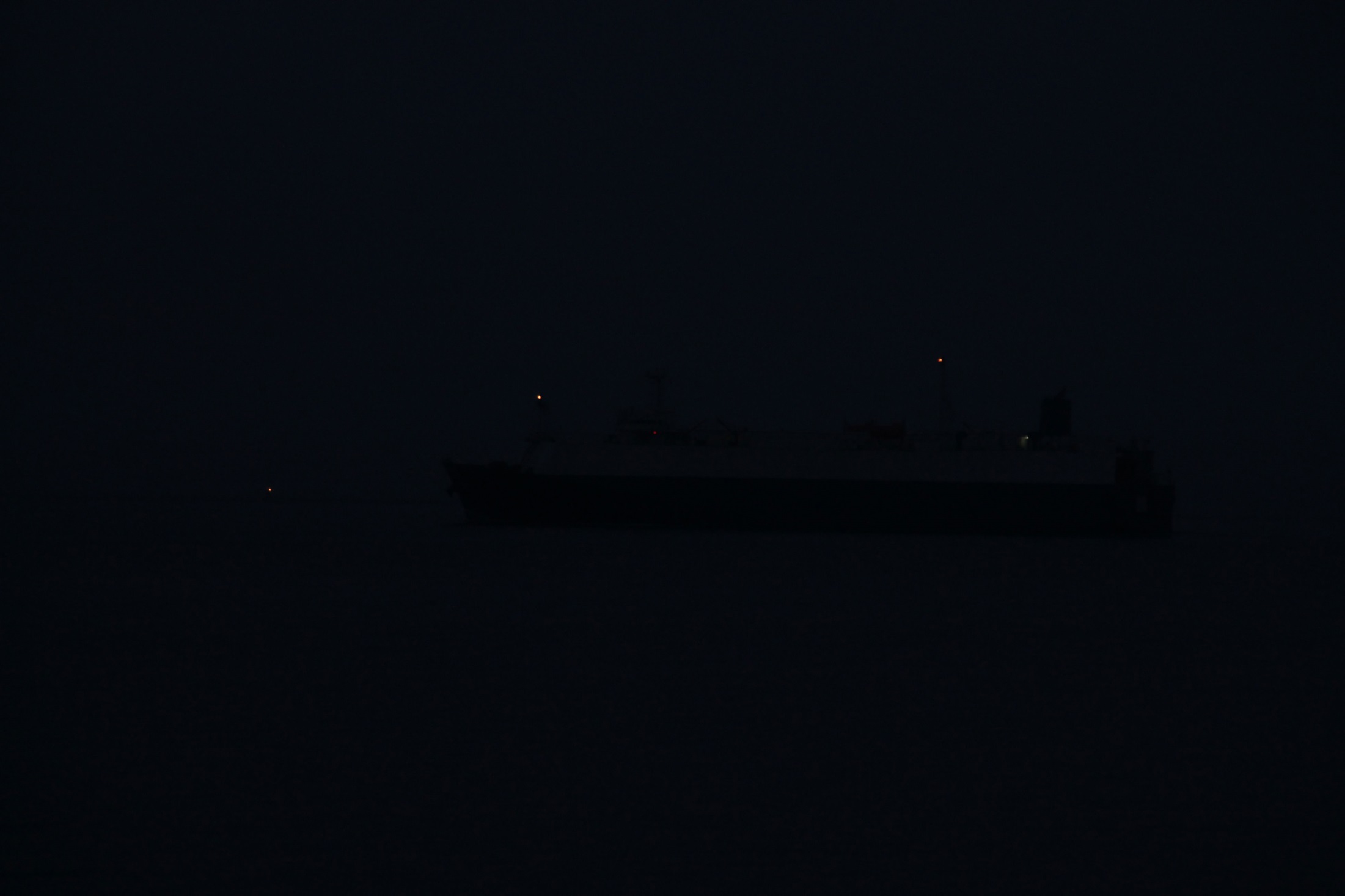 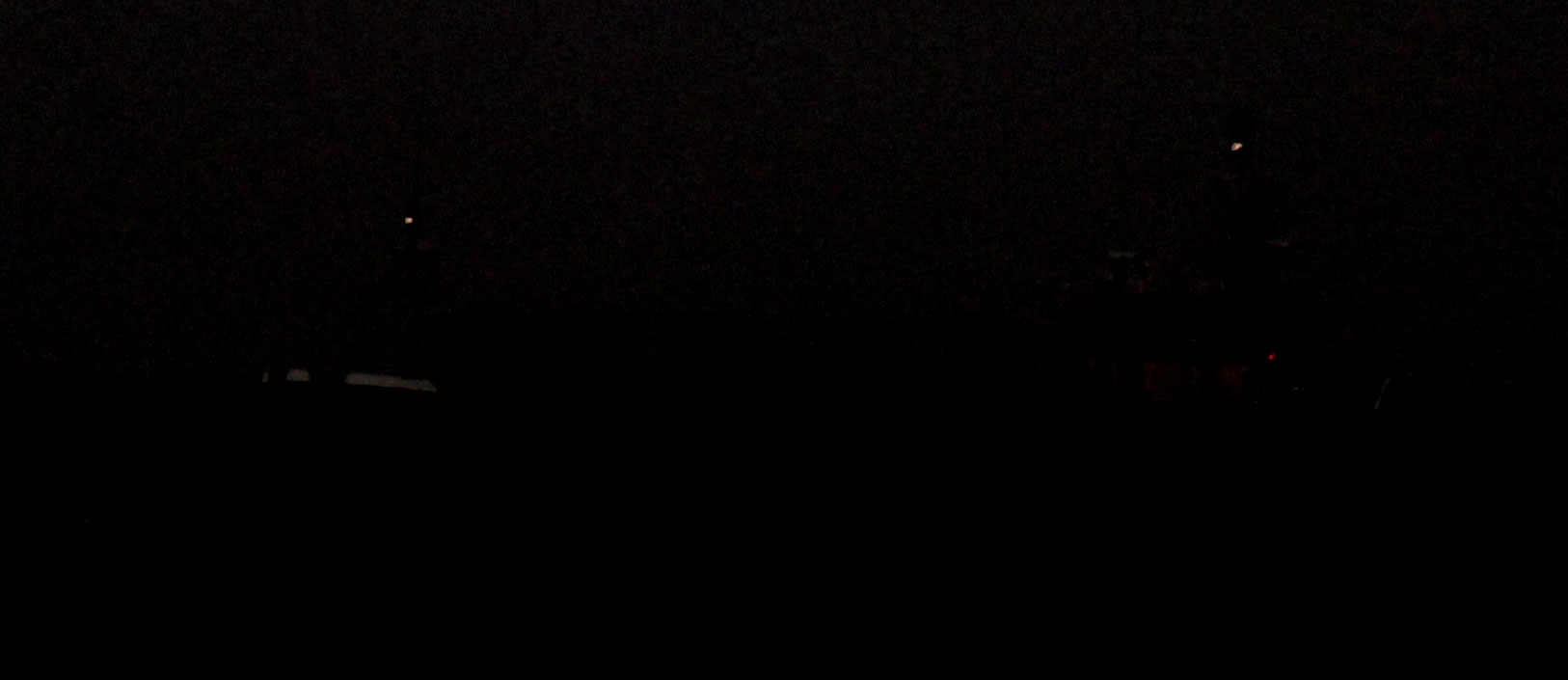 30.08.2019
Cross-Over-Lehrgang - Eckernförde
13
[Speaker Notes: Cuxhaven]
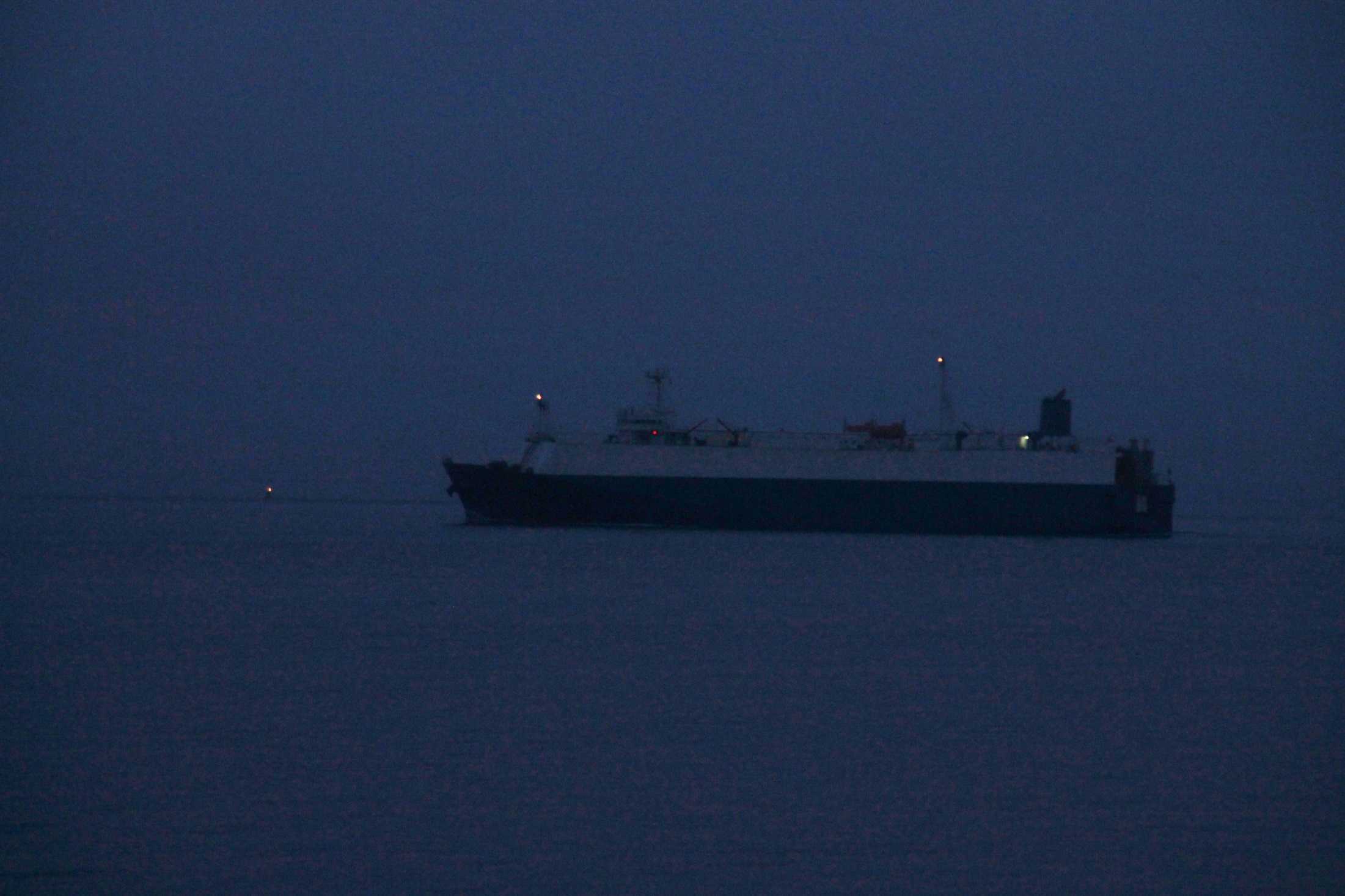 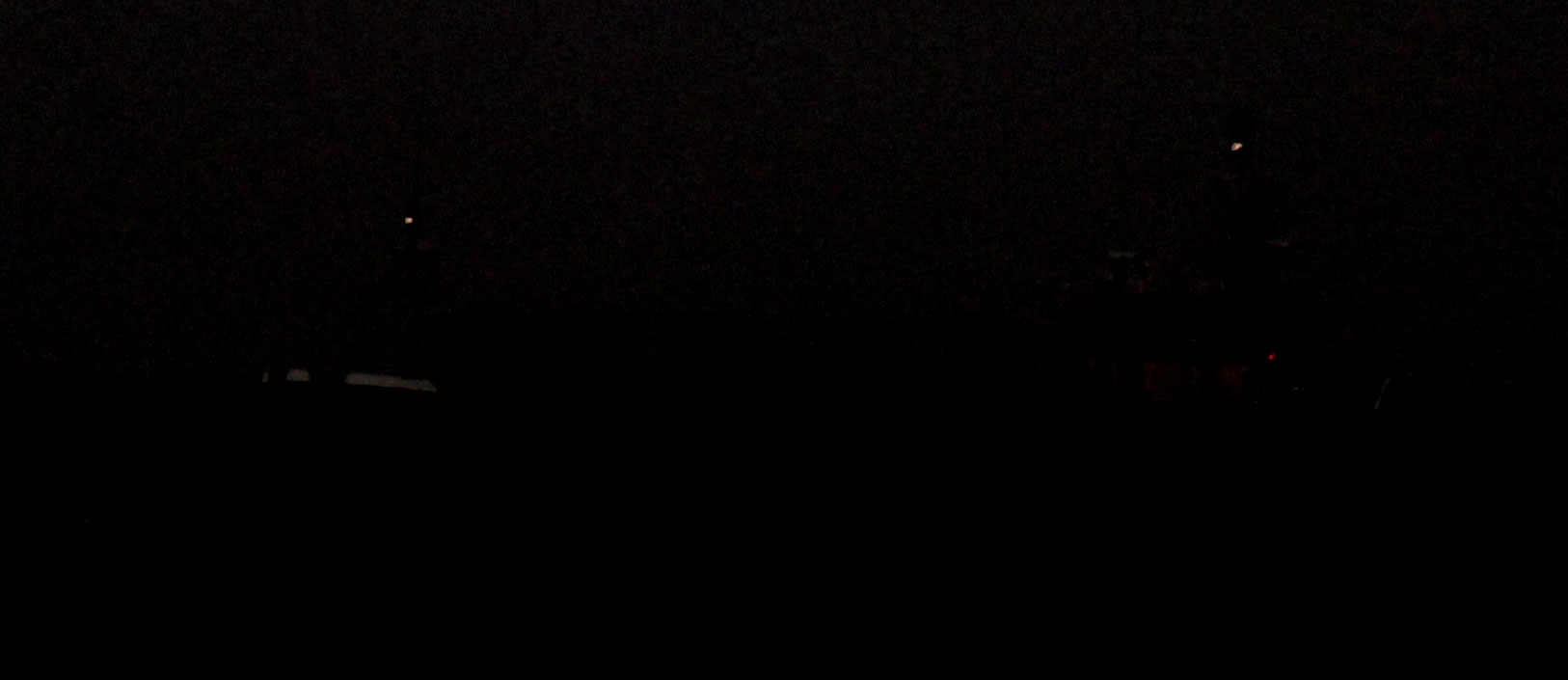 Maschinenfahrzeug in Fahrt über  50 m Länge
30.08.2019
Cross-Over-Lehrgang - Eckernförde
14
[Speaker Notes: Cuxhaven]
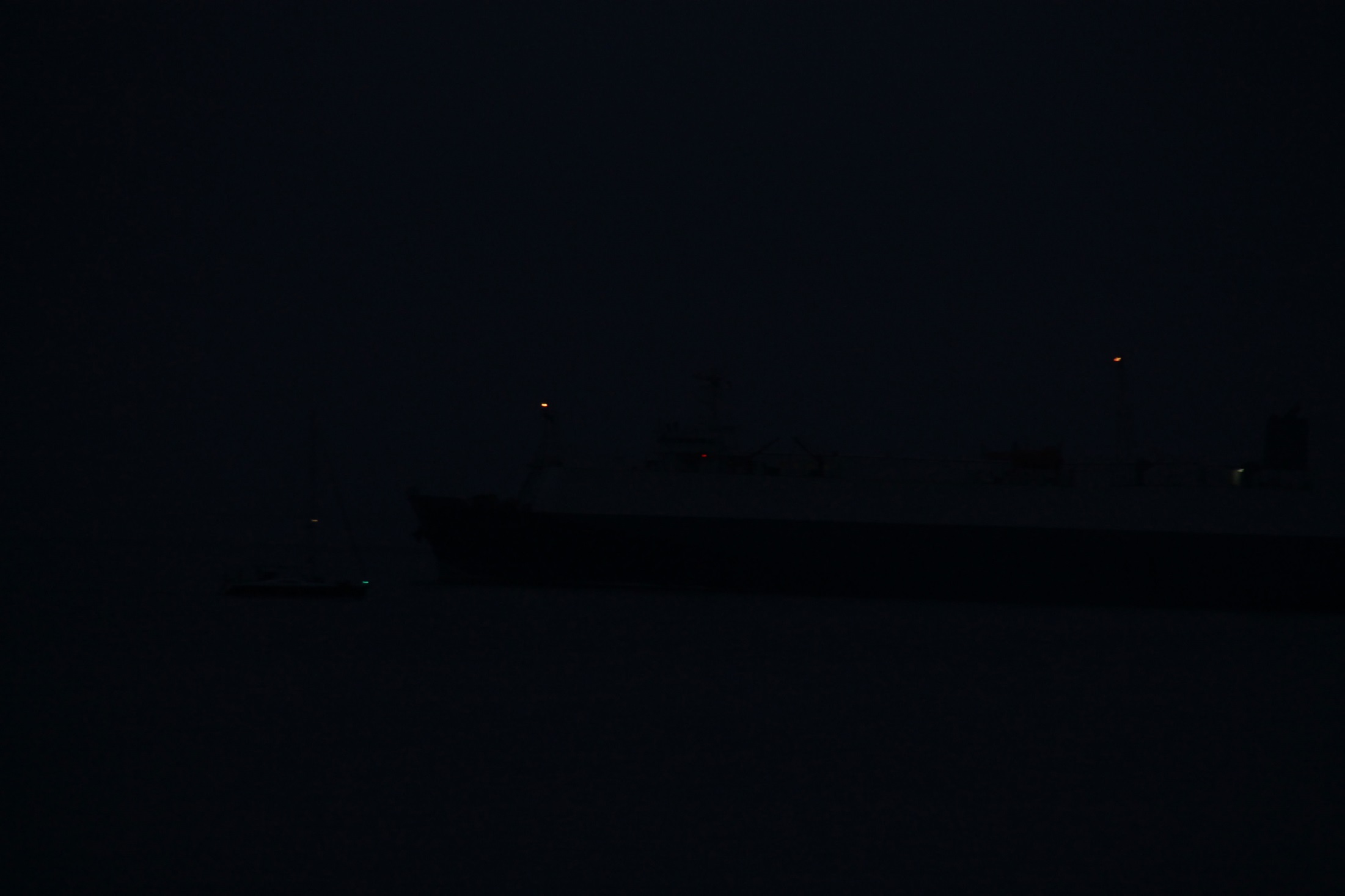 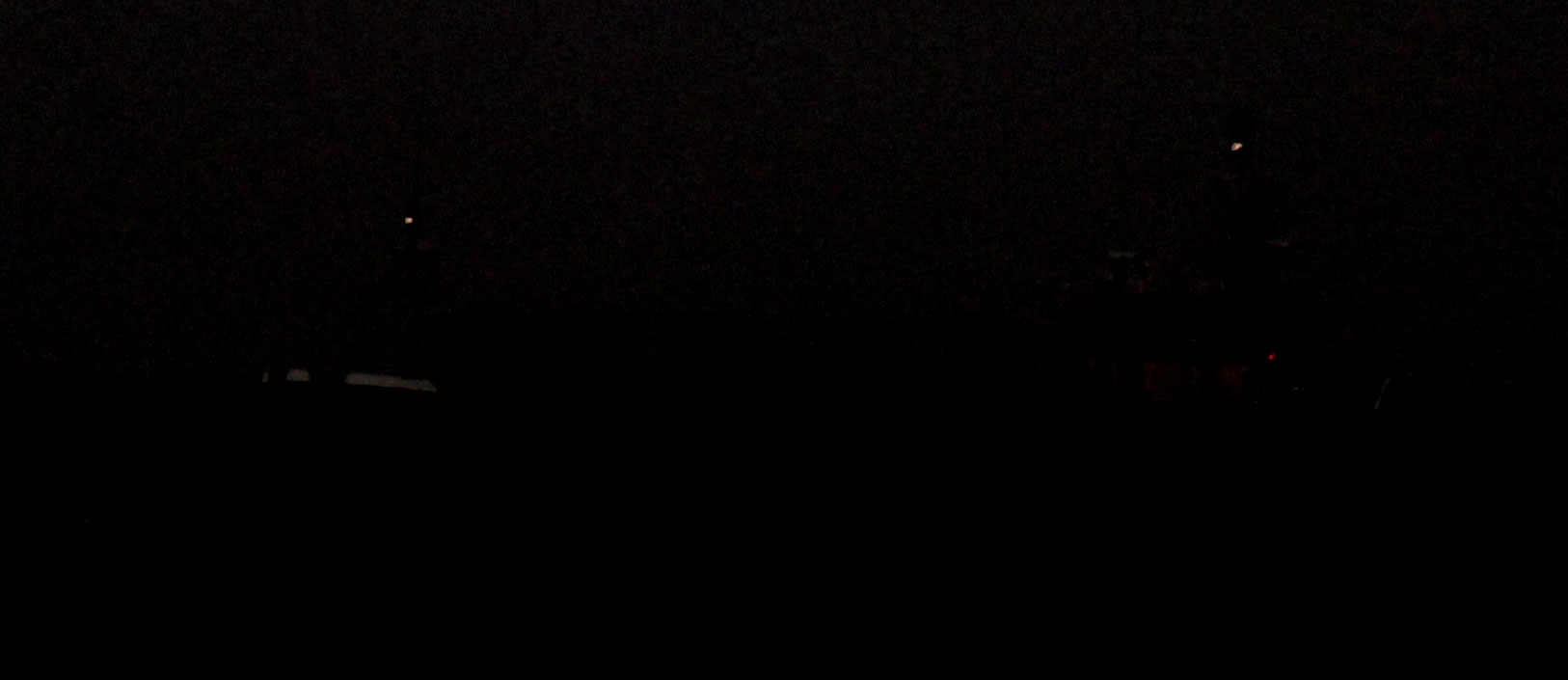 30.08.2019
Cross-Over-Lehrgang - Eckernförde
15
[Speaker Notes: Cuxhaven]
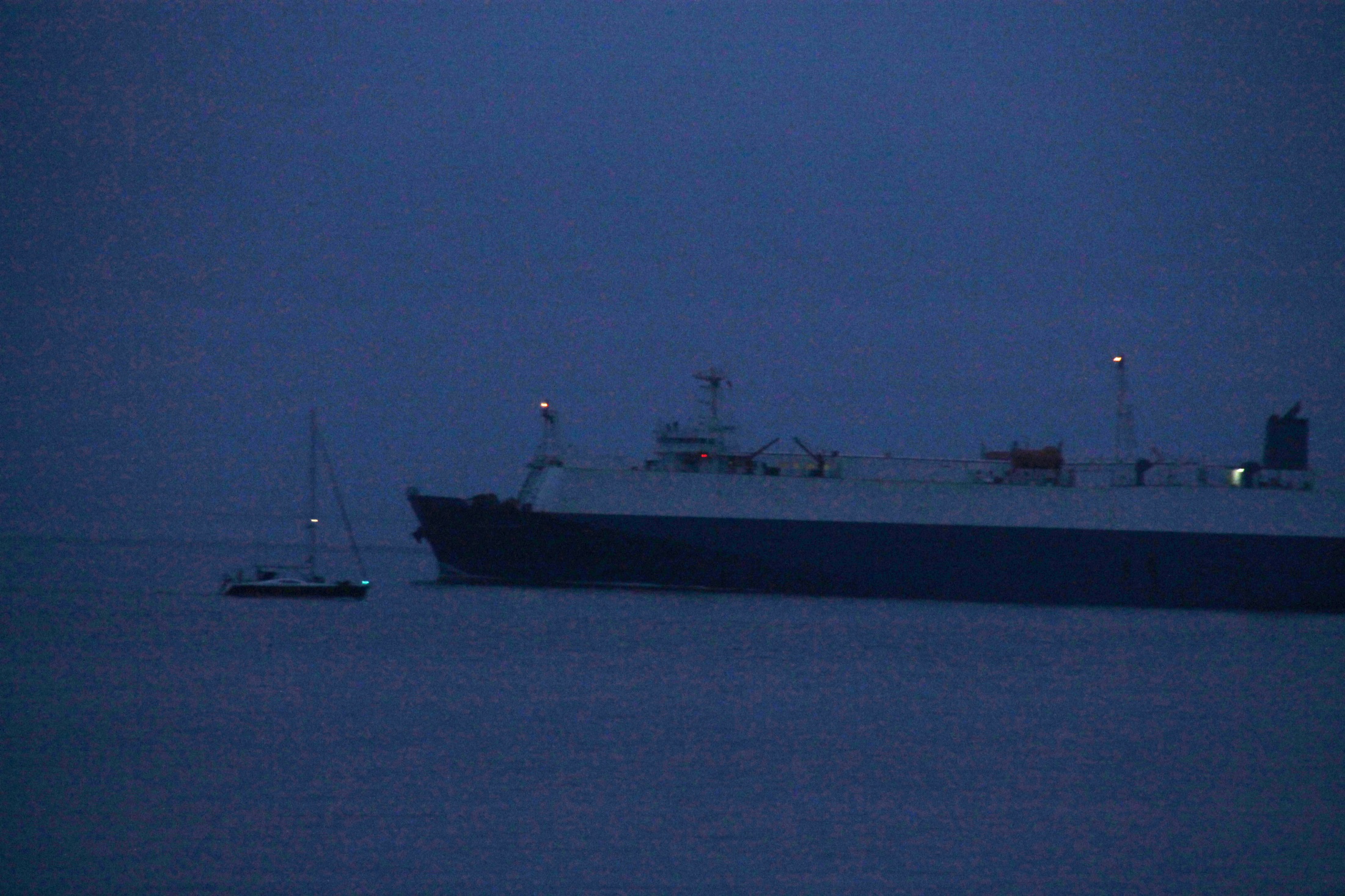 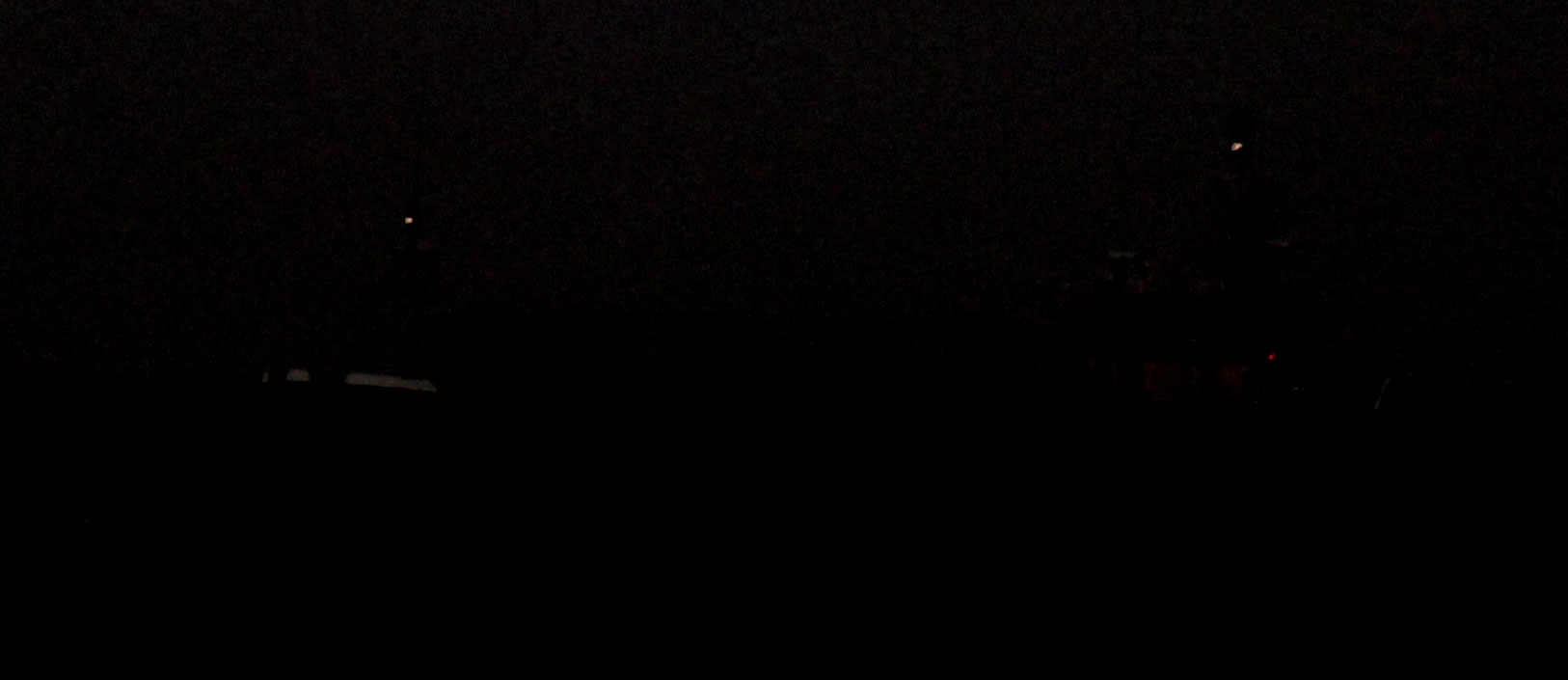 Maschinenfahrzeug in Fahrt unter 50 m Länge (Segler unter Motor)
Maschinenfahrzeug in Fahrt über  50 m Länge
30.08.2019
Cross-Over-Lehrgang - Eckernförde
16
[Speaker Notes: Cuxhaven]
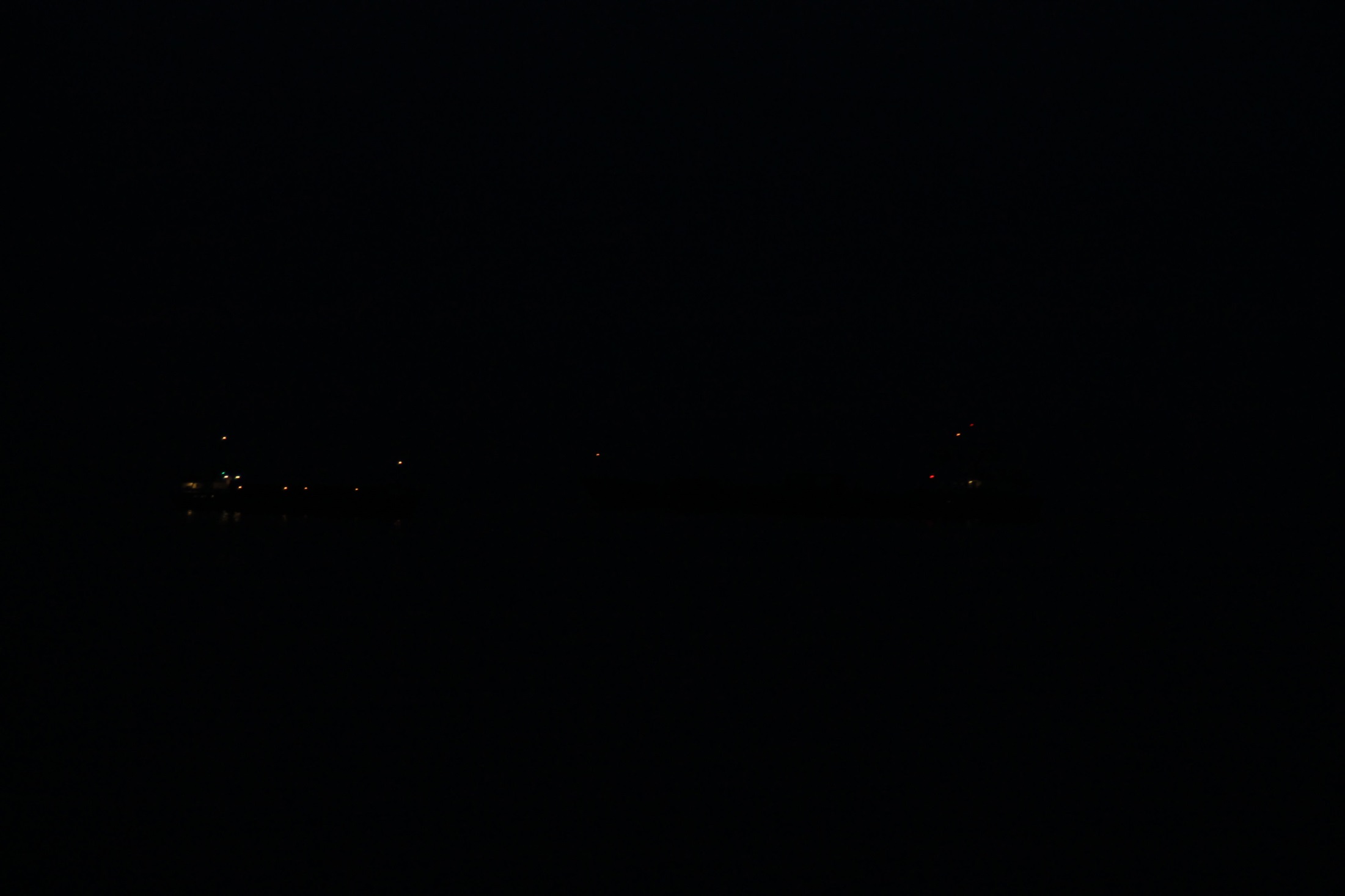 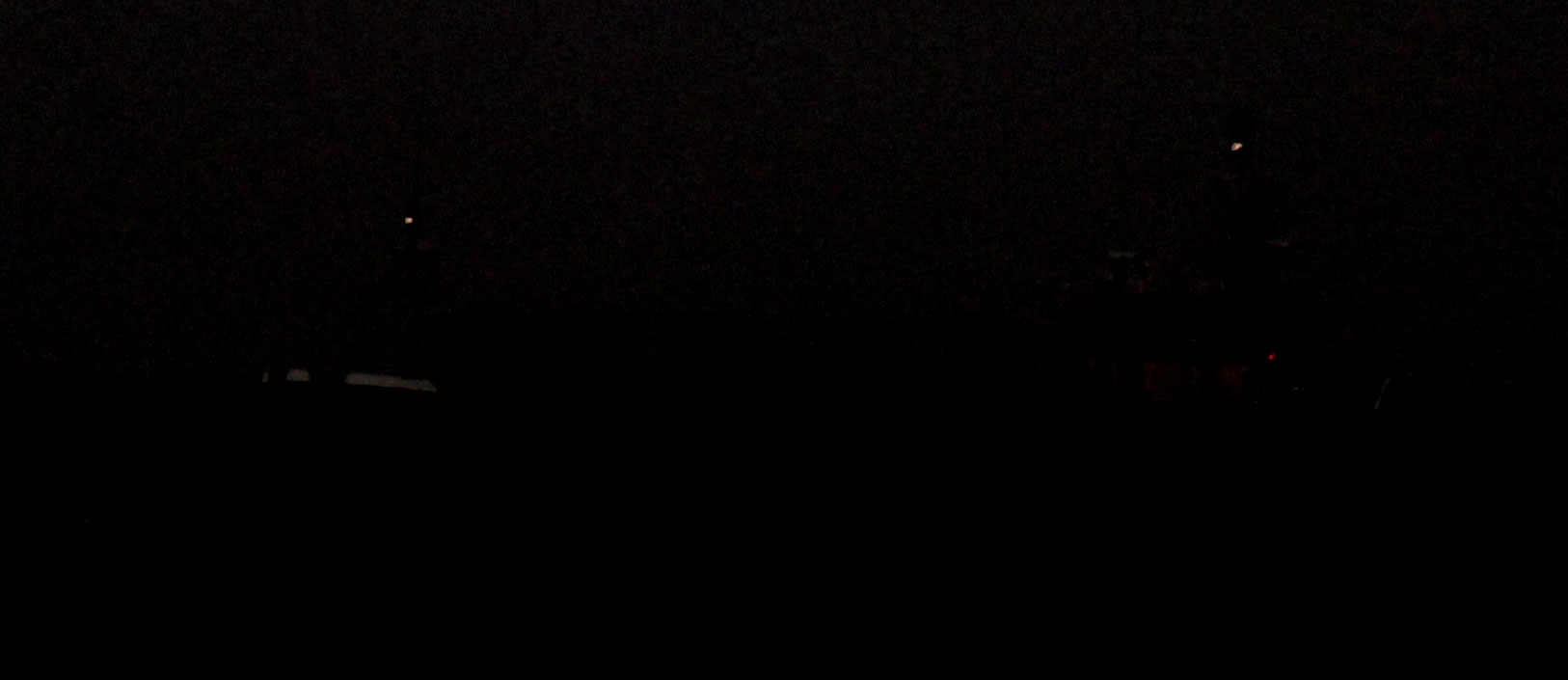 30.08.2019
Cross-Over-Lehrgang - Eckernförde
17
[Speaker Notes: Cuxhaven]
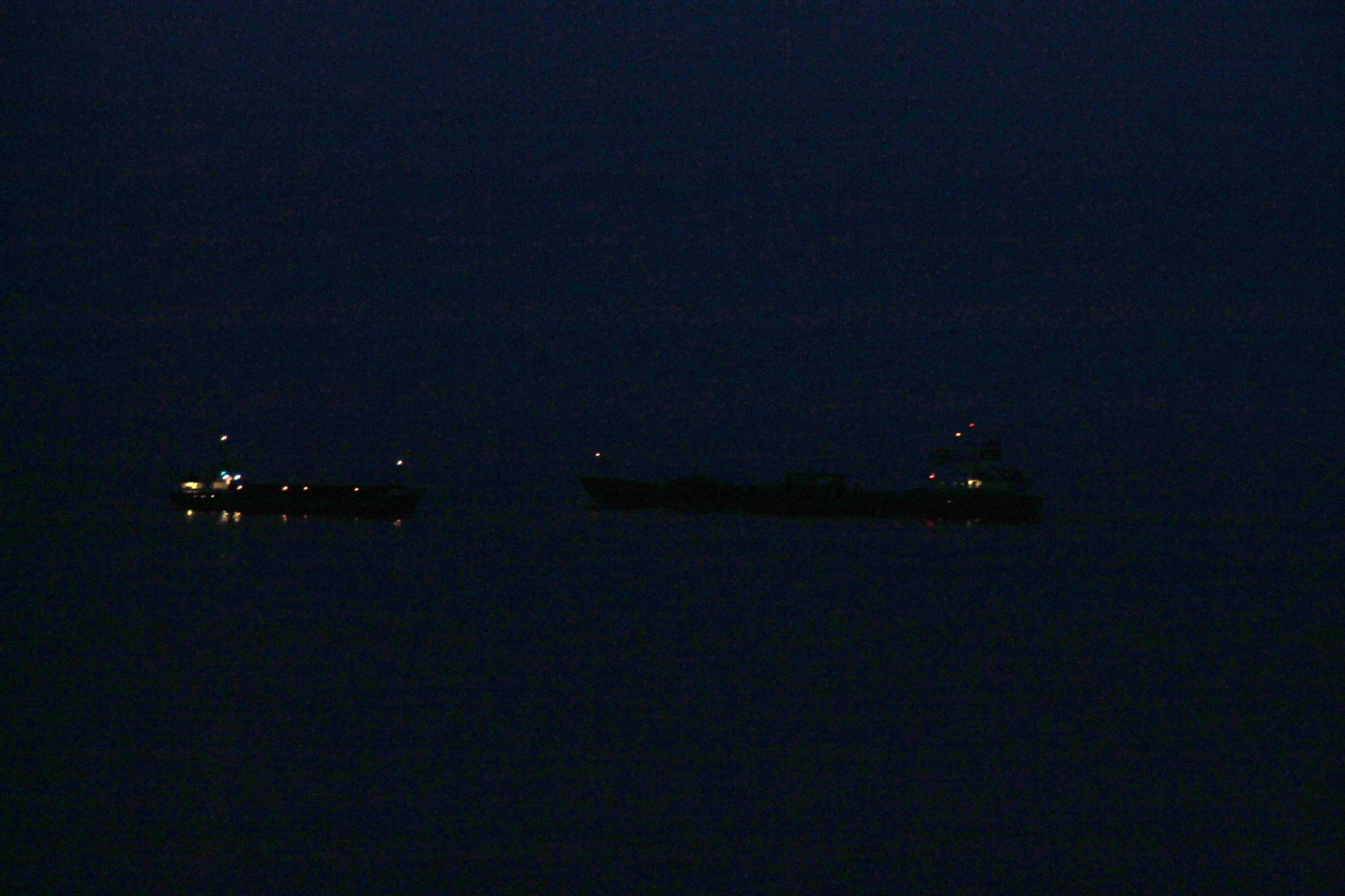 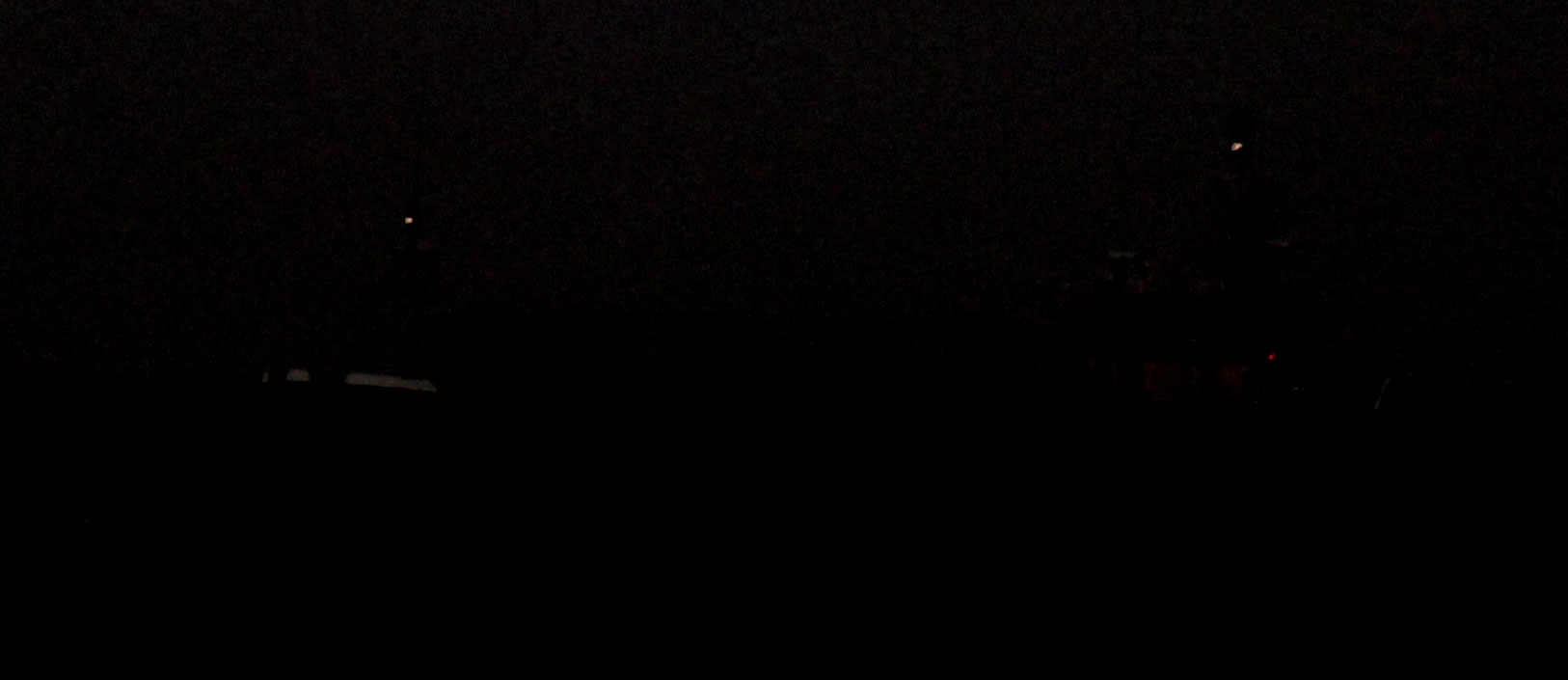 Maschinenfahrzeug in Fahrt über  50 m Länge
Maschinenfahrzeug in Fahrt über  50 m Länge mit gefährlichen Gütern
30.08.2019
Cross-Over-Lehrgang - Eckernförde
18
[Speaker Notes: Cuxhaven]
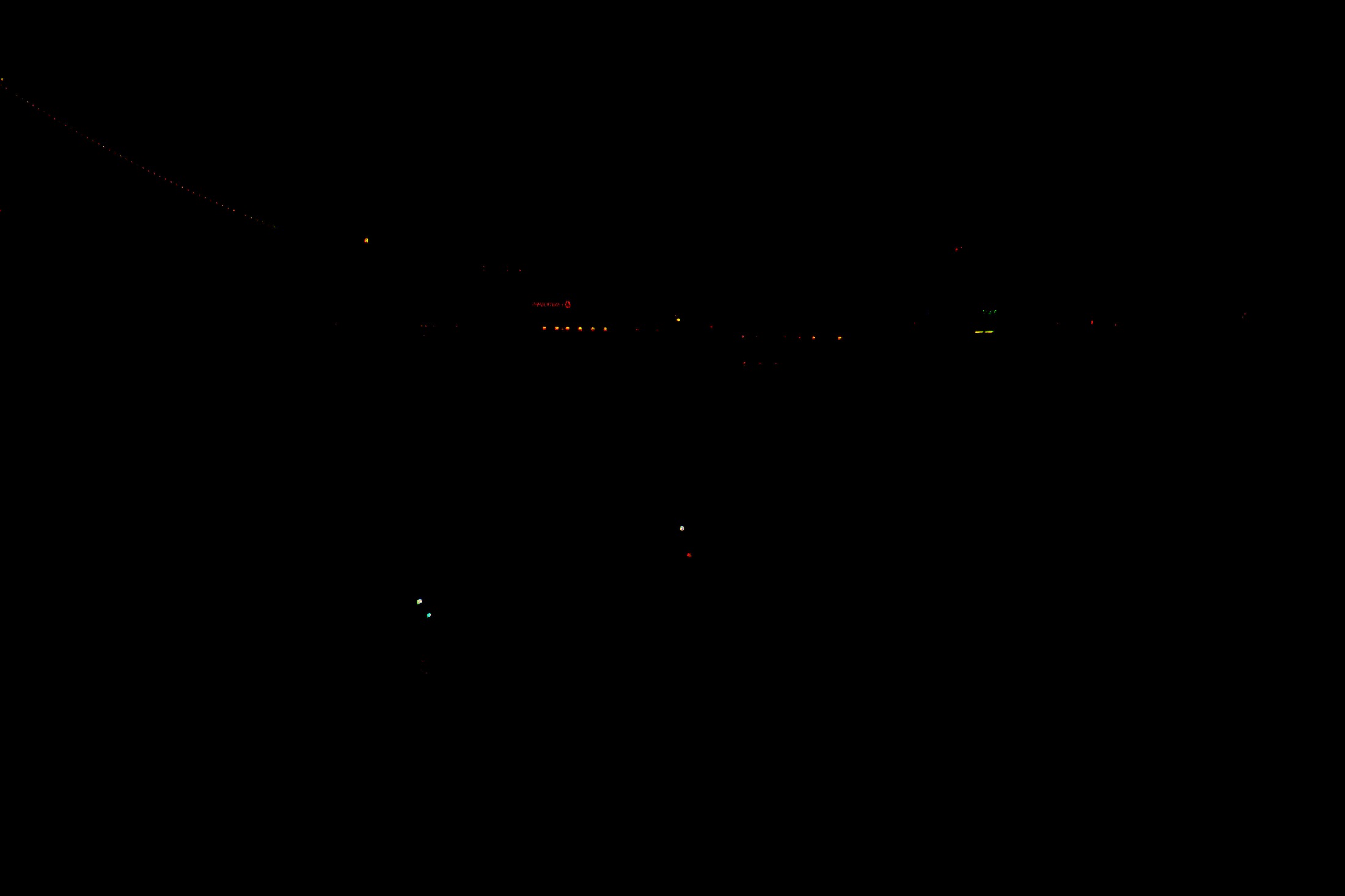 30.08.2019
Cross-Over-Lehrgang - Eckernförde
19
[Speaker Notes: Travemünde]
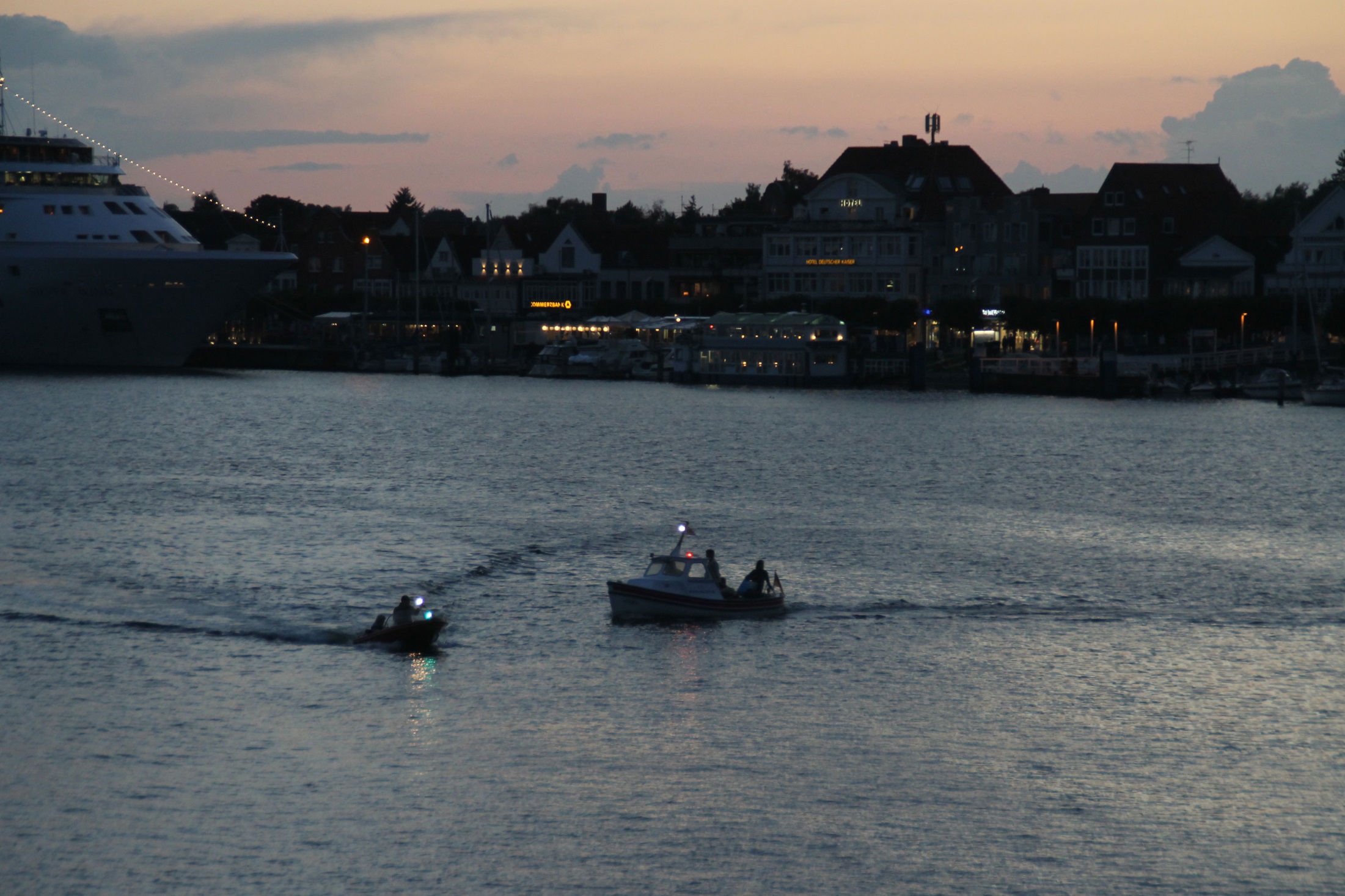 Maschinenfahrzeug in Fahrt unter 50 m Länge von Steuerbord
Maschinenfahrzeug in Fahrt unter 50 m Länge von Backbord
30.08.2019
Cross-Over-Lehrgang - Eckernförde
20
[Speaker Notes: Travemünde]
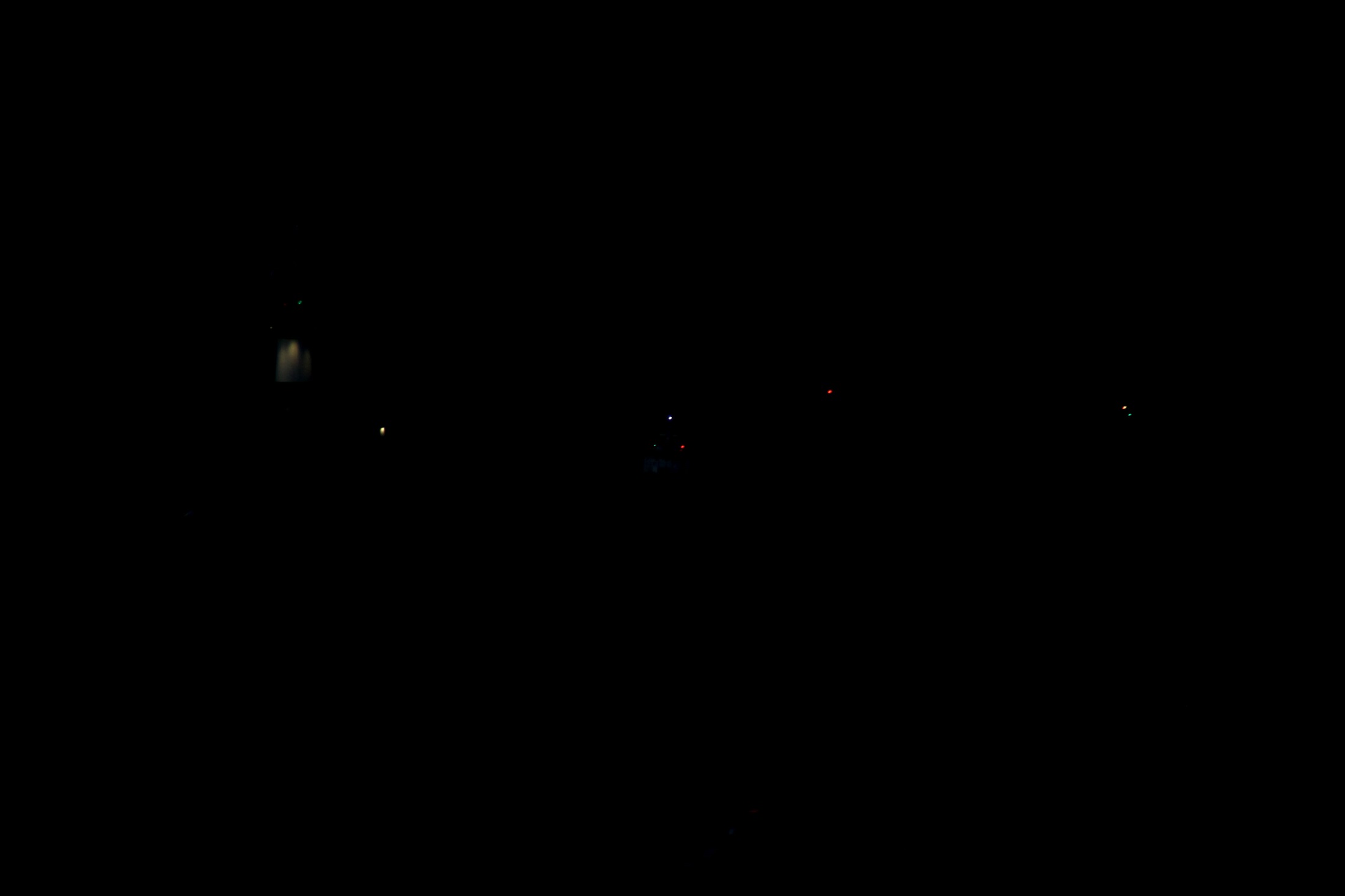 30.08.2019
Cross-Over-Lehrgang - Eckernförde
21
[Speaker Notes: Travemünde]
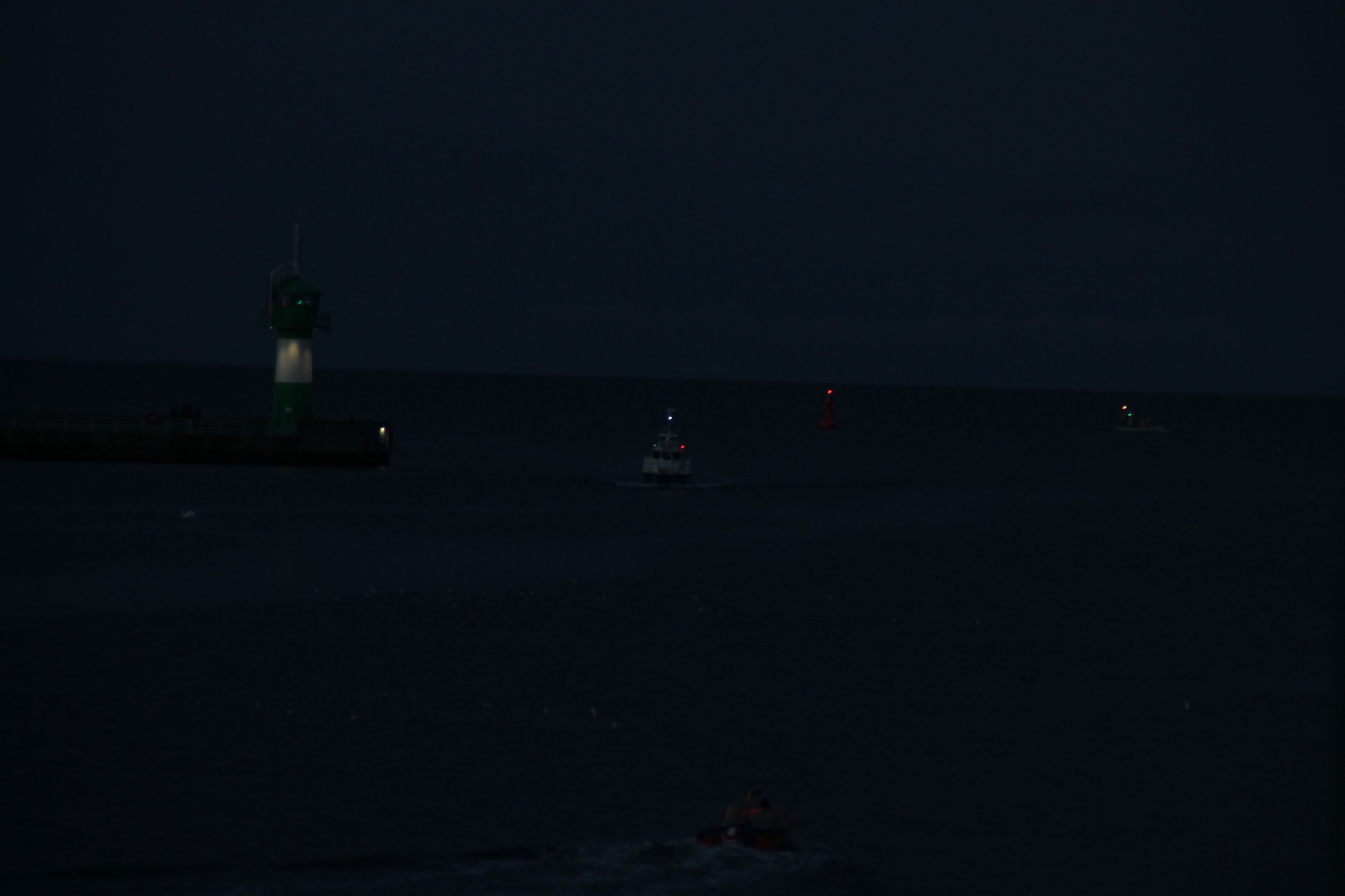 Maschinenfahrzeug in Fahrt unter 50 m Länge von Vorne
Fahrwassertonne
Maschinenfahrzeug in Fahrt unter 50 m Länge von Steuerbord
30.08.2019
Cross-Over-Lehrgang - Eckernförde
22
[Speaker Notes: Travemünde]
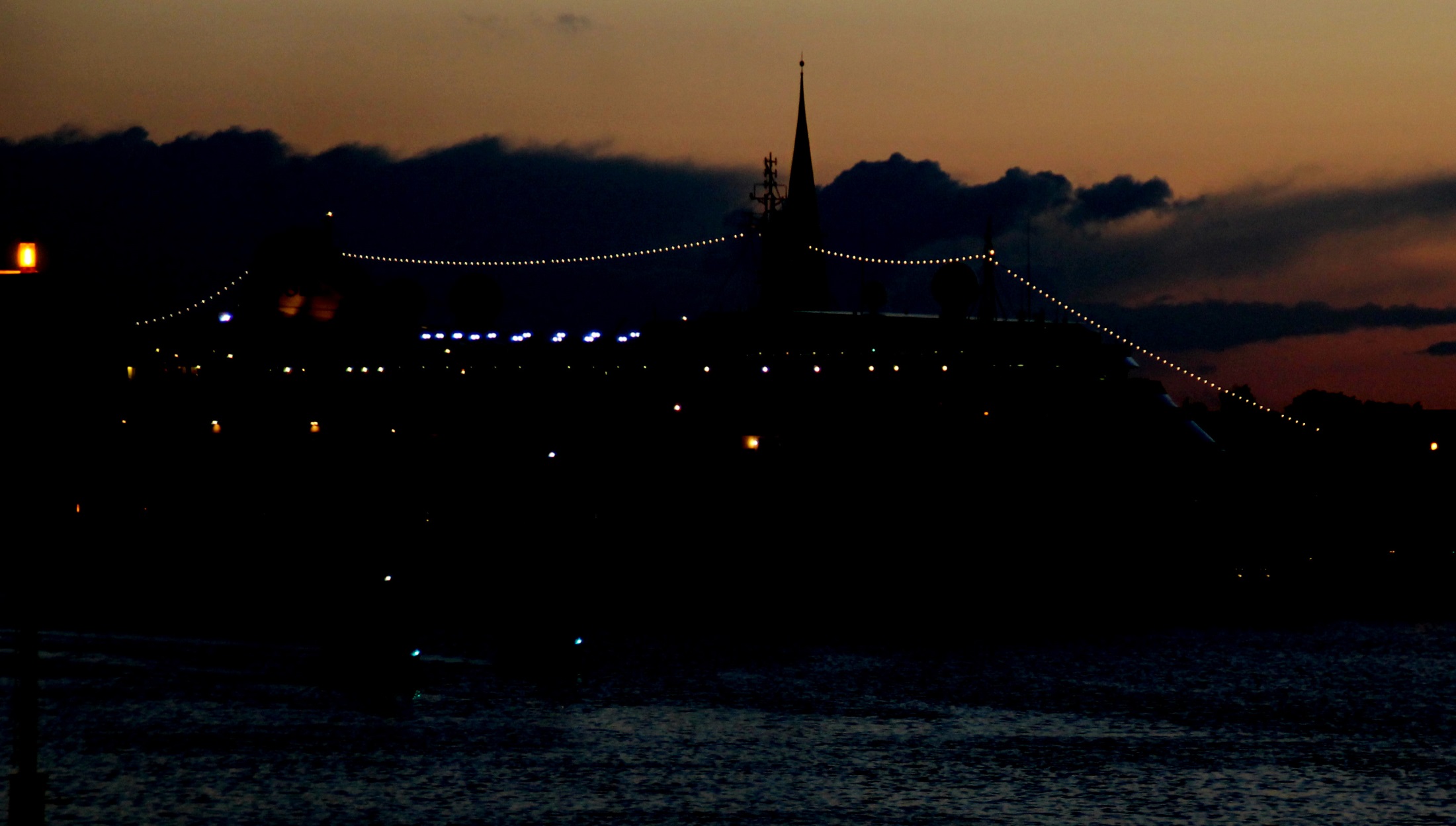 30.08.2019
Cross-Over-Lehrgang - Eckernförde
23
[Speaker Notes: Travemünde]
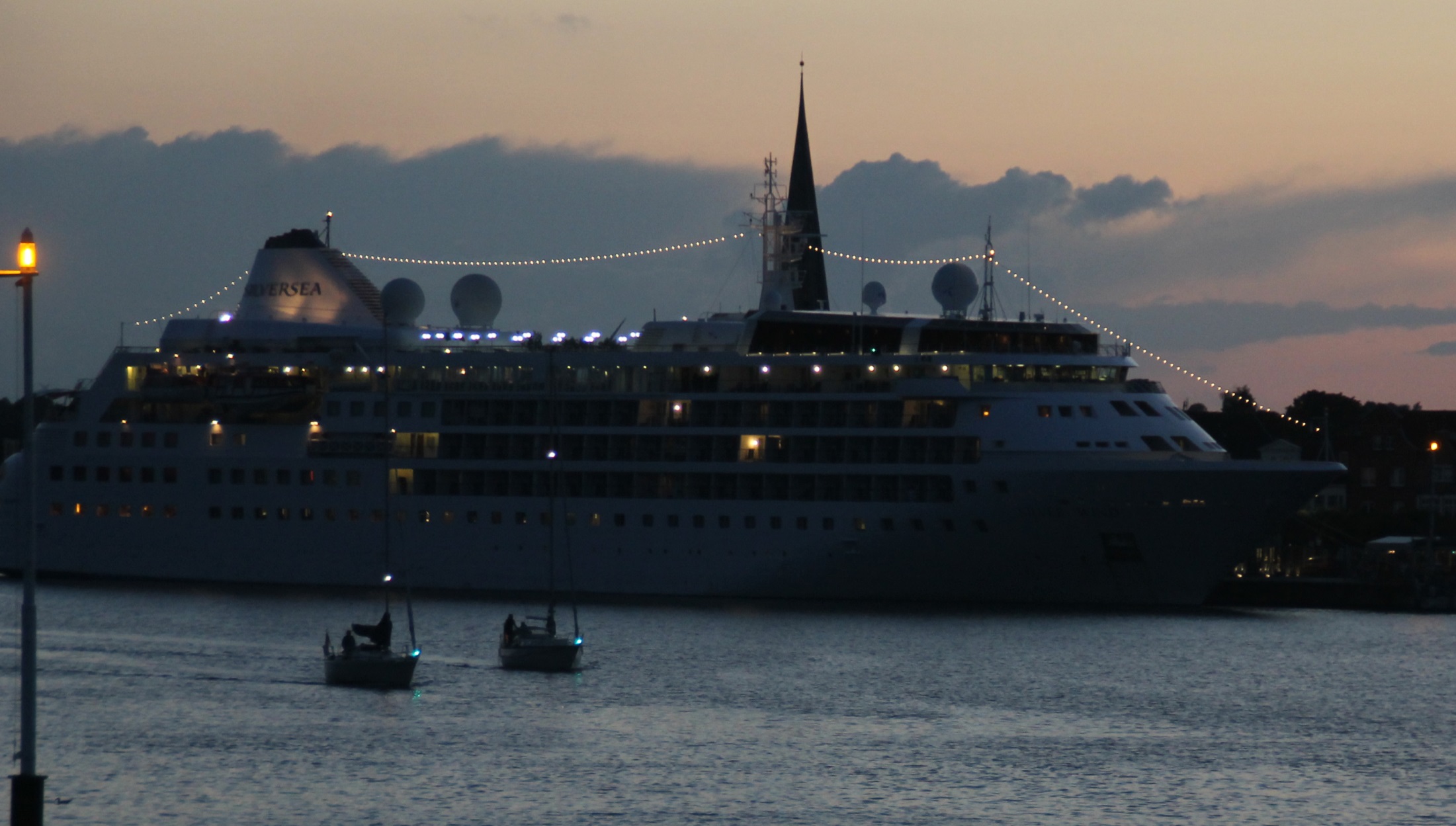 Maschinenfahrzeug in Fahrt < 50 m Länge von Steuerbord (Segler unter Motor)
Maschinenfahrzeug in Fahrt < 50 m Länge von Steuerbord (Segler unter Motor)
30.08.2019
Cross-Over-Lehrgang - Eckernförde
24
[Speaker Notes: Travemünde]
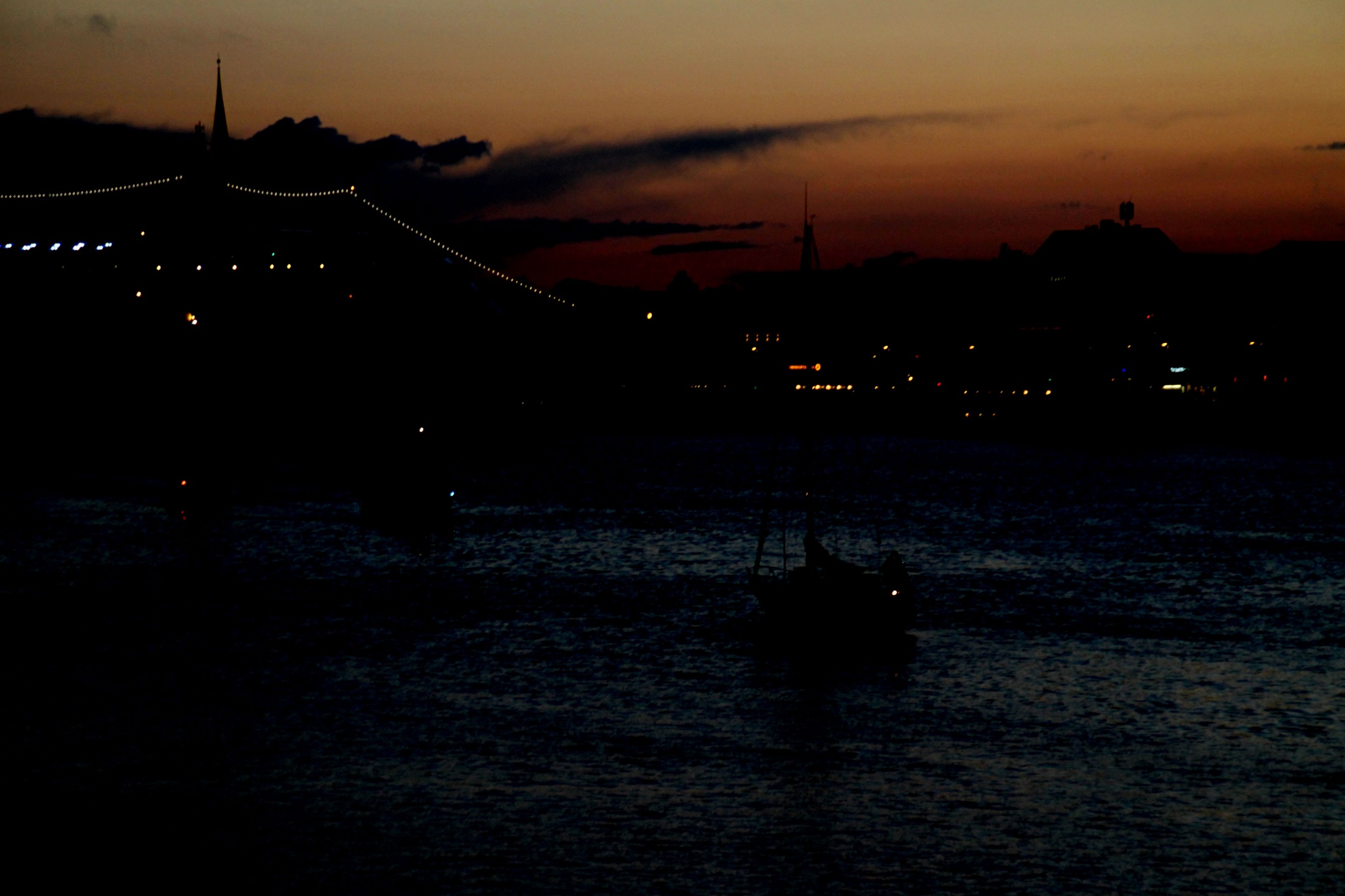 30.08.2019
Cross-Over-Lehrgang - Eckernförde
25
[Speaker Notes: Travemünde]
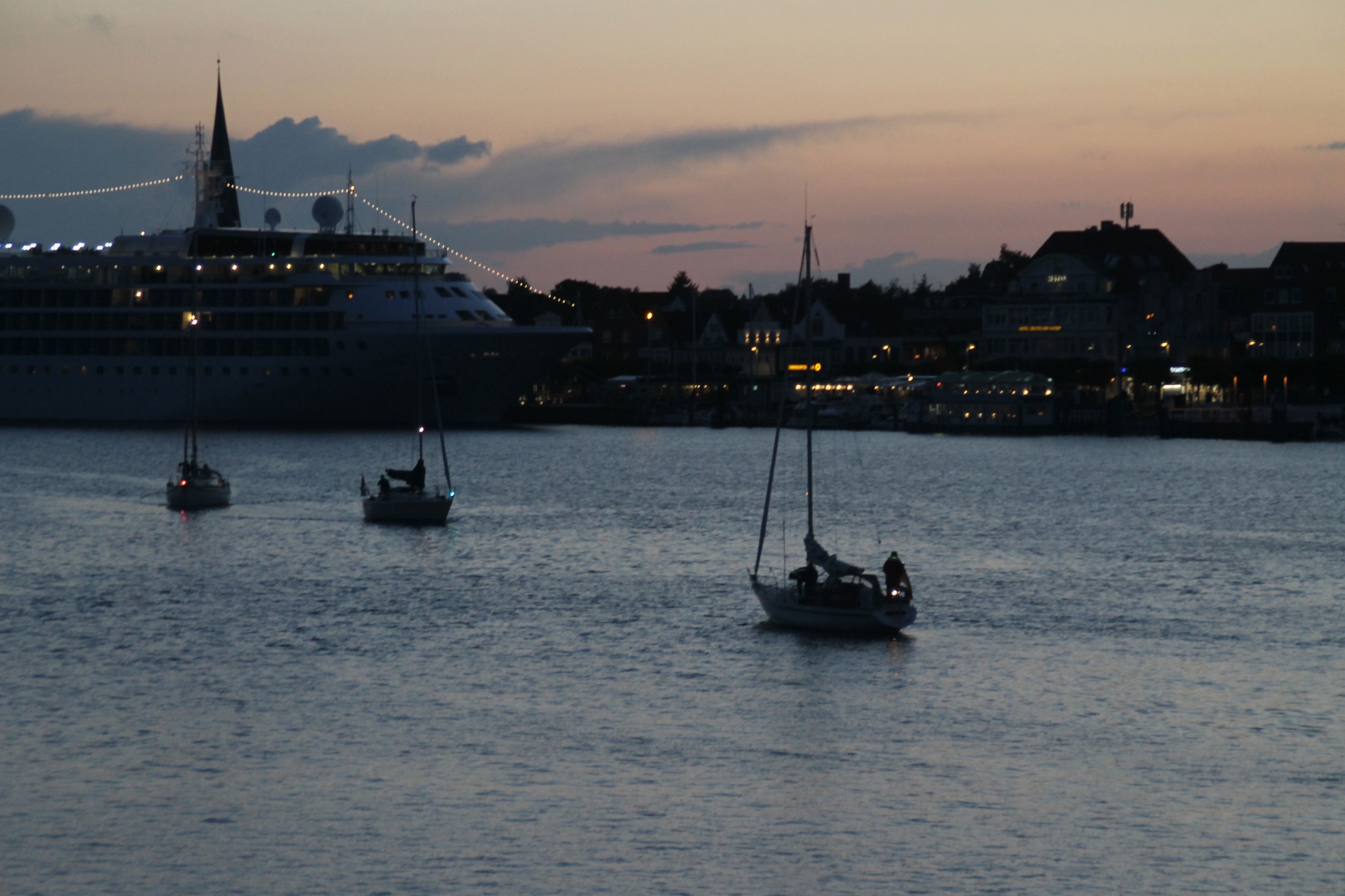 Maschinenfahrzeug in Fahrt < 50 m Länge von Backbord (Segler unter Motor)
Maschinenfahrzeug in Fahrt <  50 m Länge von Steuerbord (Segler unter Motor)
Maschinenfahrzeug in Fahrt <  50 m Länge von hinten (Segler unter Motor)
30.08.2019
Cross-Over-Lehrgang - Eckernförde
26
[Speaker Notes: Travemünde]
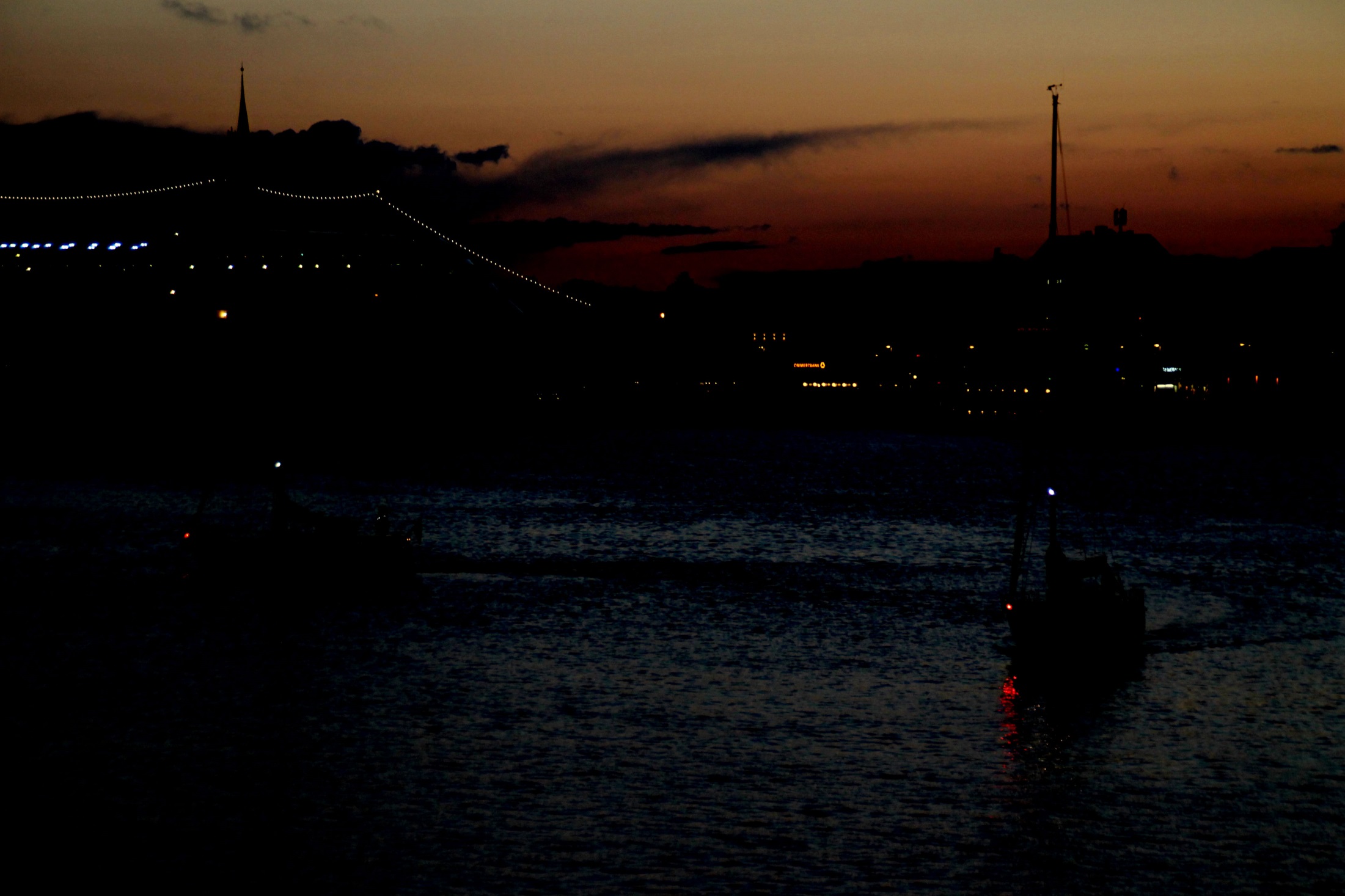 30.08.2019
Cross-Over-Lehrgang - Eckernförde
27
[Speaker Notes: Travemünde]
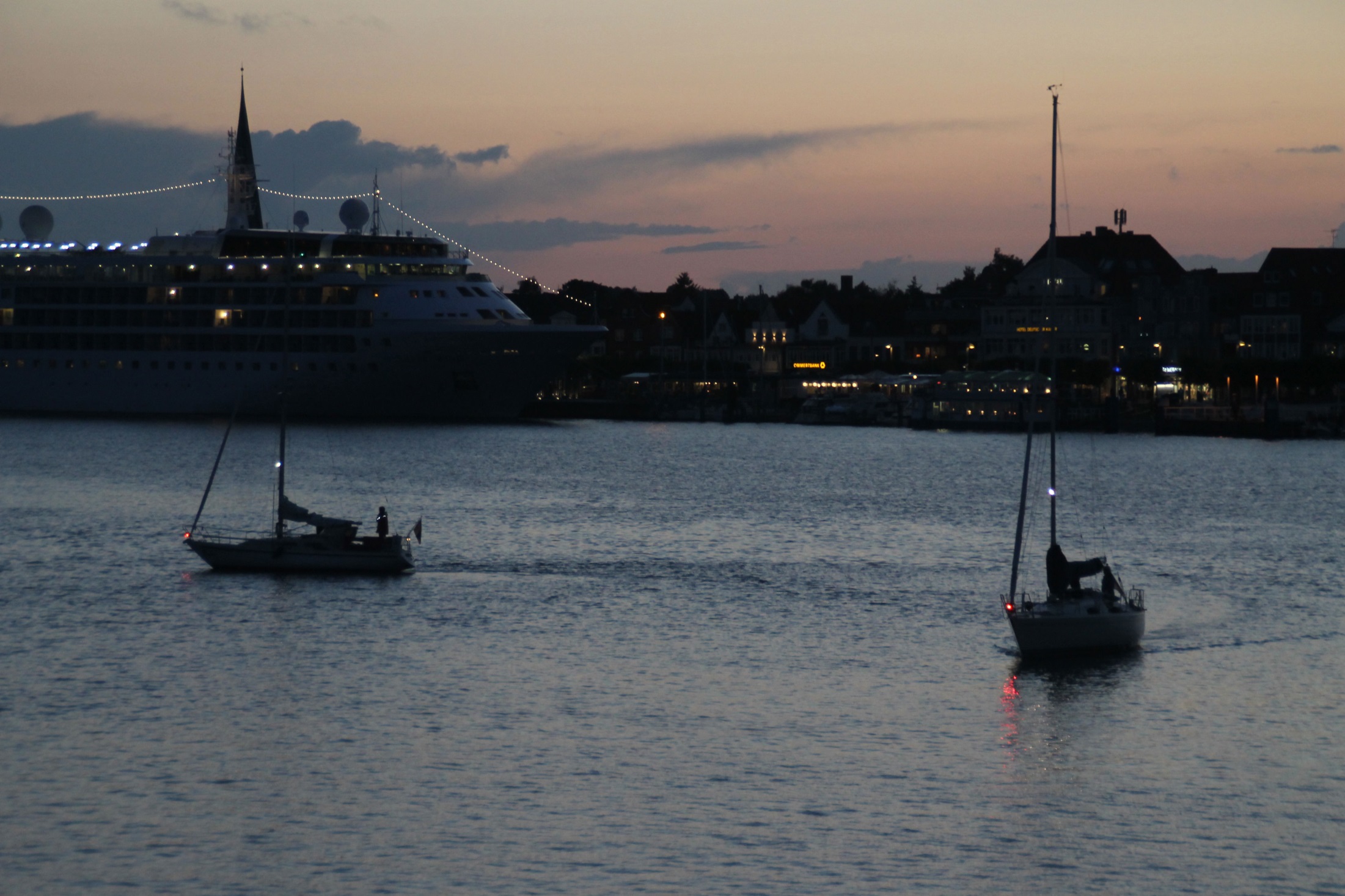 Maschinenfahrzeug in Fahrt < 50 m Länge von Backbord (Segler unter Motor)
Maschinenfahrzeug in Fahrt < 50 m Länge von Backbord (Segler unter Motor)
30.08.2019
Cross-Over-Lehrgang - Eckernförde
28
[Speaker Notes: Travemünde]
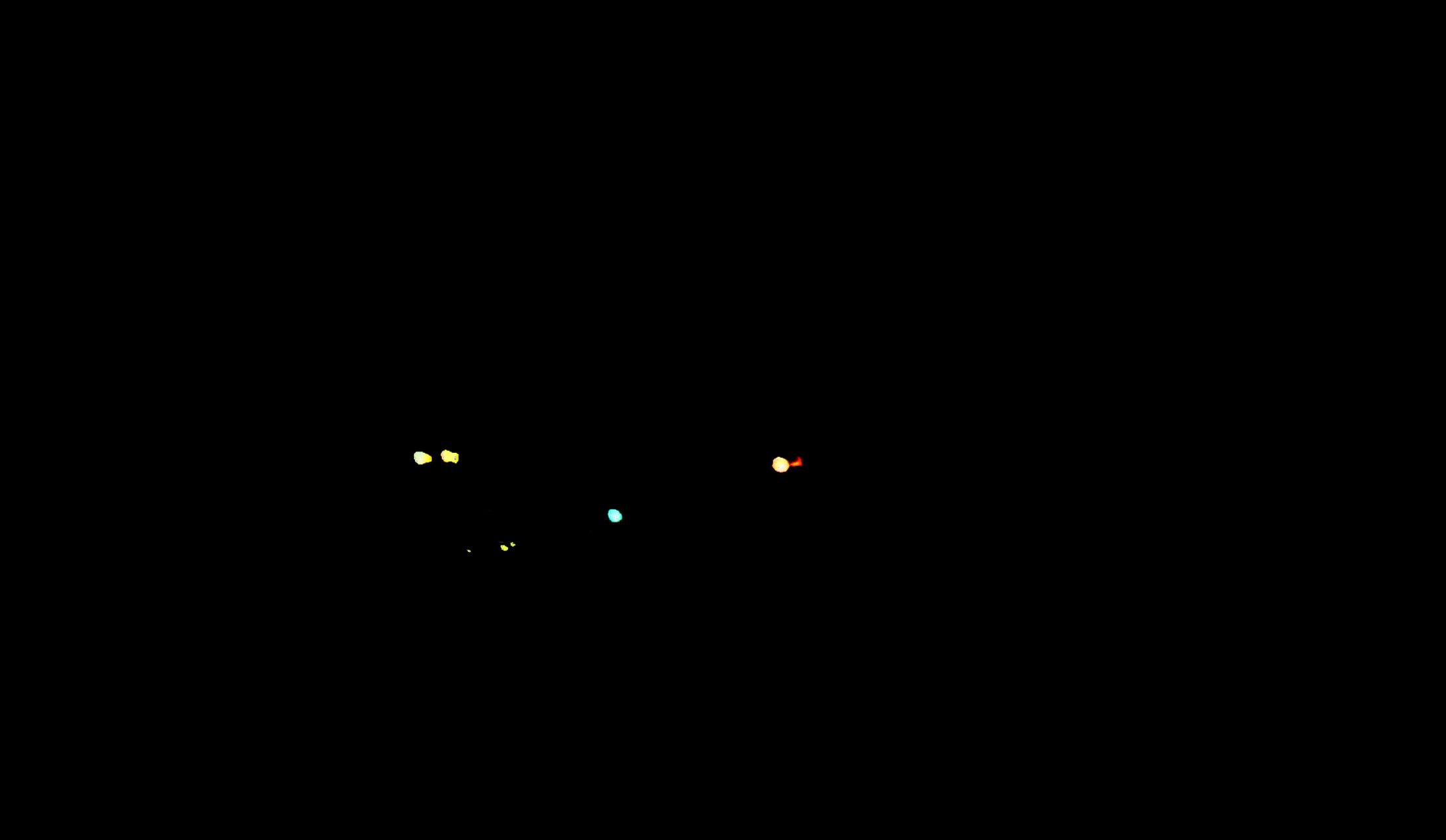 30.08.2019
Cross-Over-Lehrgang - Eckernförde
29
[Speaker Notes: Travemünde]
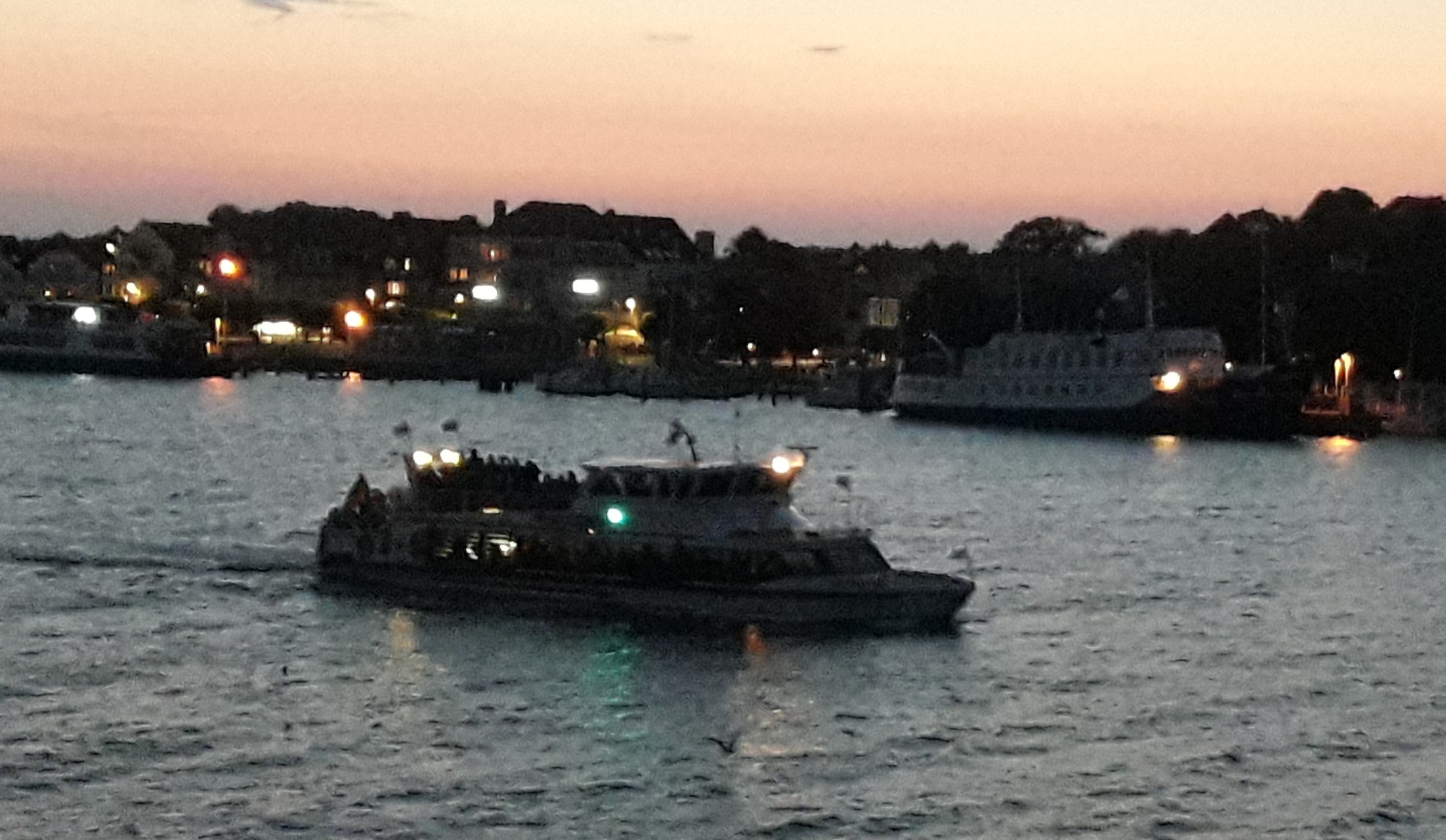 Maschinenfahrzeug in Fahrt < 50 m Länge von Steuerbord
30.08.2019
Cross-Over-Lehrgang - Eckernförde
30
[Speaker Notes: Travemünde]
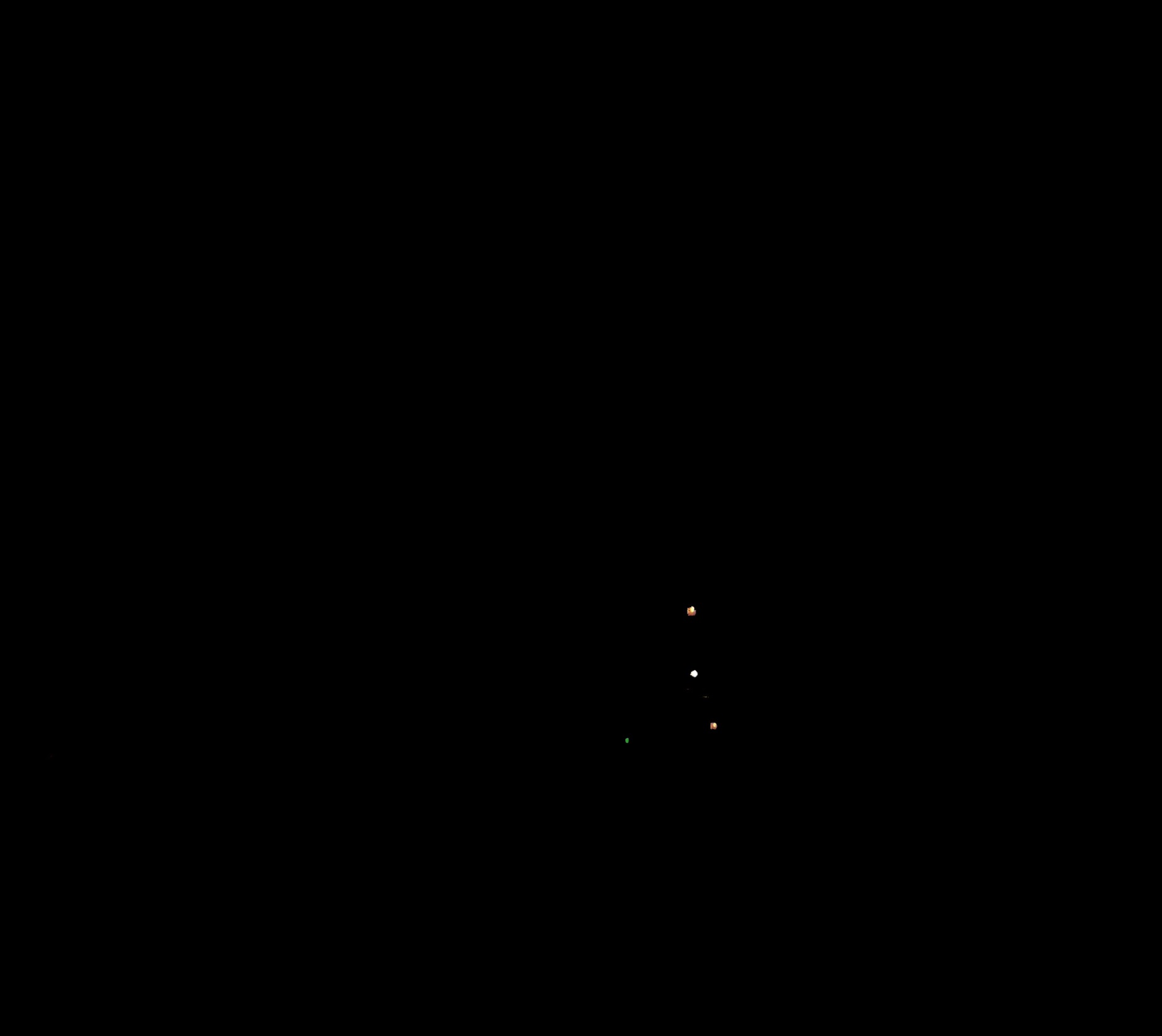 Fahrzeug auf der Trave
30.08.2019
Cross-Over-Lehrgang - Eckernförde
31
[Speaker Notes: Travemünde]
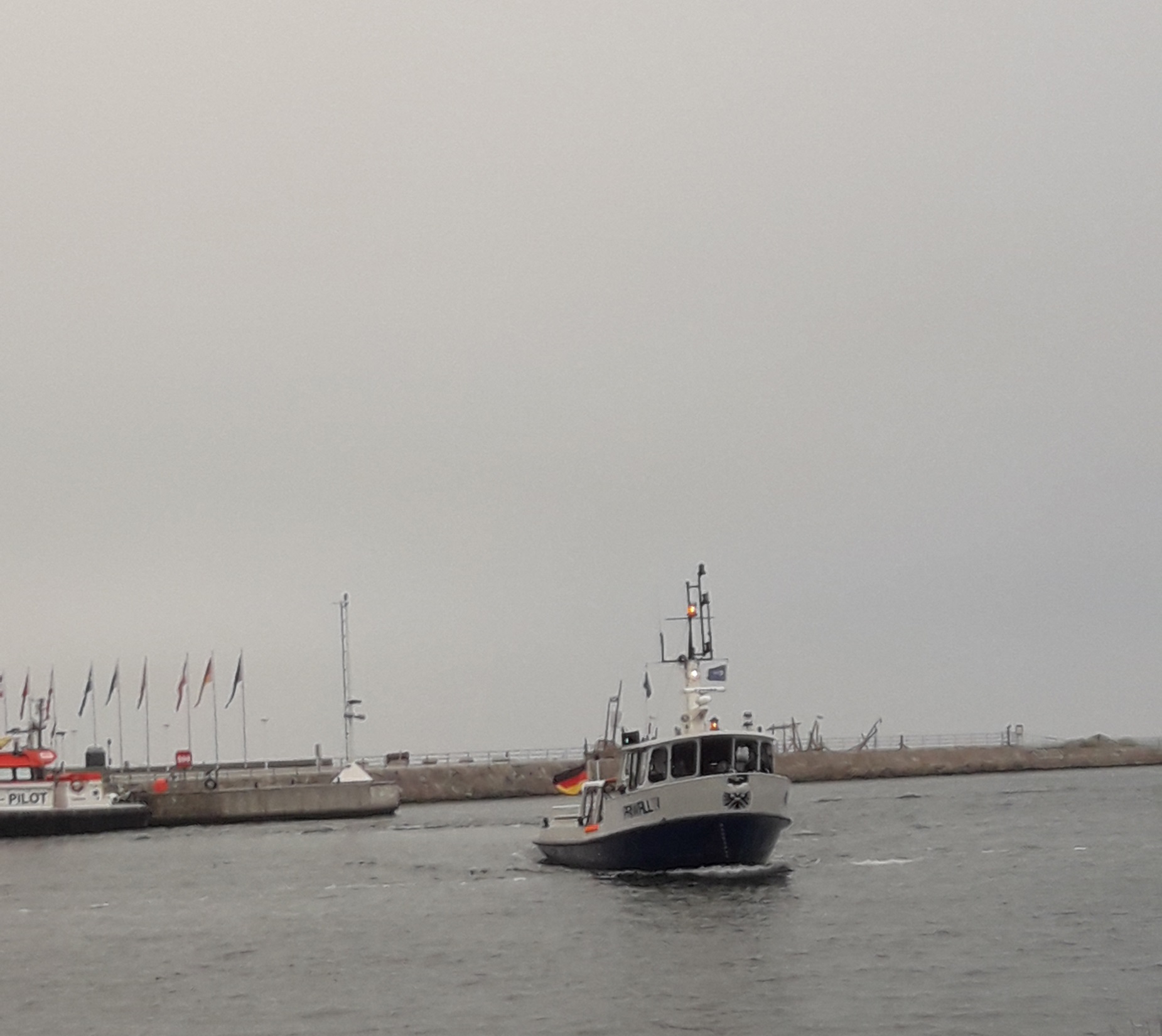 Frei fahrende Fähre in Fahrt (NOK, Trave, Warnow)
30.08.2019
Cross-Over-Lehrgang - Eckernförde
32
[Speaker Notes: Travemünde]
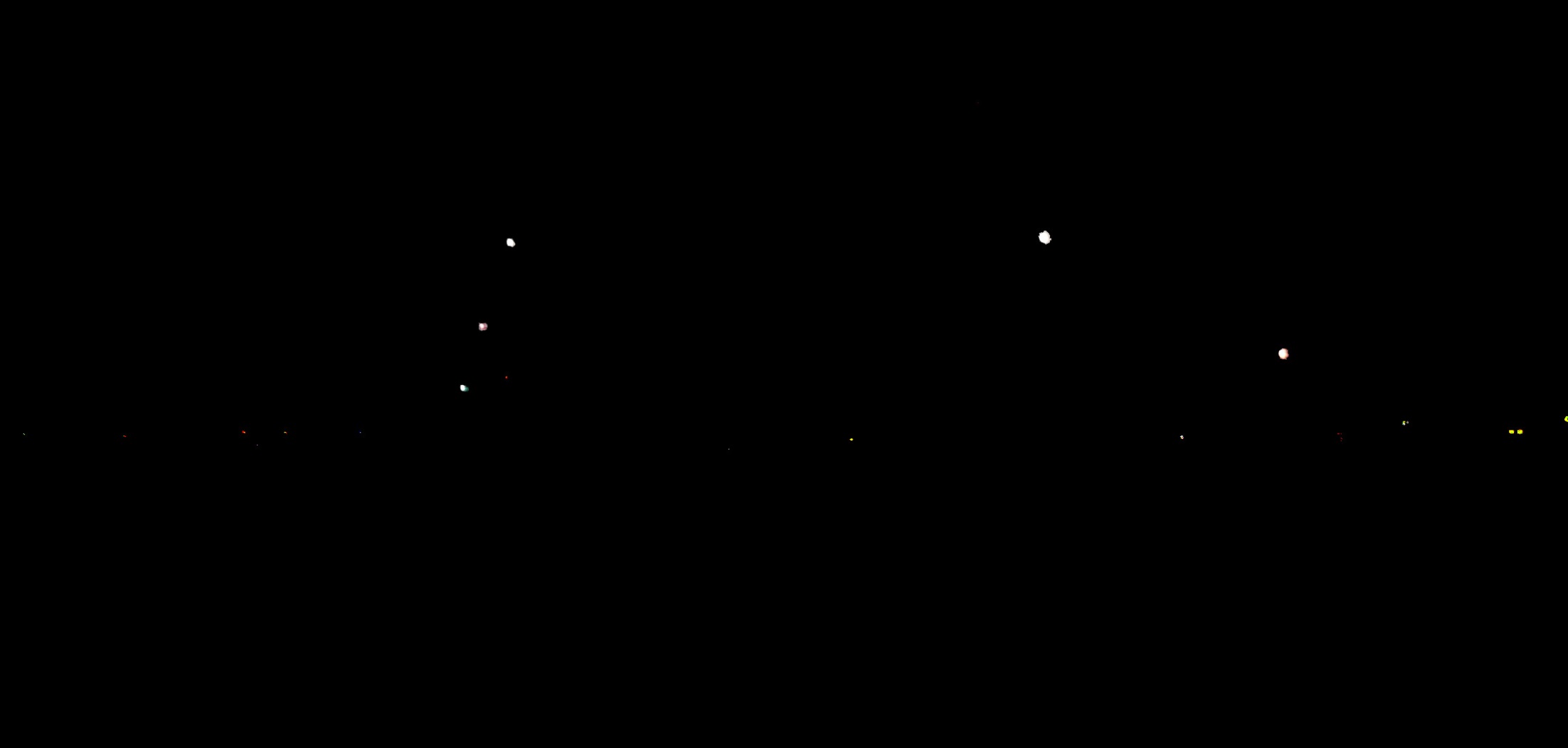 30.08.2019
Cross-Over-Lehrgang - Eckernförde
33
[Speaker Notes: Travemünde]
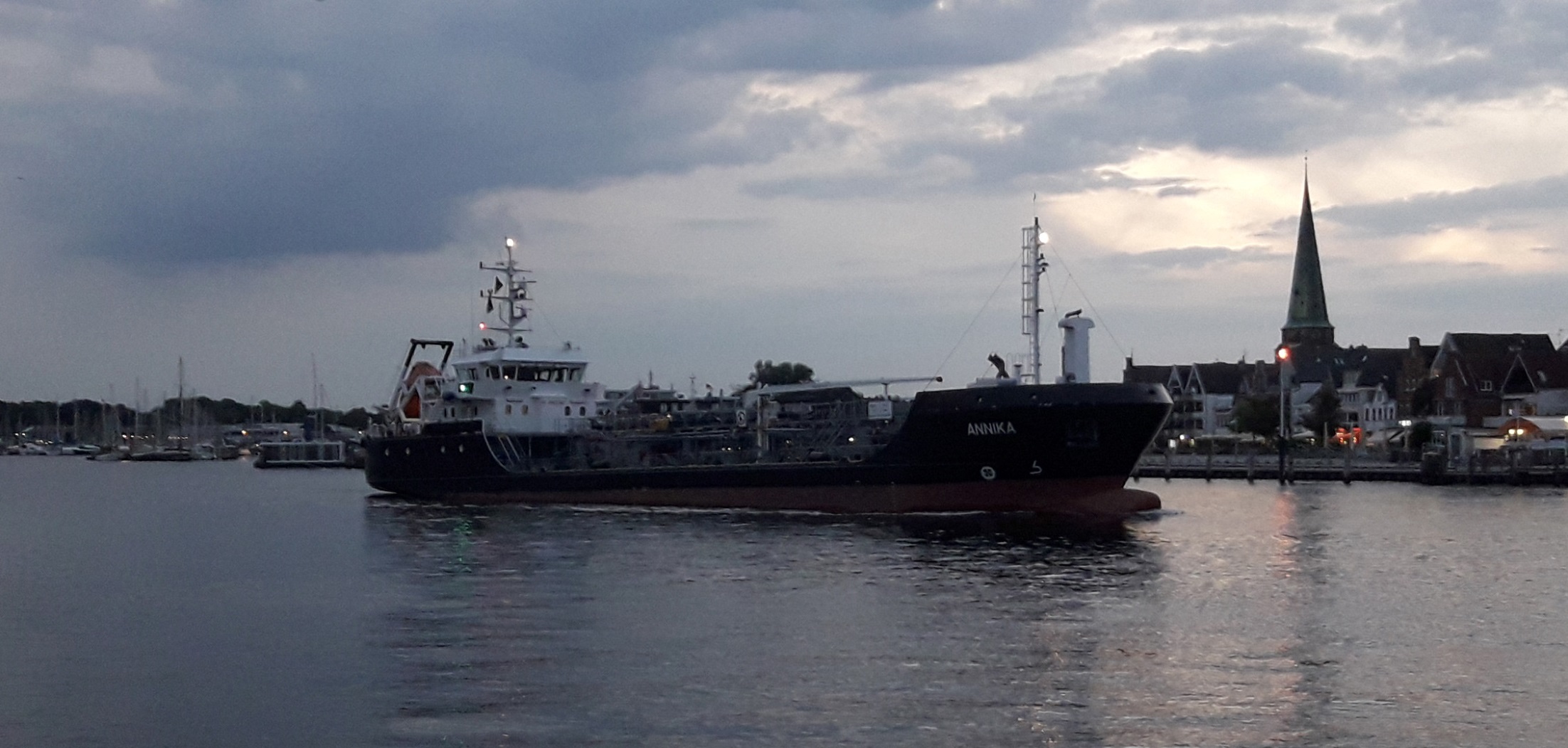 Maschinenfahrzeug in Fahrt > 50 m Länge mit gefährlichen Gütern von Steuerbord
30.08.2019
Cross-Over-Lehrgang - Eckernförde
34
[Speaker Notes: Travemünde]
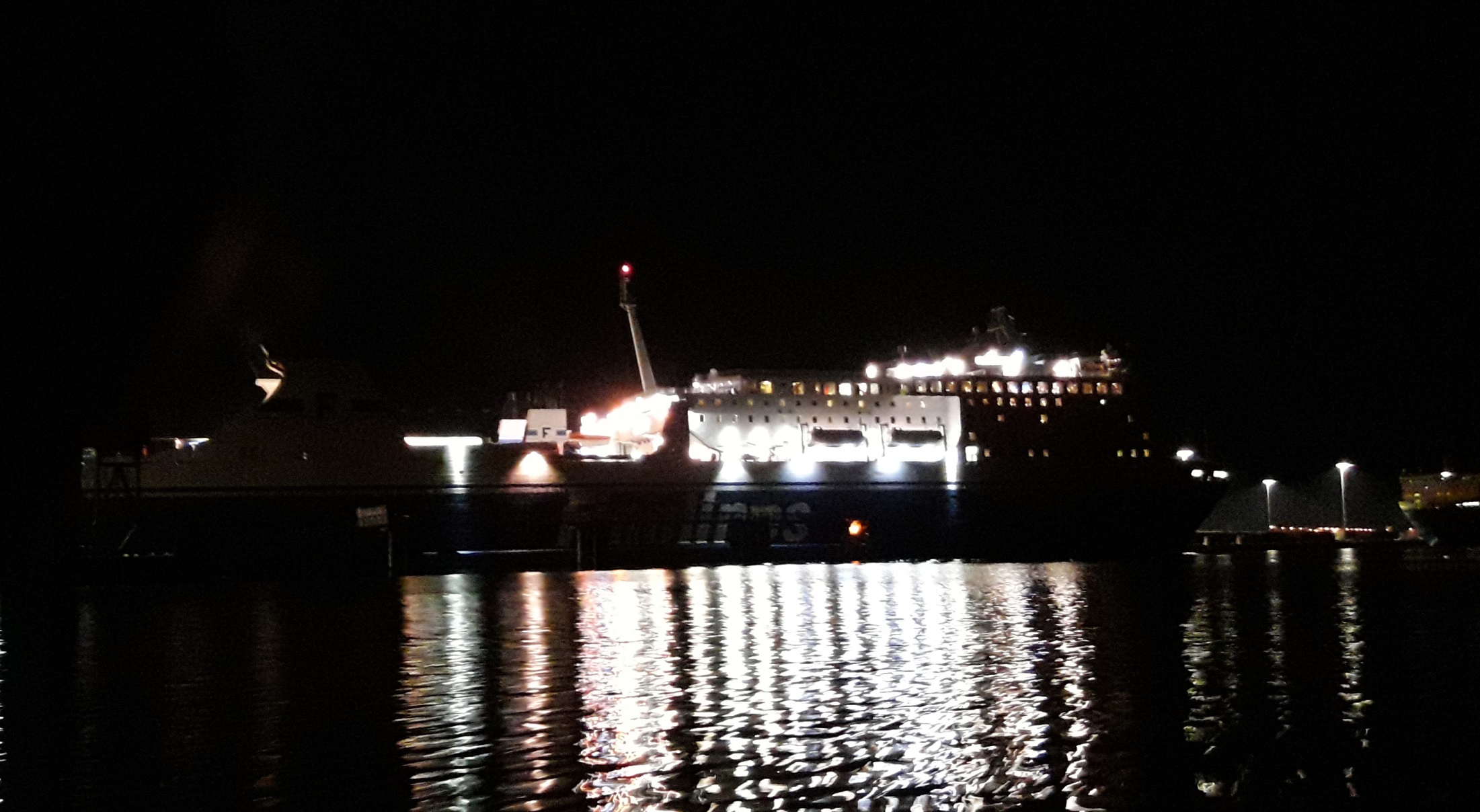 30.08.2019
Cross-Over-Lehrgang - Eckernförde
35
[Speaker Notes: Travemünde]
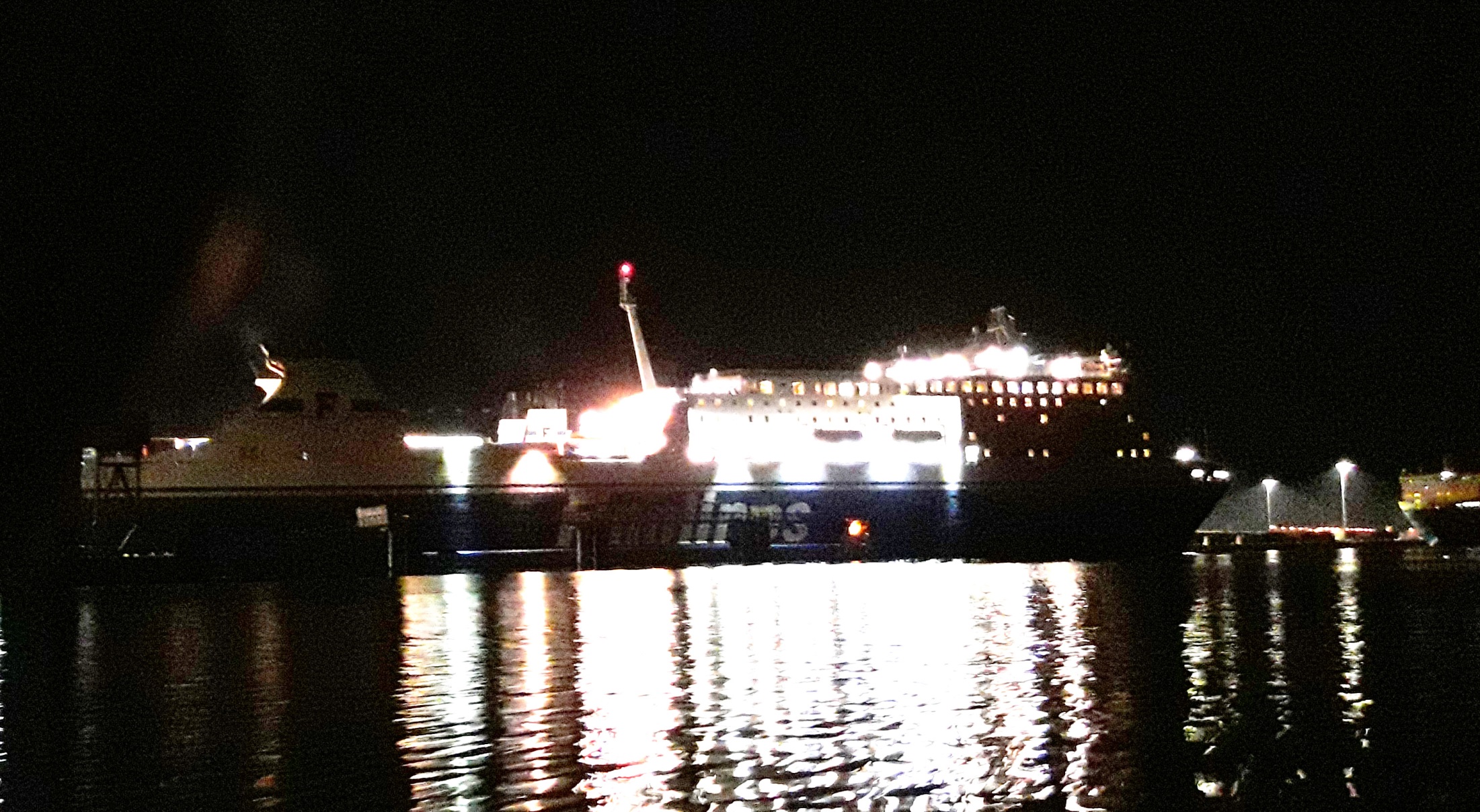 Fahrzeug mit gefährlichen Gütern (hier beim Bunkern/Tanken)
30.08.2019
Cross-Over-Lehrgang - Eckernförde
36
[Speaker Notes: Travemünde]
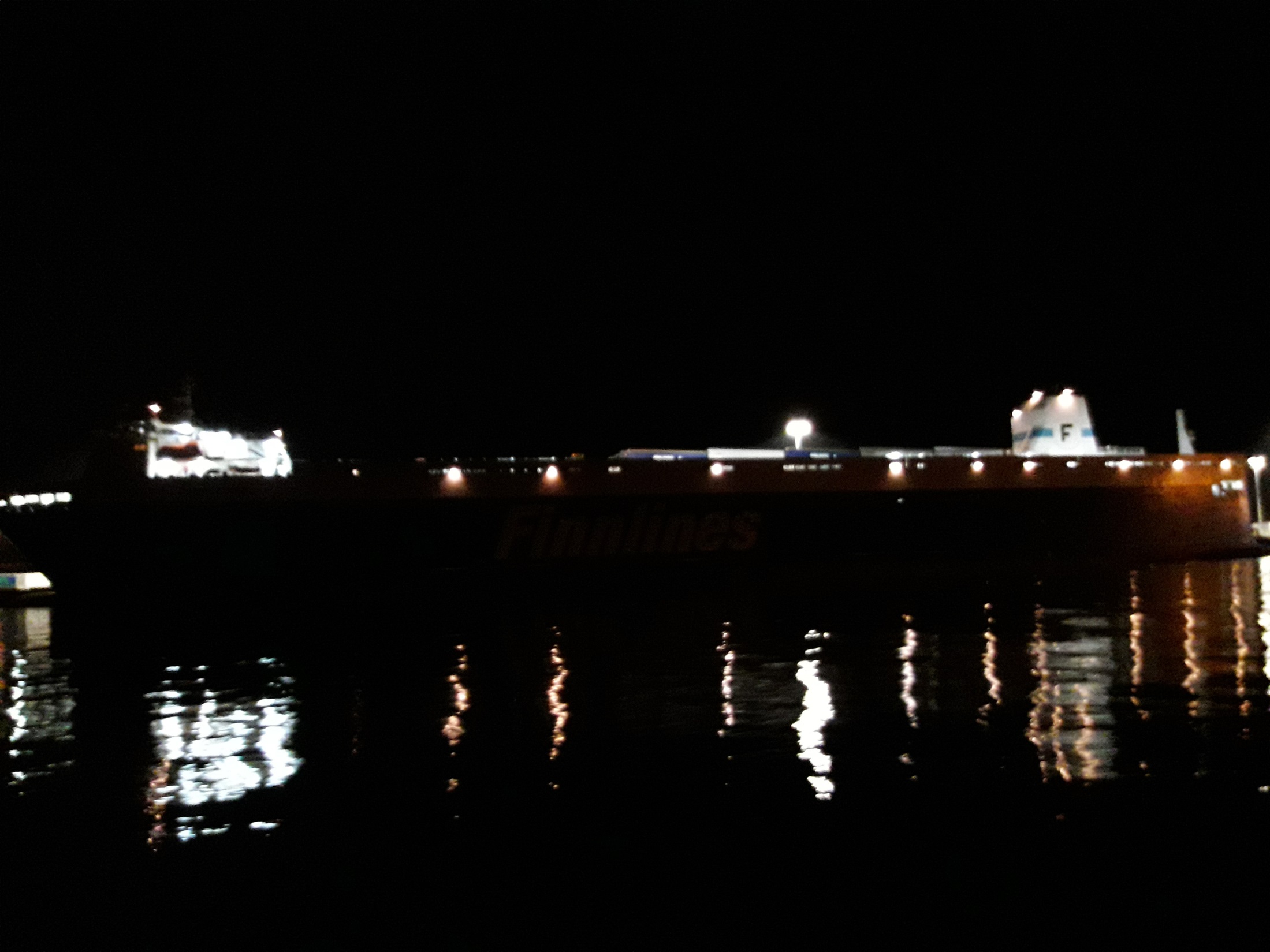 30.08.2019
Cross-Over-Lehrgang - Eckernförde
37
[Speaker Notes: Travemünde]
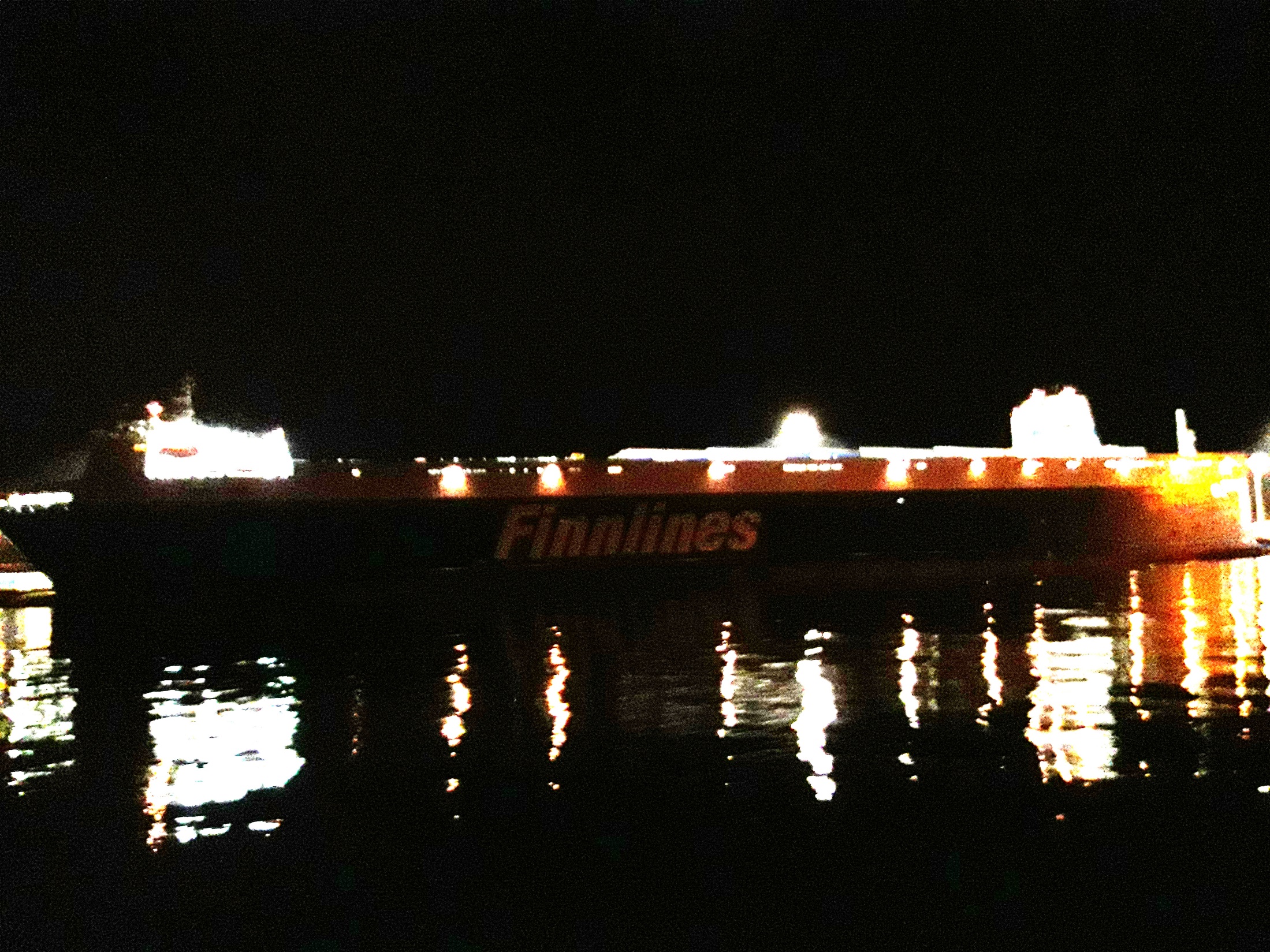 Ankerlieger > 50 m
30.08.2019
Cross-Over-Lehrgang - Eckernförde
38
[Speaker Notes: Travemünde]
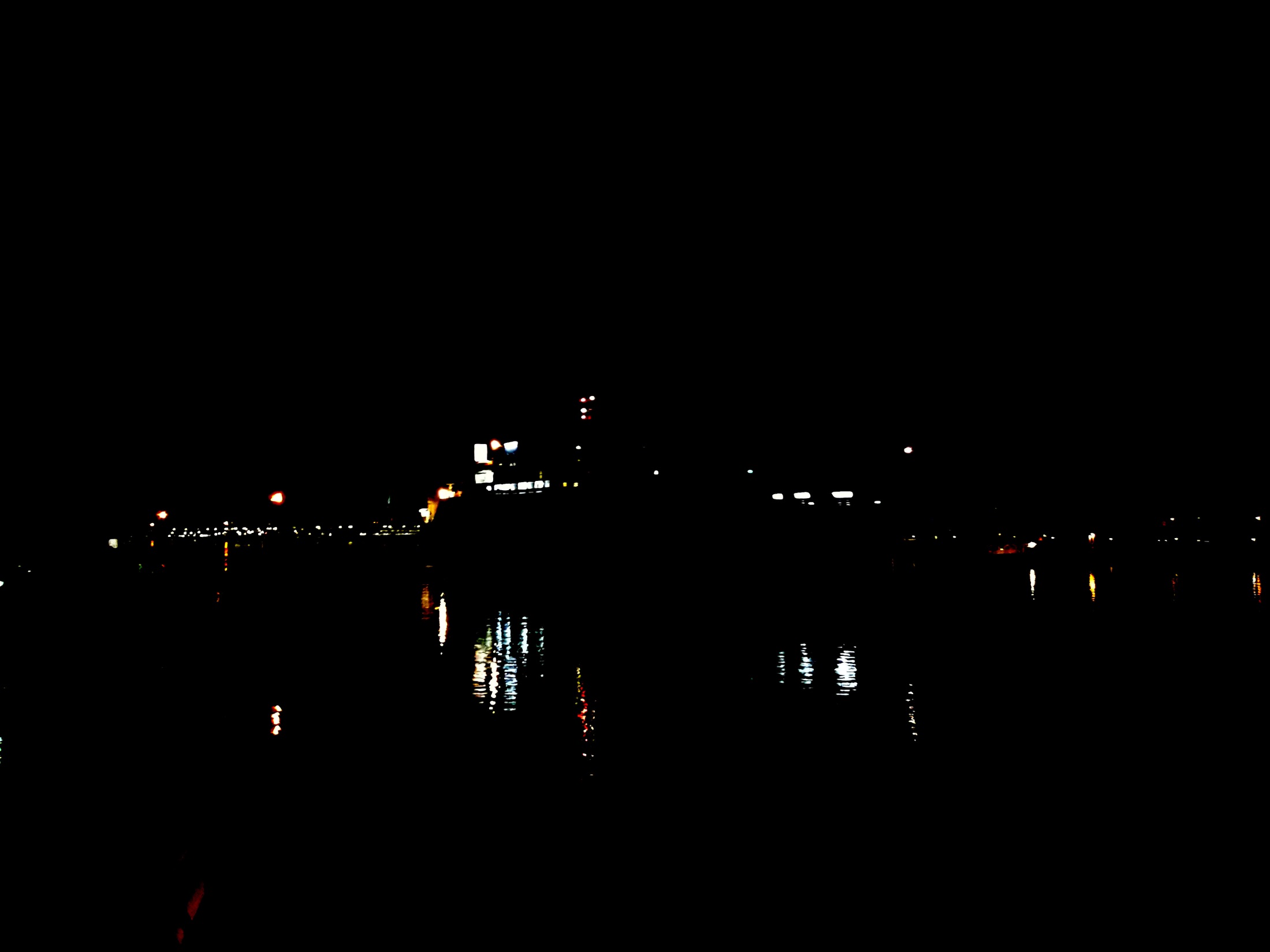 30.08.2019
Cross-Over-Lehrgang - Eckernförde
39
[Speaker Notes: Travemünde]
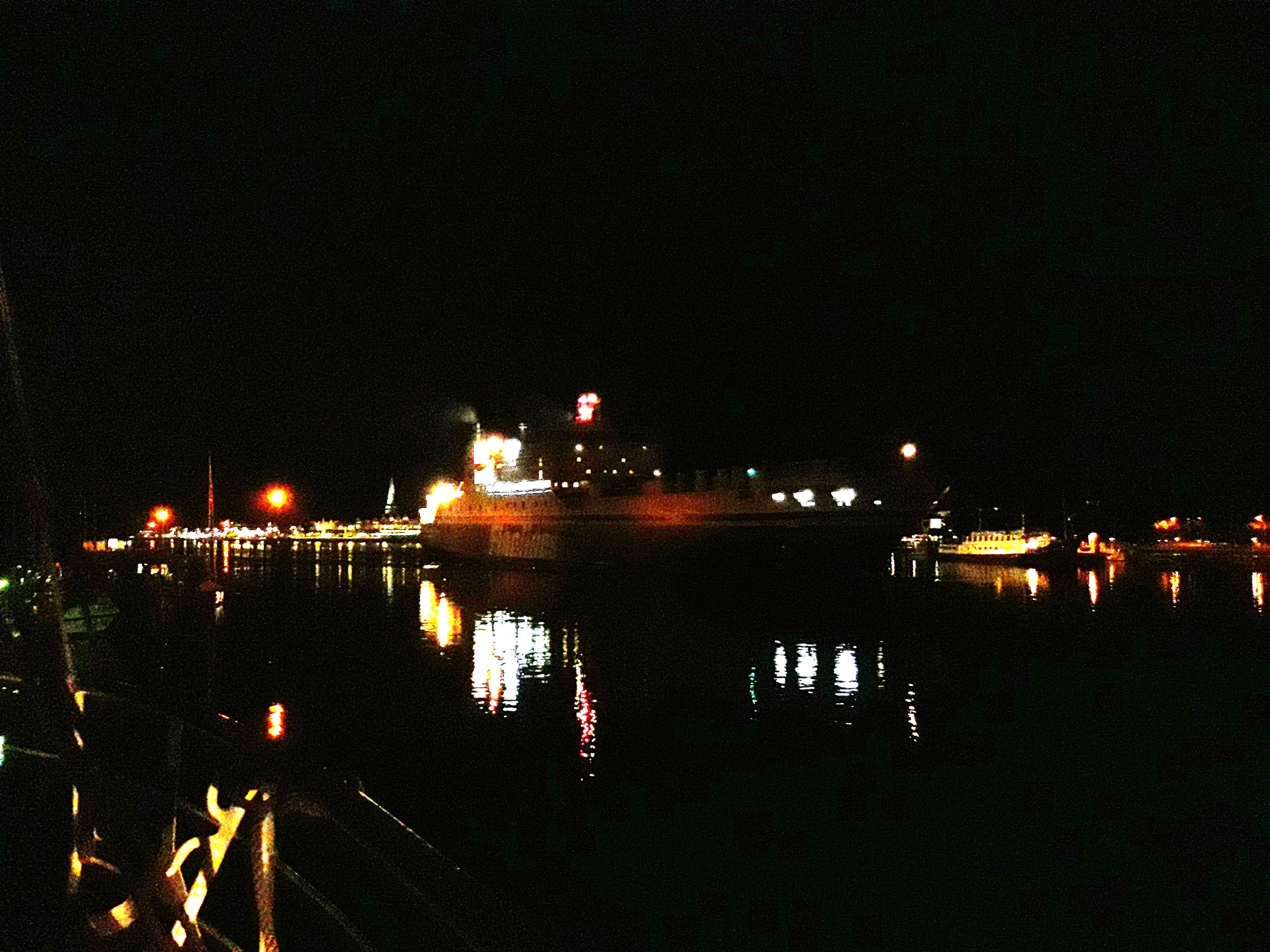 Manövrierbehindertes Fahrzeug in Fahrt > 50 m
30.08.2019
Cross-Over-Lehrgang - Eckernförde
40
[Speaker Notes: Travemünde]
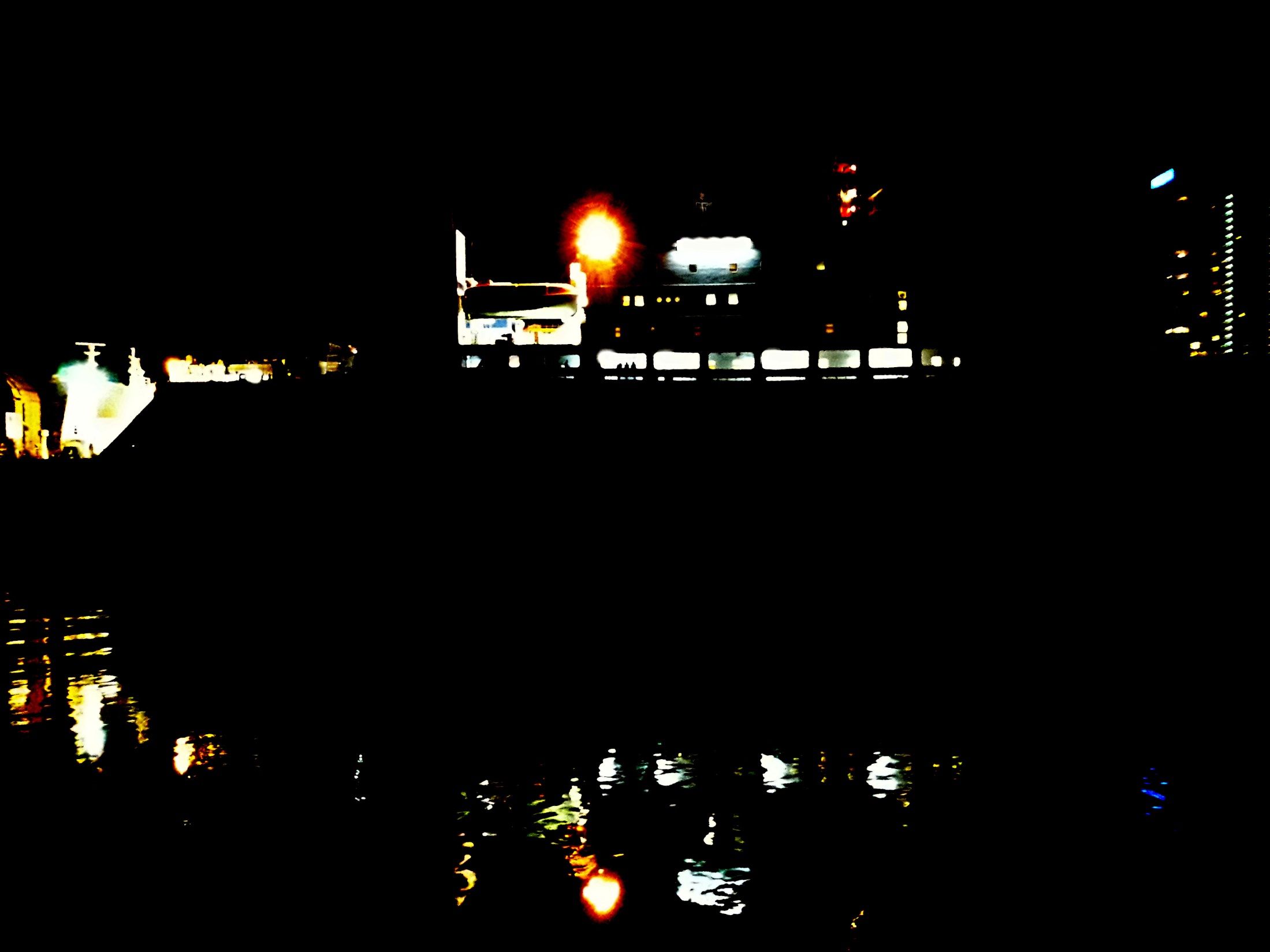 30.08.2019
Cross-Over-Lehrgang - Eckernförde
41
[Speaker Notes: Travemünde]
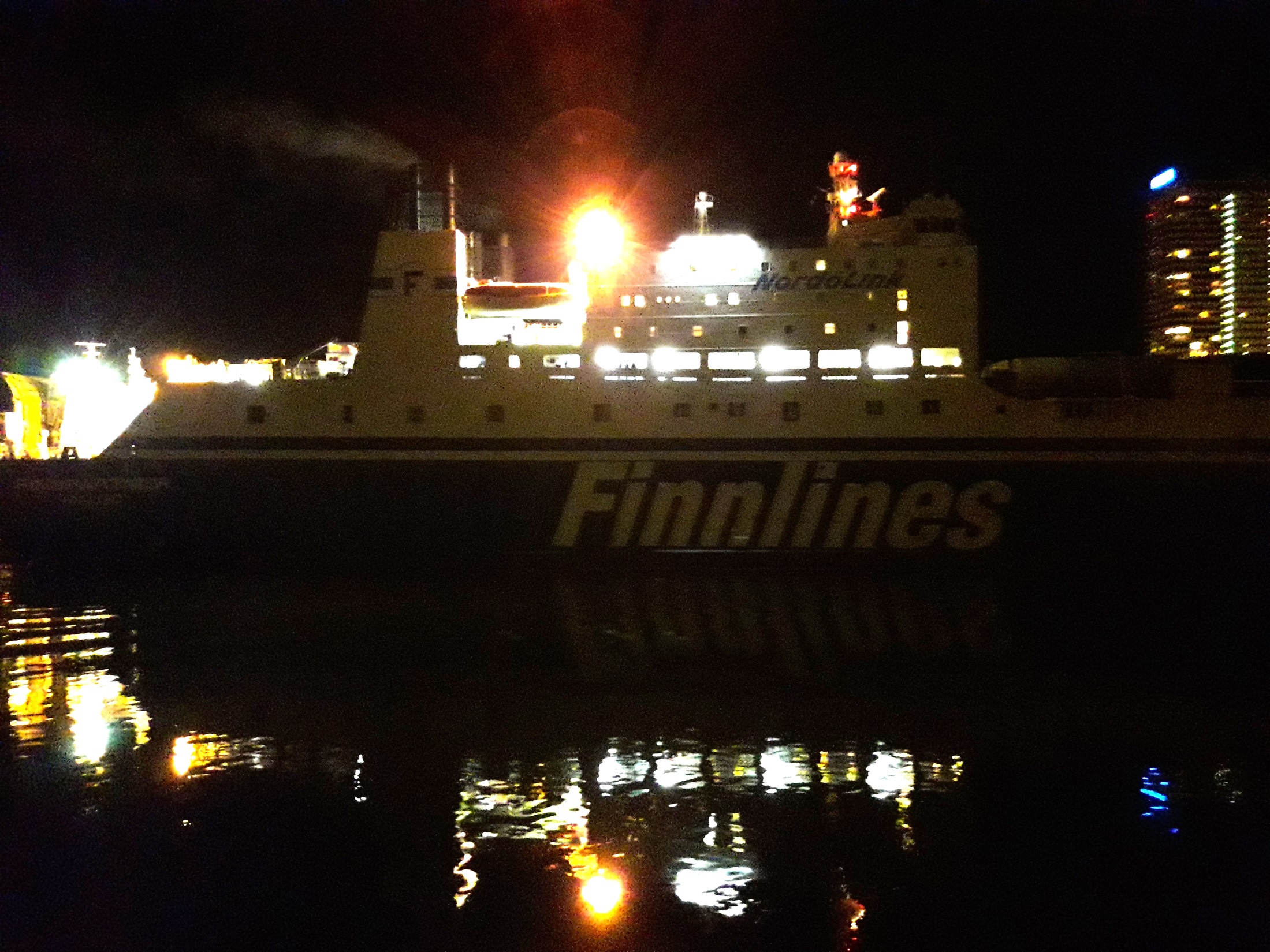 Manövrierbehindertes Fahrzeug in Fahrt
30.08.2019
Cross-Over-Lehrgang - Eckernförde
42
[Speaker Notes: Travemünde]
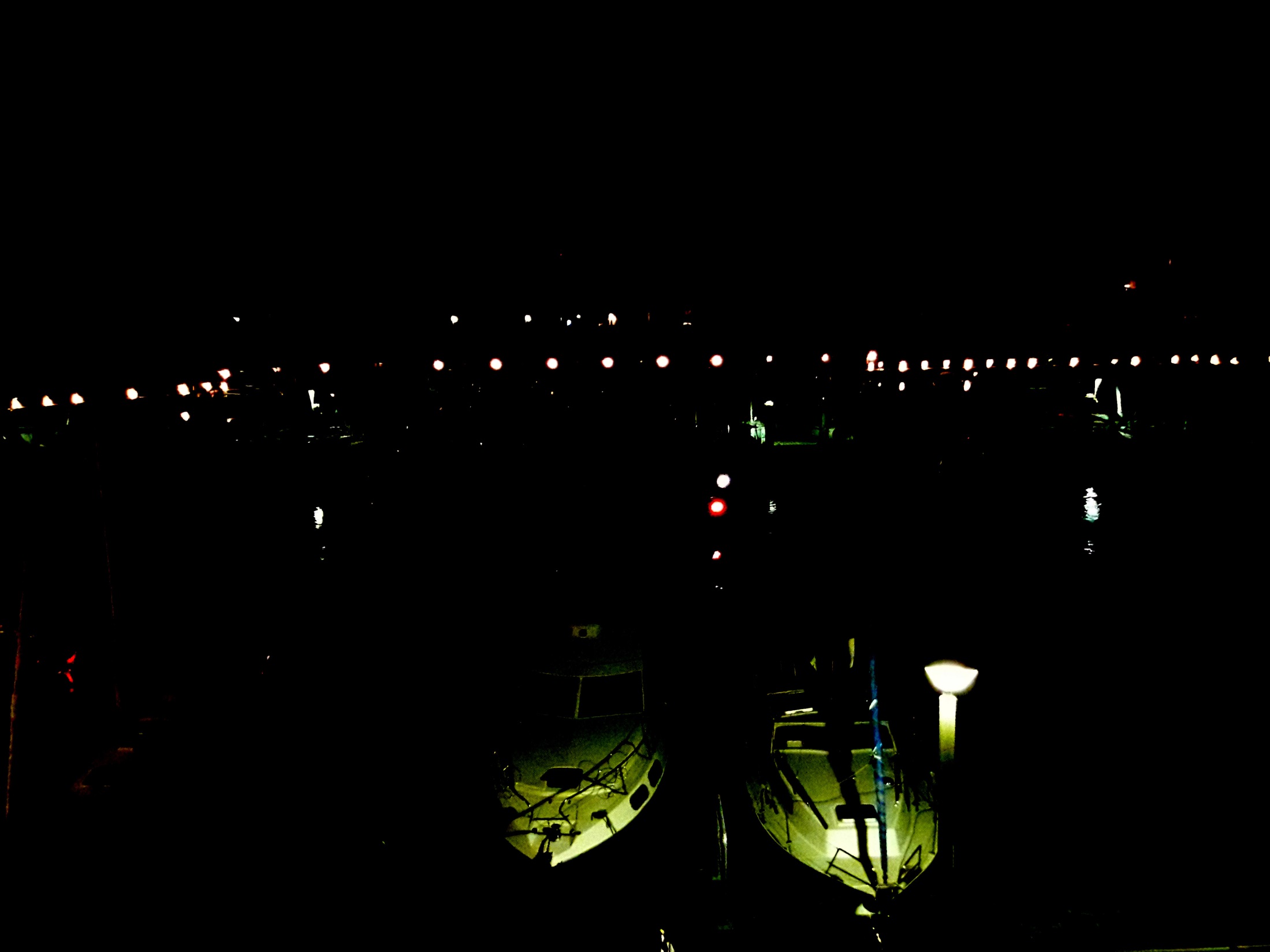 30.08.2019
Cross-Over-Lehrgang - Eckernförde
43
[Speaker Notes: Travemünde]
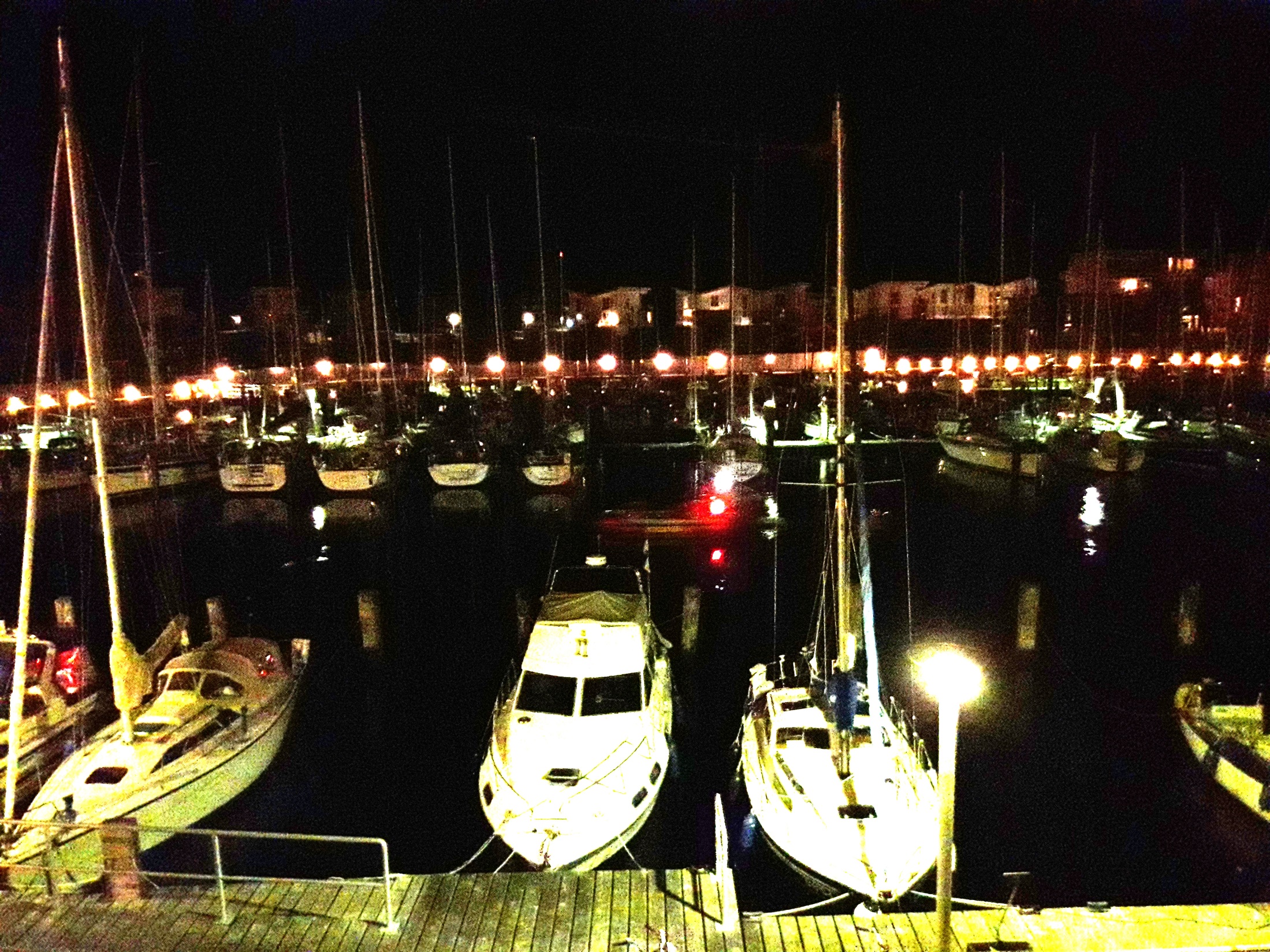 Manövrierbehindertes Fahrzeug in Fahrt < 50 m von Backbord (darunter Spiegelung im Wasser)
30.08.2019
Cross-Over-Lehrgang - Eckernförde
44
[Speaker Notes: Travemünde]
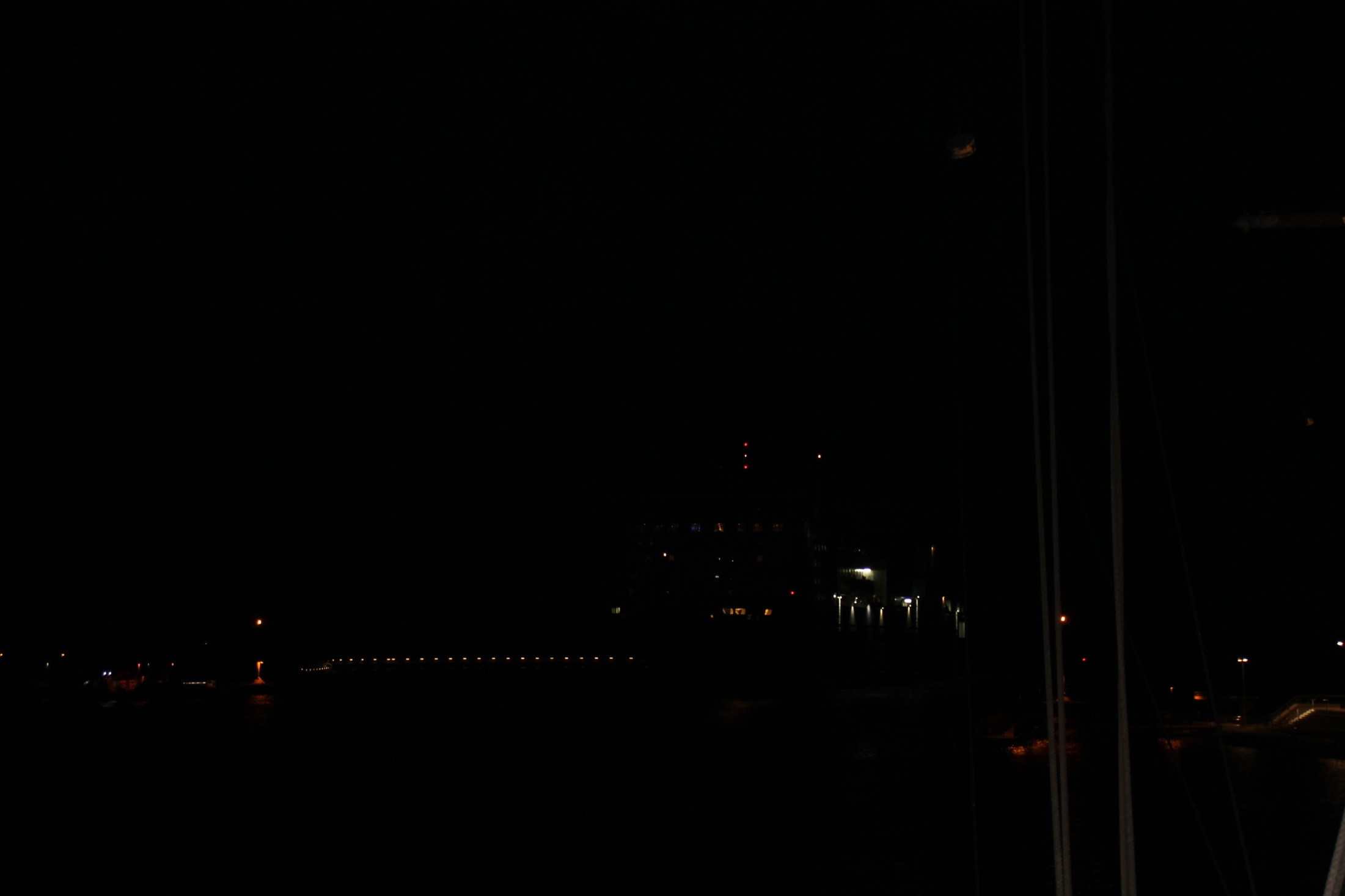 30.08.2019
Cross-Over-Lehrgang - Eckernförde
45
[Speaker Notes: Travemünde]
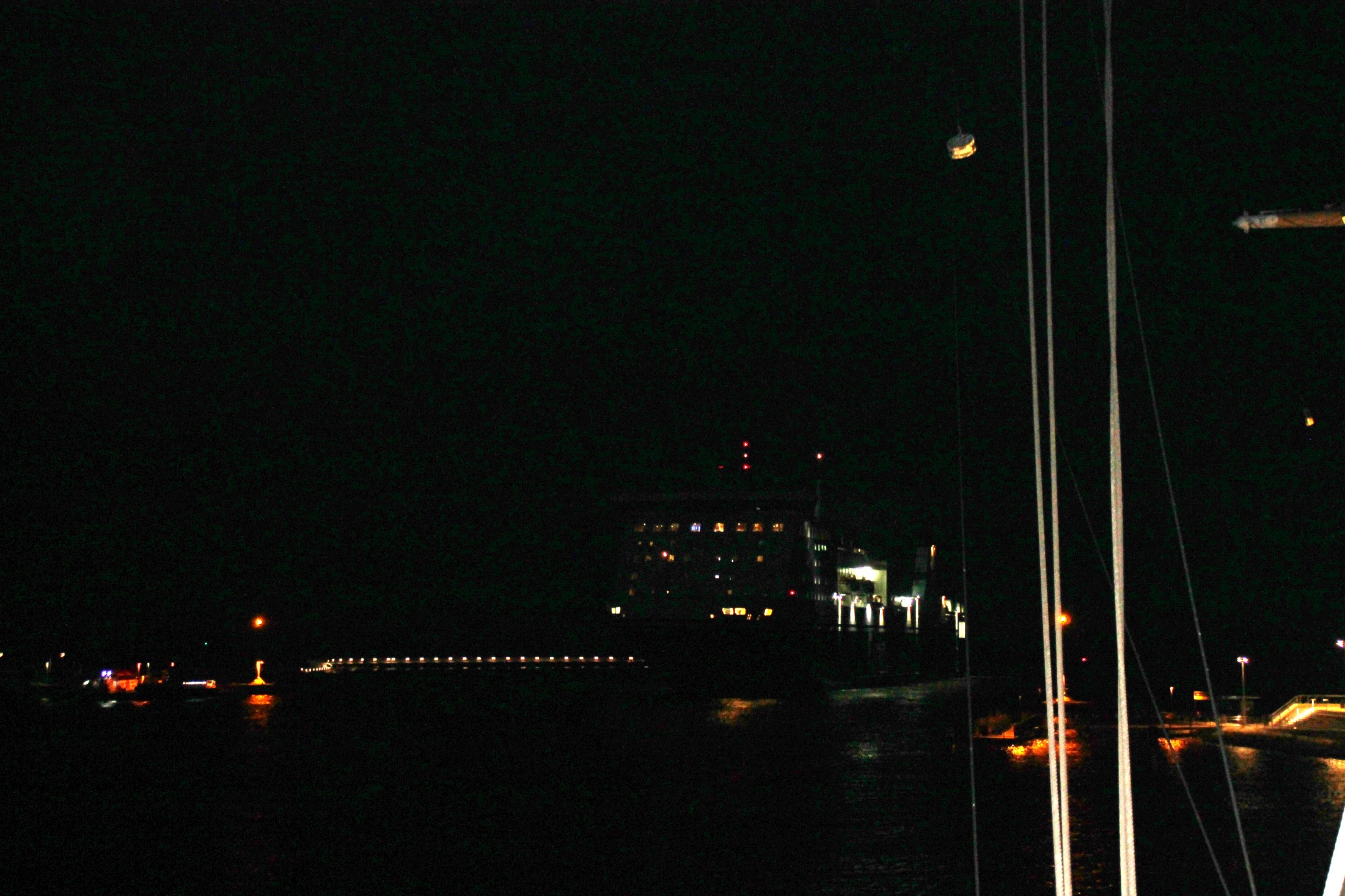 Manövrierbehindertes Fahrzeug in Fahrt > 50 m
30.08.2019
Cross-Over-Lehrgang - Eckernförde
46
[Speaker Notes: Travemünde]
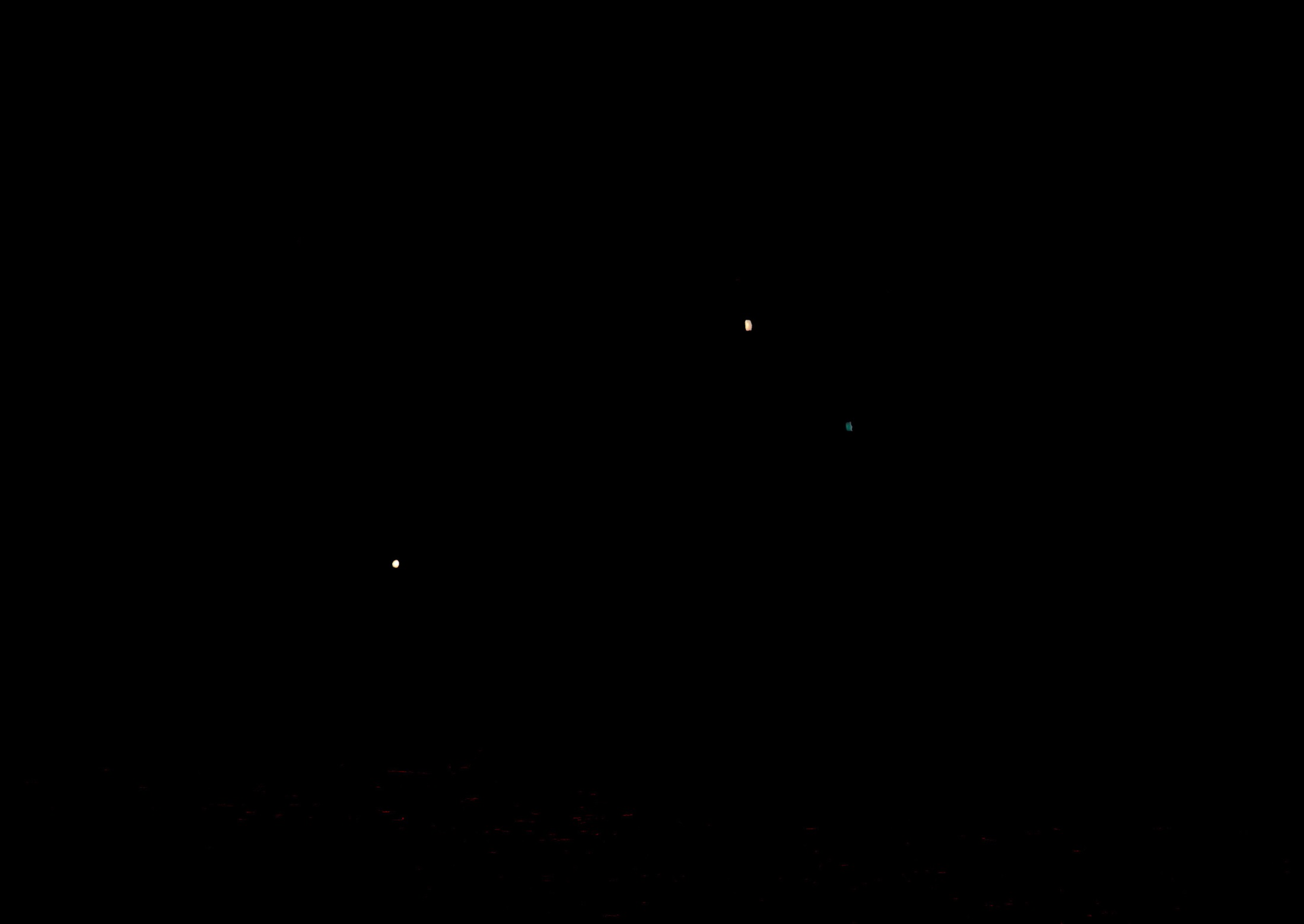 30.08.2019
Cross-Over-Lehrgang - Eckernförde
47
[Speaker Notes: Travemünde]
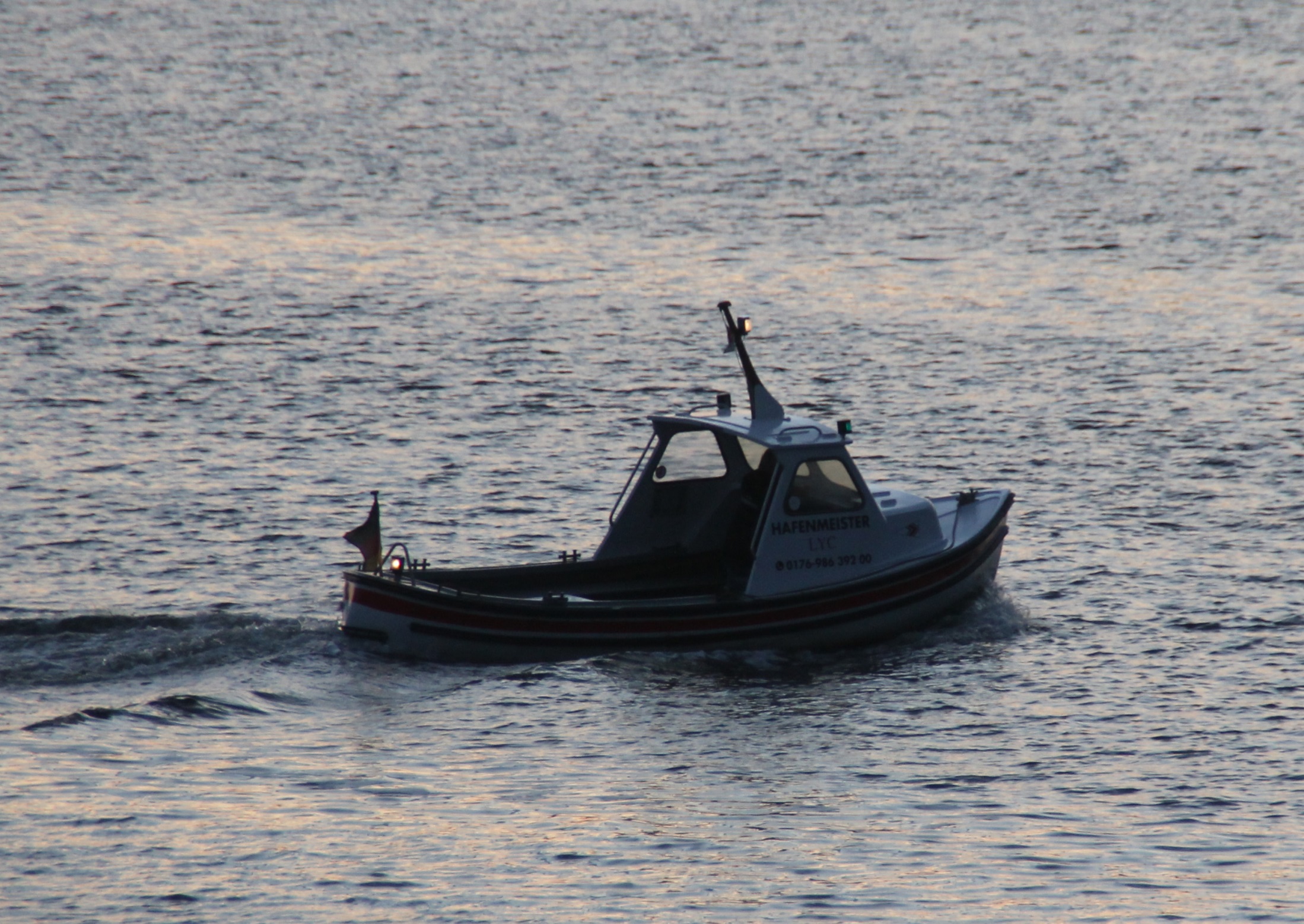 Manövrierbehindertes Fahrzeug in Fahrt < 50 m von Steuerbord
30.08.2019
Cross-Over-Lehrgang - Eckernförde
48
[Speaker Notes: Travemünde]
Fahrzeug auf der Trave
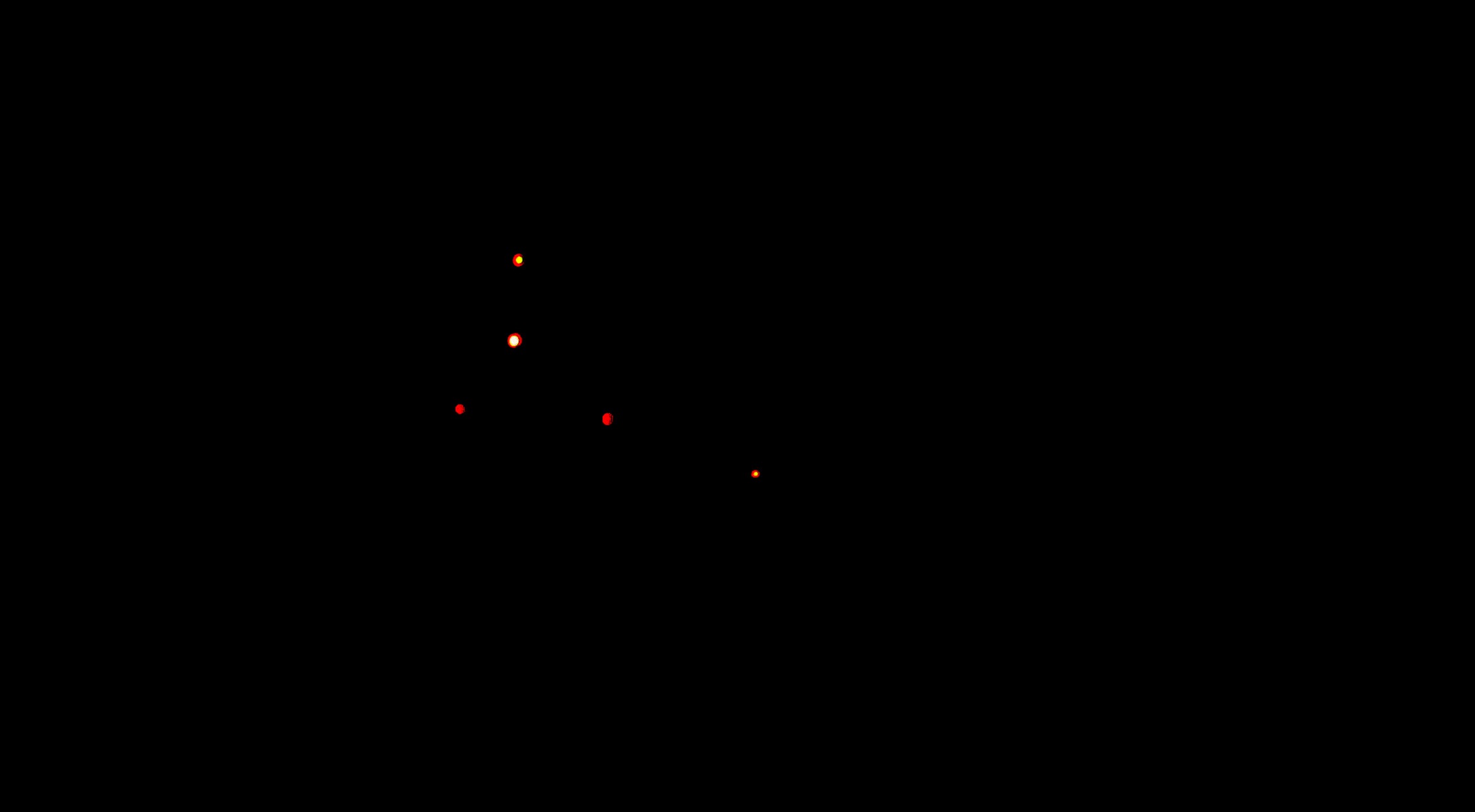 30.08.2019
Cross-Over-Lehrgang - Eckernförde
49
[Speaker Notes: Travemünde]
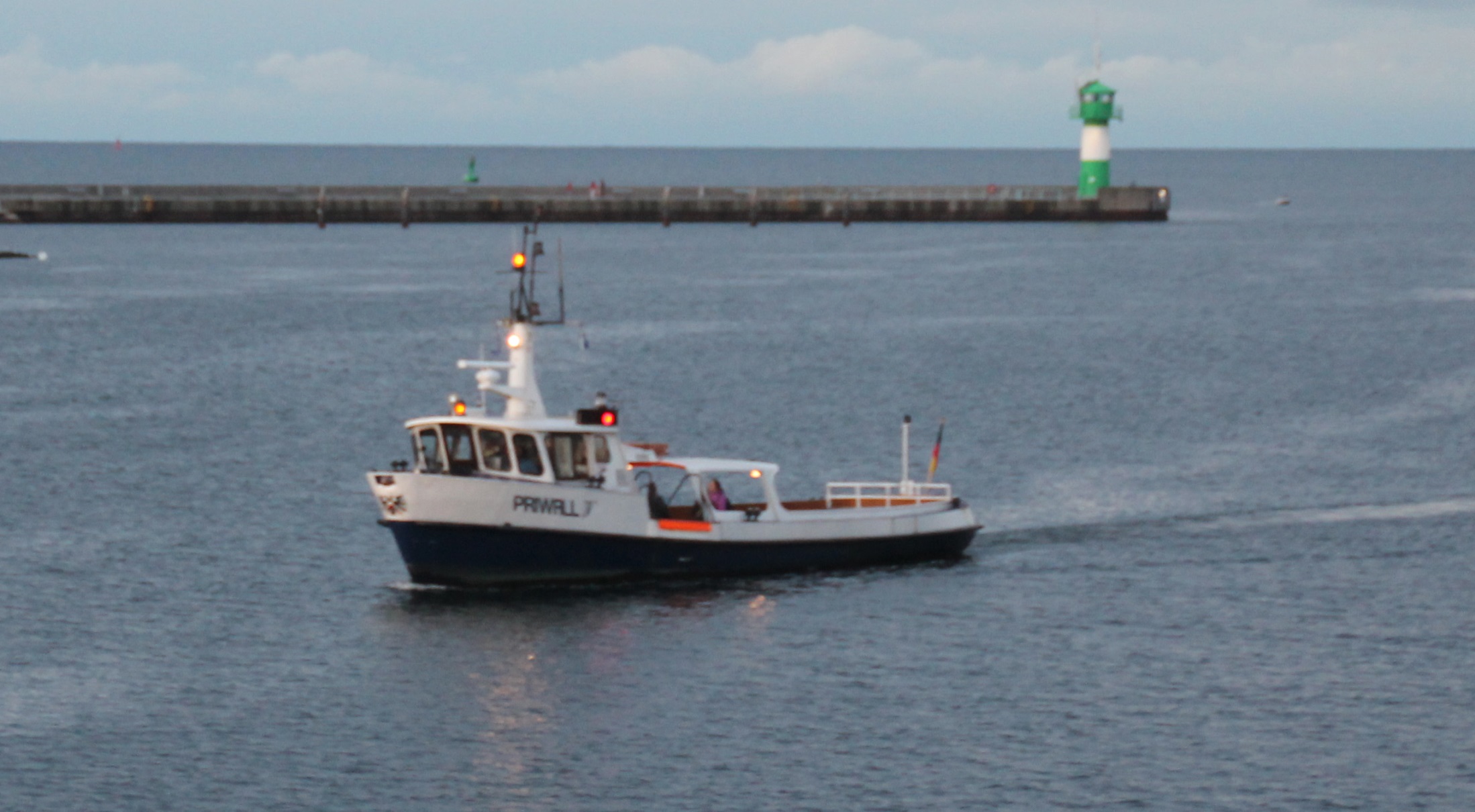 Frei fahrende Fähre  (NOK, Trave, Warnow) von Backbord
30.08.2019
Cross-Over-Lehrgang - Eckernförde
50
[Speaker Notes: Travemünde]
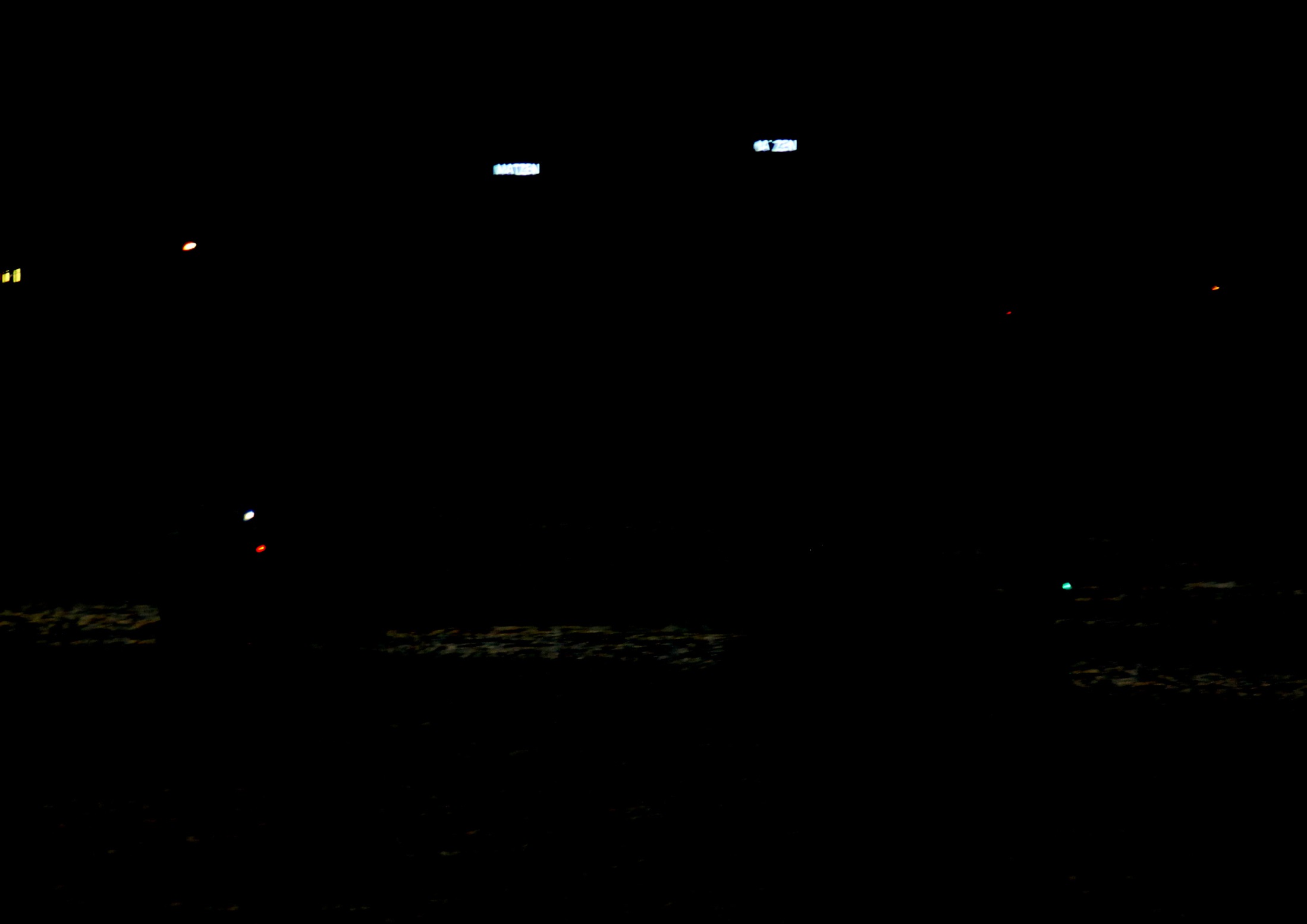 30.08.2019
Cross-Over-Lehrgang - Eckernförde
51
[Speaker Notes: Travemünde]
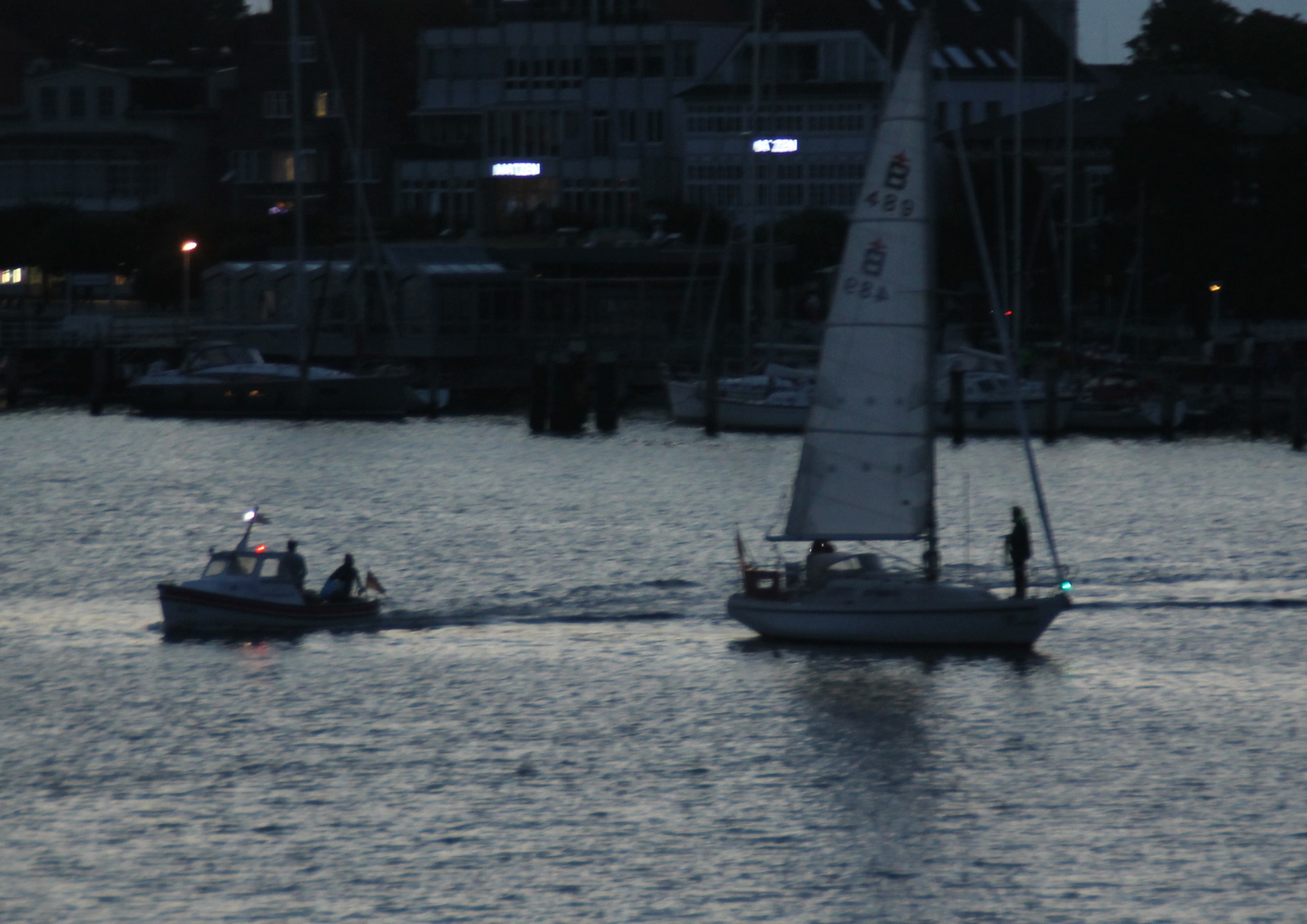 Maschinenfahrzeug in Fahrt < 50 m von Backbord
Segelfahrzeug < 20 m von Steuerbord
30.08.2019
Cross-Over-Lehrgang - Eckernförde
52
[Speaker Notes: Travemünde]
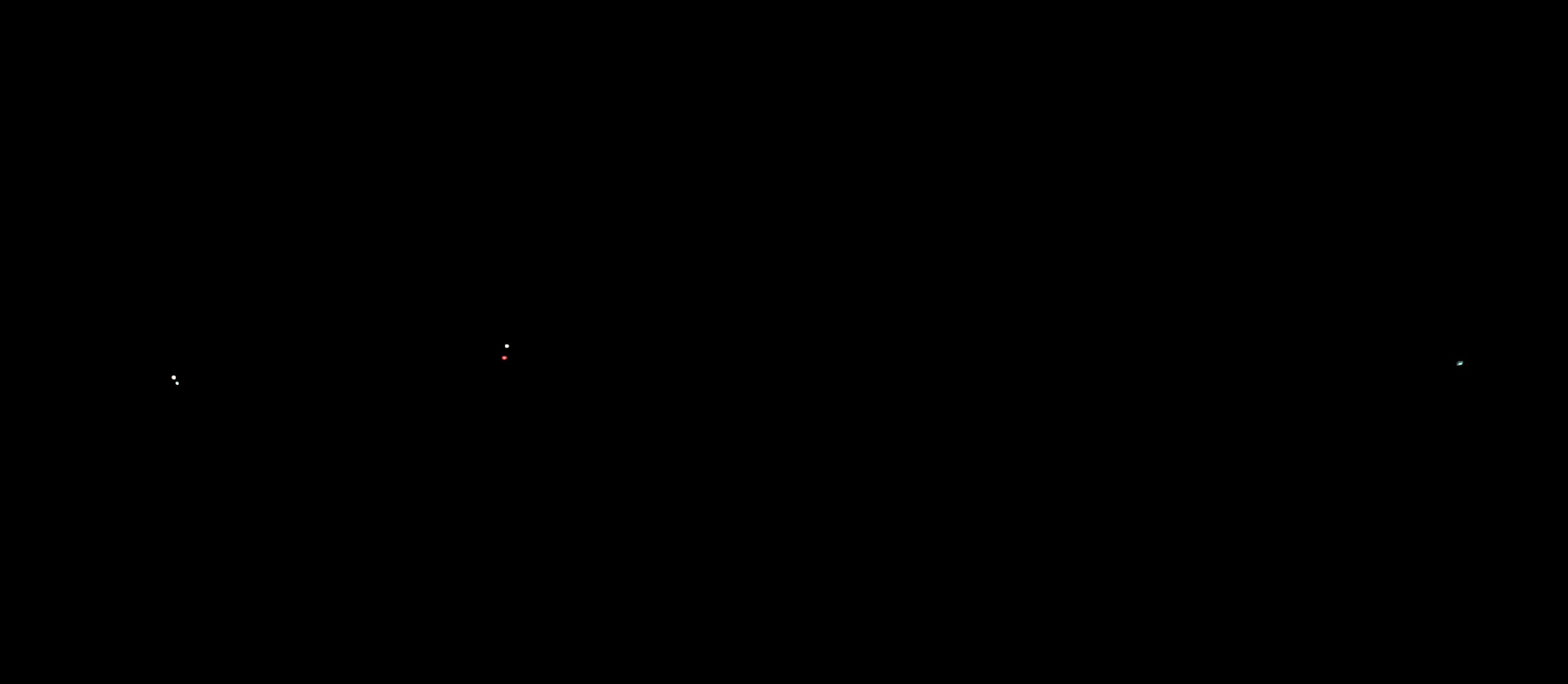 30.08.2019
Cross-Over-Lehrgang - Eckernförde
53
[Speaker Notes: Travemünde]
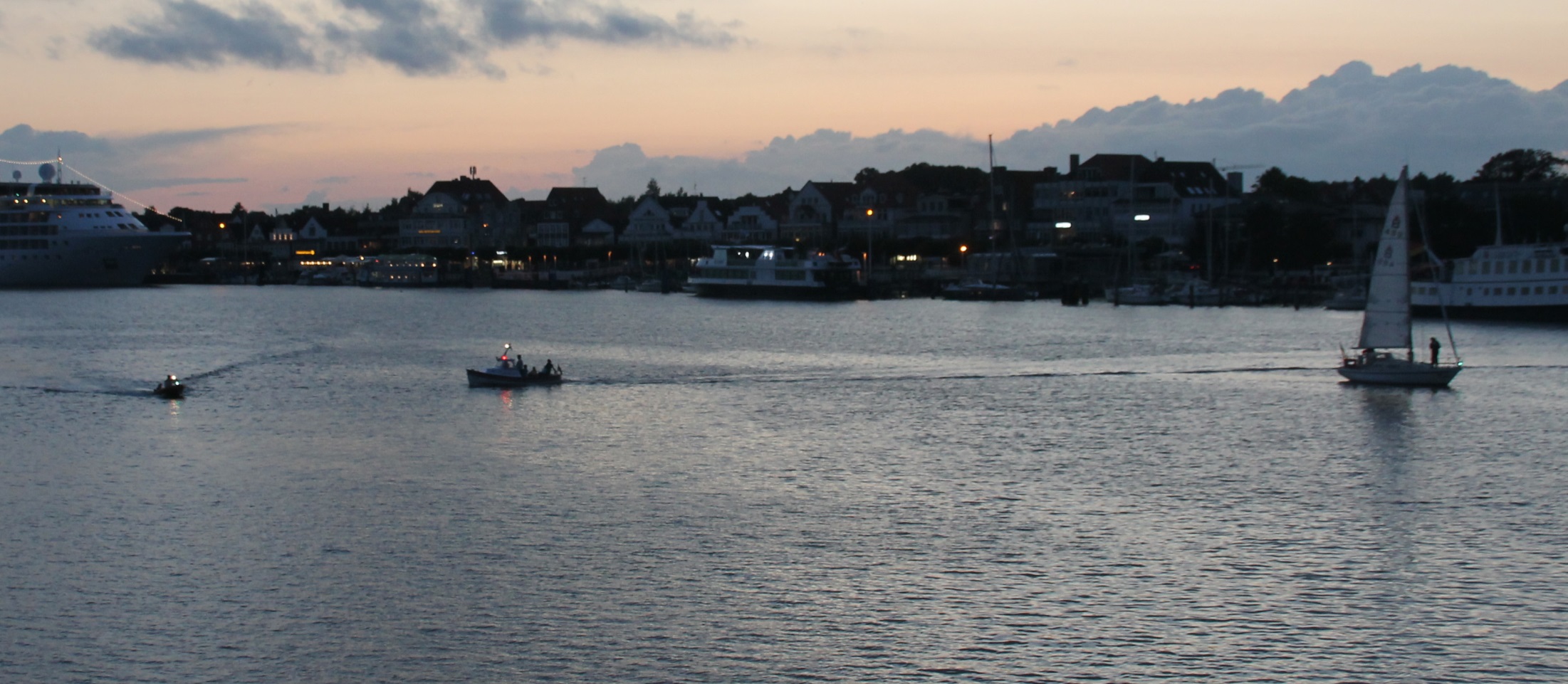 Maschinenfahrzeug in Fahrt < 50 m von vorne
Maschinenfahrzeug in Fahrt < 50 m von Backbord
Segelfahrzeug < 20 m von Steuerbord
30.08.2019
Cross-Over-Lehrgang - Eckernförde
54
[Speaker Notes: Travemünde]
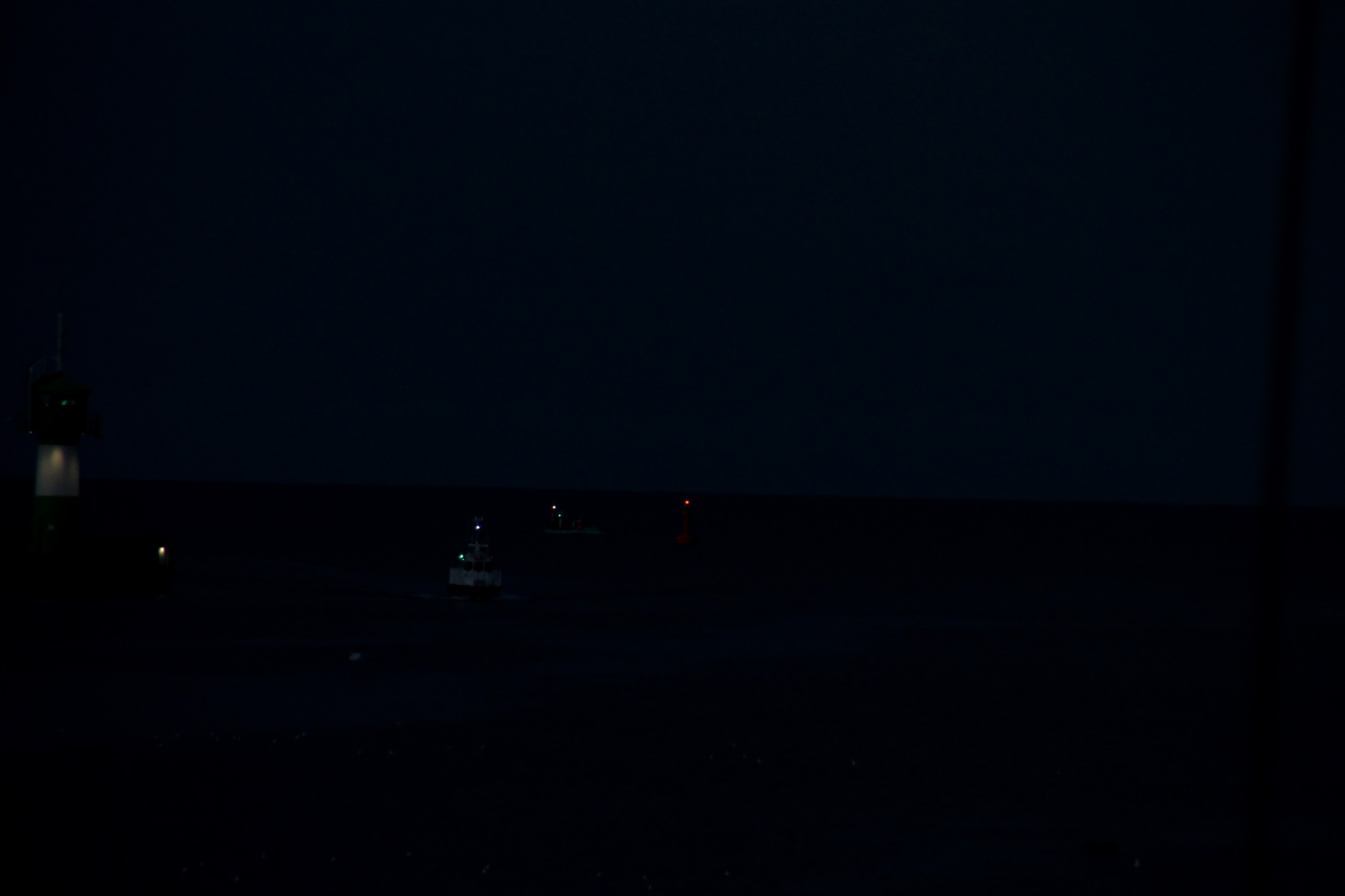 30.08.2019
Cross-Over-Lehrgang - Eckernförde
55
[Speaker Notes: Travemünde]
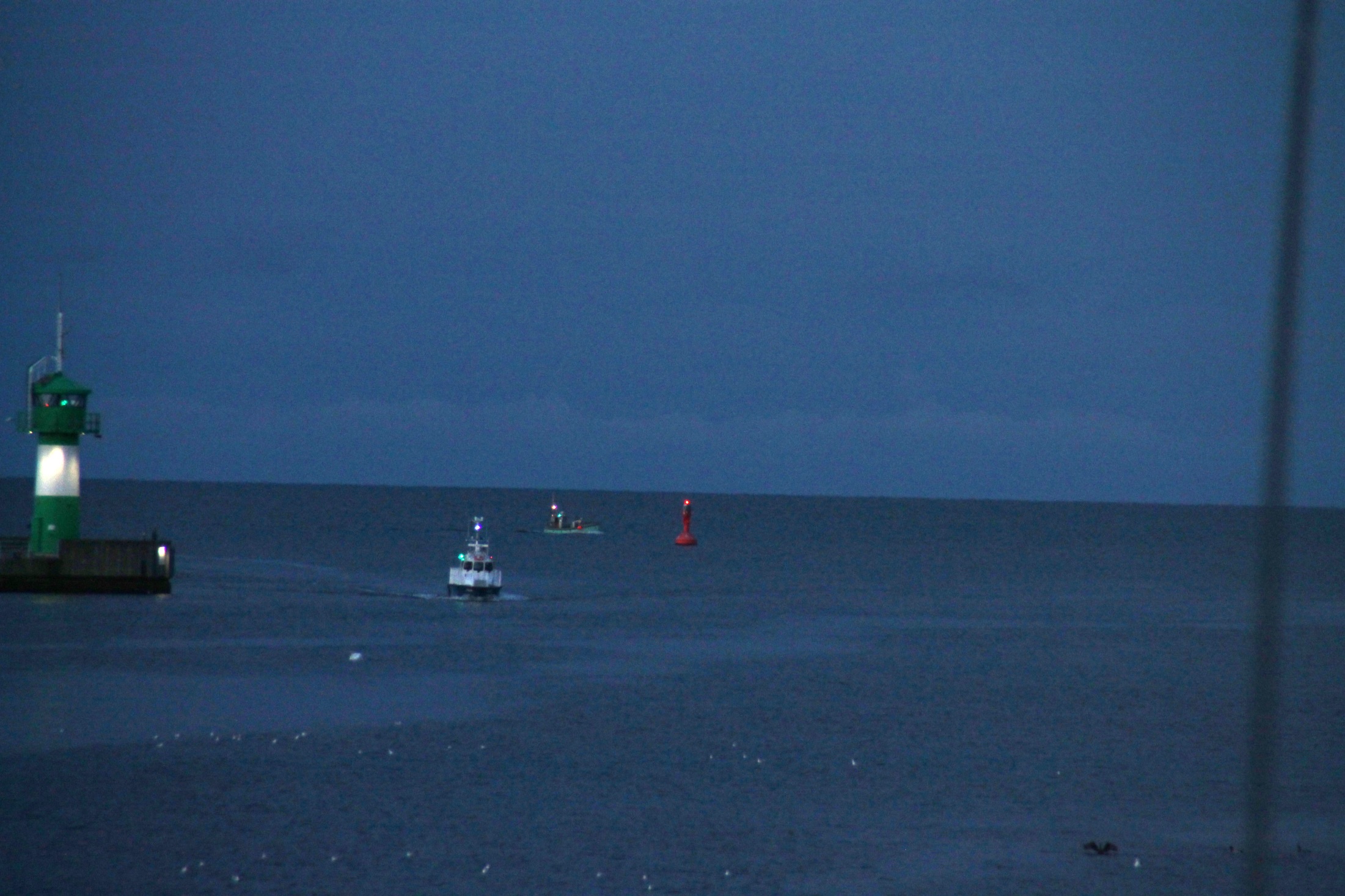 Maschinenfahrzeug in Fahrt unter 50 m Länge von Vorne
Maschinenfahrzeug in Fahrt unter 50 m Länge von Steuerbord
Fahrwassertonne
30.08.2019
Cross-Over-Lehrgang - Eckernförde
56
[Speaker Notes: Travemünde]
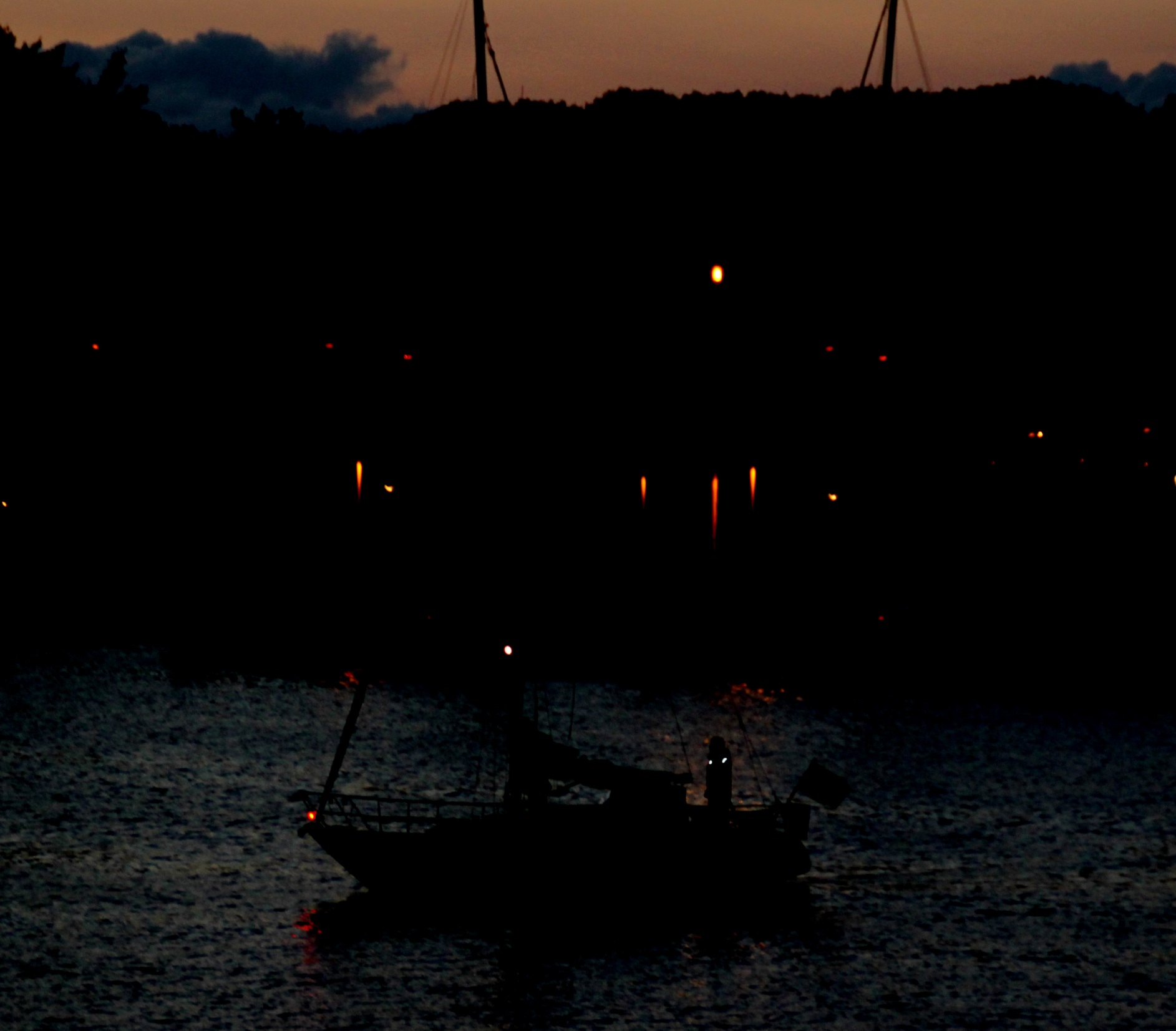 30.08.2019
Cross-Over-Lehrgang - Eckernförde
57
[Speaker Notes: Travemünde]
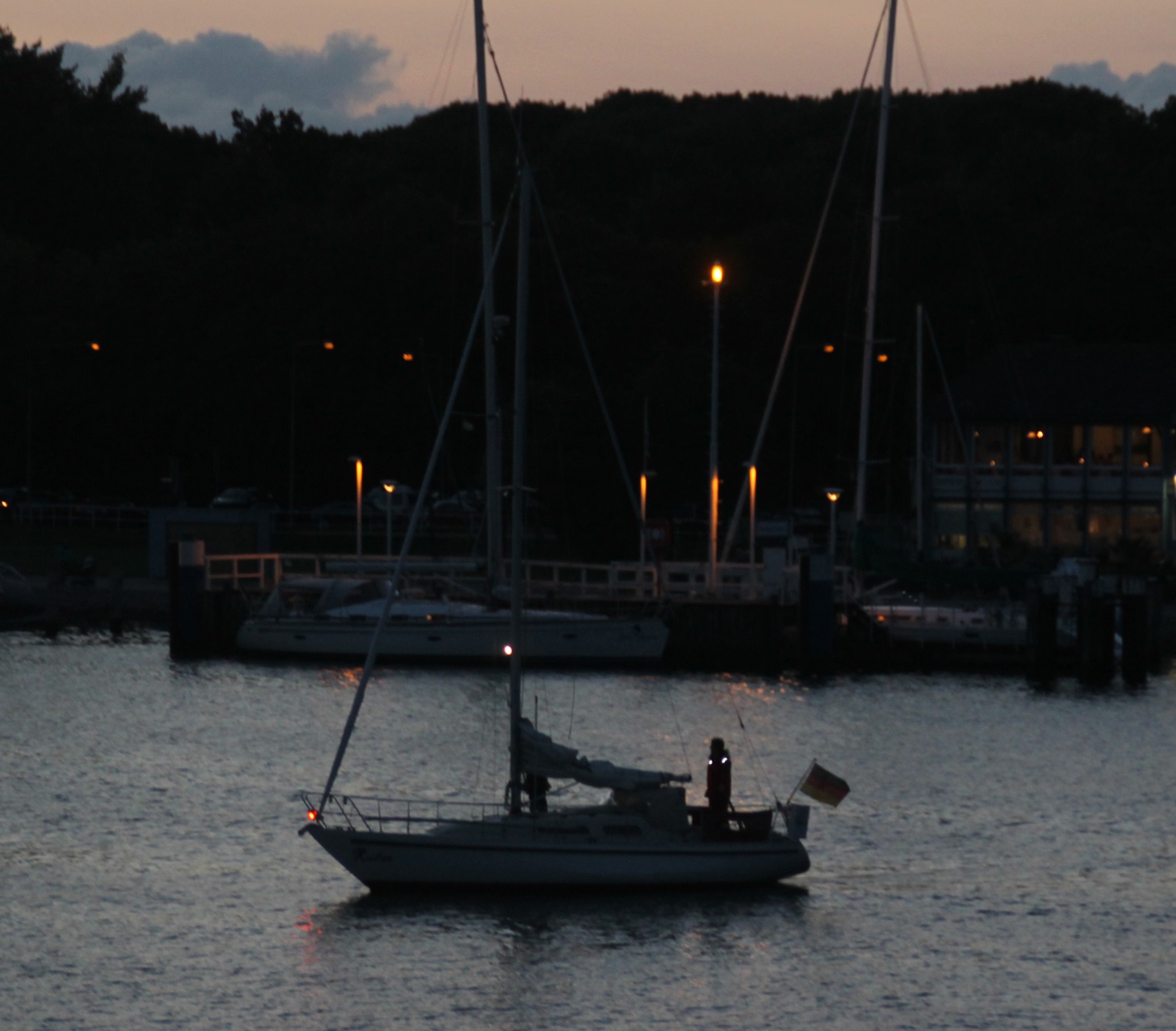 Maschinenfahrzeug in Fahrt < 50 m Länge von Backbord
30.08.2019
Cross-Over-Lehrgang - Eckernförde
58
[Speaker Notes: Travemünde]
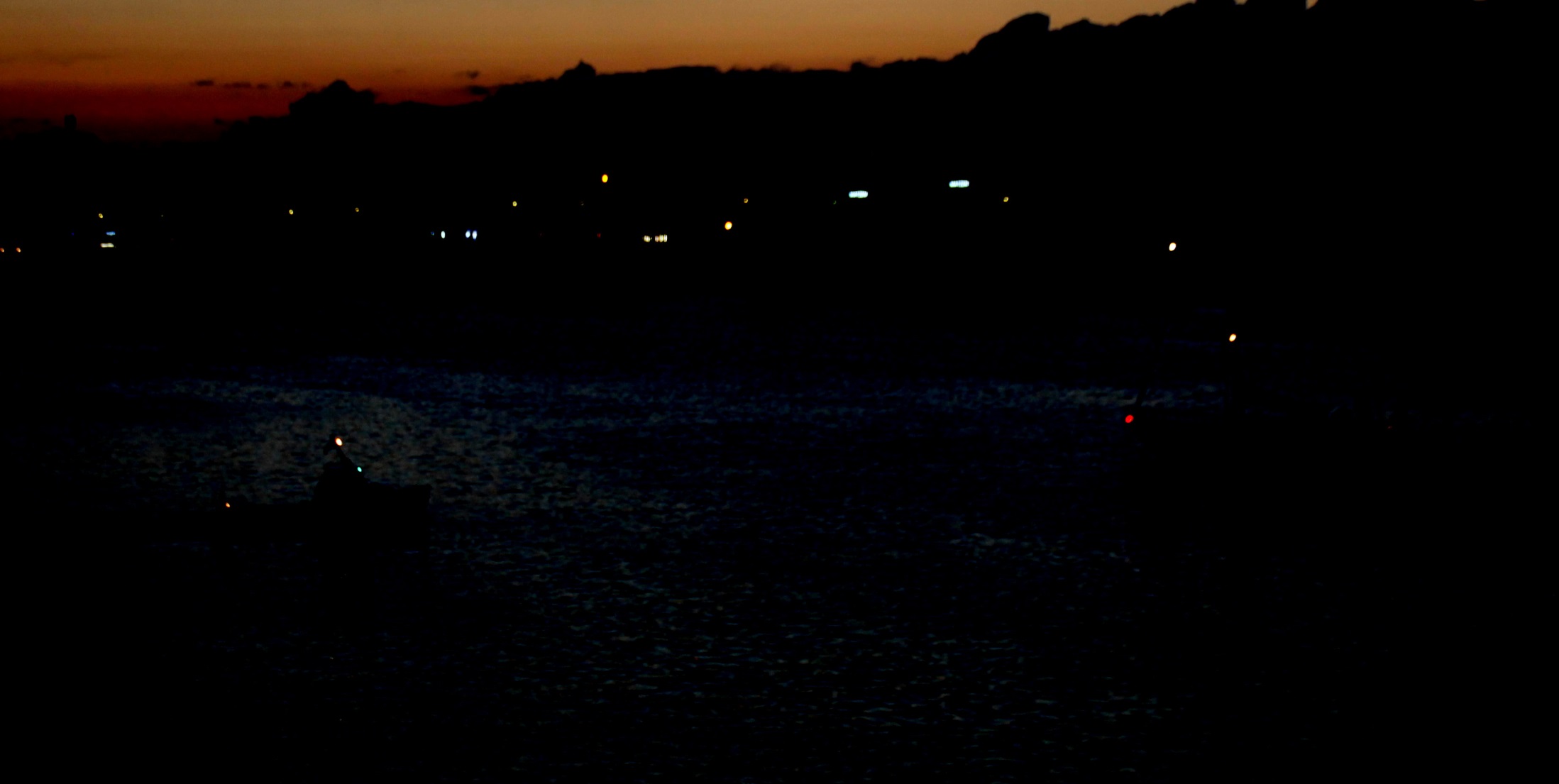 30.08.2019
Cross-Over-Lehrgang - Eckernförde
59
[Speaker Notes: Travemünde]
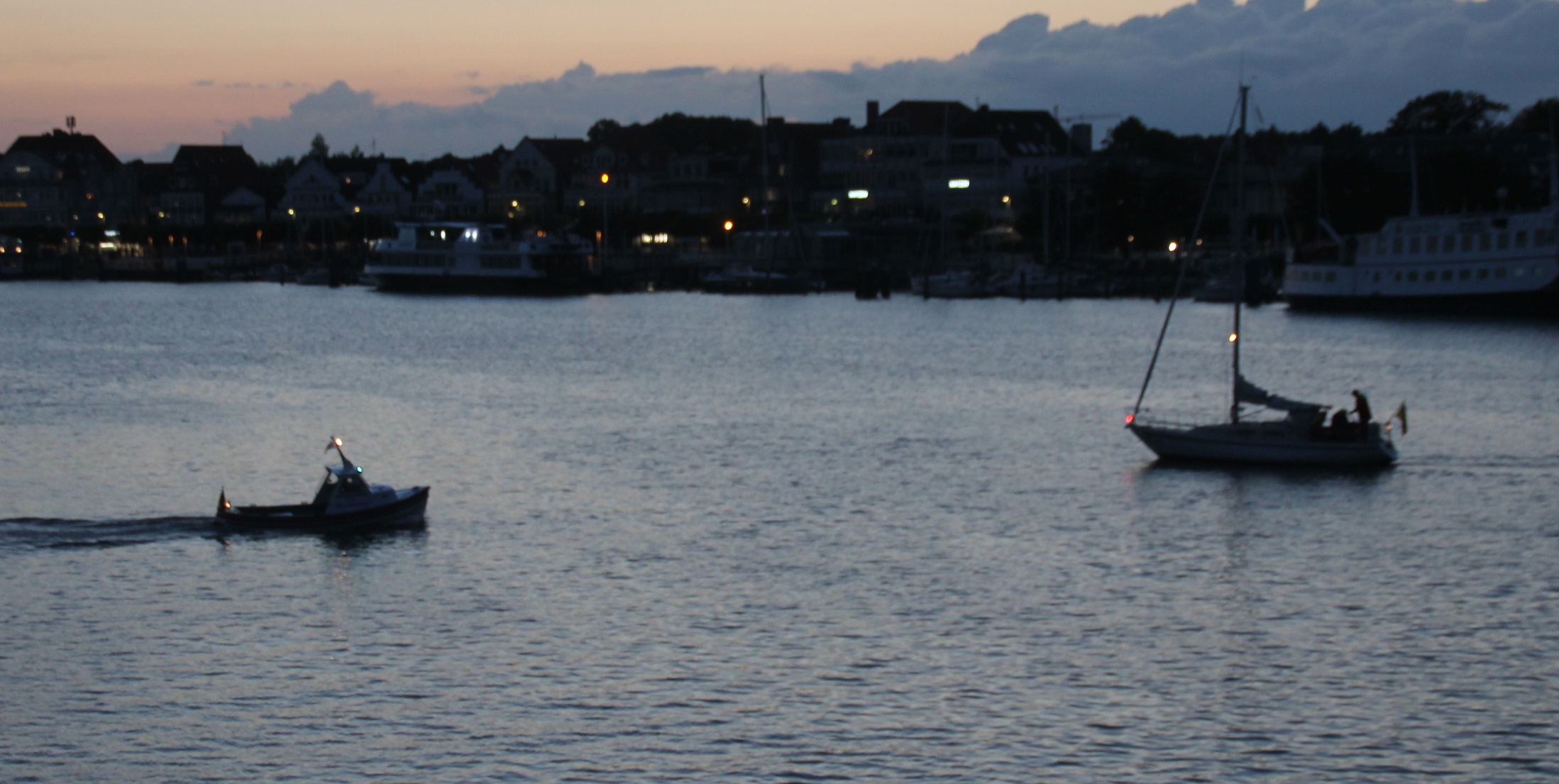 Maschinenfahrzeug in Fahrt < 50 m Länge von Steuerbord
Maschinenfahrzeug in Fahrt < 50 m Länge von Backbord
30.08.2019
Cross-Over-Lehrgang - Eckernförde
60
[Speaker Notes: Travemünde]
30.08.2019
61
[Speaker Notes: Travemünde]